BIENVENIDOS
Programa de autodeterminación Orientación Entrenando al entrenador
ELIZABETH HARRELL
PROGRAMA DE AUTODETERMINACIÓN ENTRENANDO AL ENTRENADOR
Introducción
Bienvenidos e introducciones

¿Por qué estamos aquí?

¿Cuál es su papel y responsabilidad como entrenador de orientación del programa de autodeterminación?

¿Cómo será el entrenamiento de hoy?

Quehaceres domésticos
[Speaker Notes: Presentarse a sí mismo y a otros
Requisito y la ley que requiere la orientación SDP.  
Temas de revisión necesarios para cubrir en las orientaciones. Este es un proceso importante, y un aprendizaje. No lo logramos sin TODOS. 
El papel del centro regional es valioso. Ayudarán a otros a aprender y entender, y podrán ayudar a DDS a aprender y dar forma al programa en este proceso. 
El entrenamiento de hoy será un modelo de lo que se necesita en las orientaciones de SDP. Este es un ejemplo, y avanzaremos en la información como si fuera usted el consumidor que recibe la información. 
¡Asegúrese de hacer muchas preguntas!
Limpieza: baños, teléfonos celulares, descansos, almuerzo, preguntas, cierre]
Programa de autodeterminaciónOrientación
NOMBRE DE LOS PRESENTADORES
ORIENTACIÓN DEL PROGRAMA DE AUTODETERMINACIÓN
AGENDA
AGENDA
Introducciones y limpieza 
Qué es la autodeterminación 
Papeles y responsabilidades 
Pausa 
Planificación
Almuerzo 
Pagar por los servicios 
Derechos y seguridad 
Pausa 
Próximos pasos
[Speaker Notes: Consejo de entrenamiento Establecer la asociación "aprendiendo juntos" de inmediato, agradeciendo a los participantes por arriesgarse a ser pioneros, a medida que el estado lanza este nuevo programa. Reconocer que estos años iniciales pueden ser, probablemente, algo duros, a medida que aprendemos a aplicar la autodeterminación en todo el estado. Gracias también por tomarse el tiempo para llegar a esta orientación extensa e intensiva; la mayoría de ellos probablemente tuvo que perder tiempo de trabajo, obligación familiar, u organizar cuidado infantil. Dicho reconocimiento y establecer este enfoque de asociación será útil, a medida que proceda con esta sesión.]
ORIENTACIÓN DEL PROGRAMA DE AUTODETERMINACIÓN
HERRAMIENTAS PARA LA FORMACIÓN

¡¡¡¡¡PREGUNTAS!!!!! 
Folletos
Gráficos
Jason y Sofía
5 principios guiarán esta capacitación 
El equipo de DDS y RC
HERRAMIENTAS DE ORIENTACIÓN
[Speaker Notes: ¡Sí, las preguntas son una herramienta para entrenar! Y, no, quizás no tenga todas las respuestas, pero aprenderemos juntos.

Consejo de entrenamiento Una herramienta más que no está en la lista es la evaluación.  Vincule la evaluación con el hecho de que seguimos aprendiendo cómo funcionará el programa de autodeterminación, e incluso qué tan bien funciona la orientación. Por lo tanto, es muy importante que los participantes compartan sus comentarios sobre lo que funcionó y lo que no funcionó en la orientación de hoy.]
QUÉ ES LA AUTODETERMINACIÓN
5 PRINCIPIOS
Libertad
Autoridad
Apoyo 
Responsabilidad
Confirmación
PAPELES Y RESPONSABILIDADES
Usted 
Familia/círculo de apoyo
Coordinador de servicios
Servicio de gestión financiera 
Proveedor de servicios
Facilitador independiente
QUÉ ES LA AUTODETERMINACIÓN
VISIÓN GENERAL
QUÉ ES LA AUTODETERMINACIÓN
RESUMEN DEL PROGRAMA DE AUTODETERMINACIÓN

HISTORIA DE LA AUTODETERMINACIÓN 

PUNTOS PARA RECORDAR

5 PRINCIPIOS DE LA AUTODETERMINACIÓN

PLANIFICACIÓN CENTRADA EN LA PERSONA
[Speaker Notes: Ahora, algo de esto es revisión porque todos pasaron por una sesión de información.  Pero en esta sesión de orientación iremos más a fondo y en más detalles.]
QUÉ ES LA AUTODETERMINACIÓN
RESUMEN DEL PROGRAMA DE AUTODETERMINACIÓN
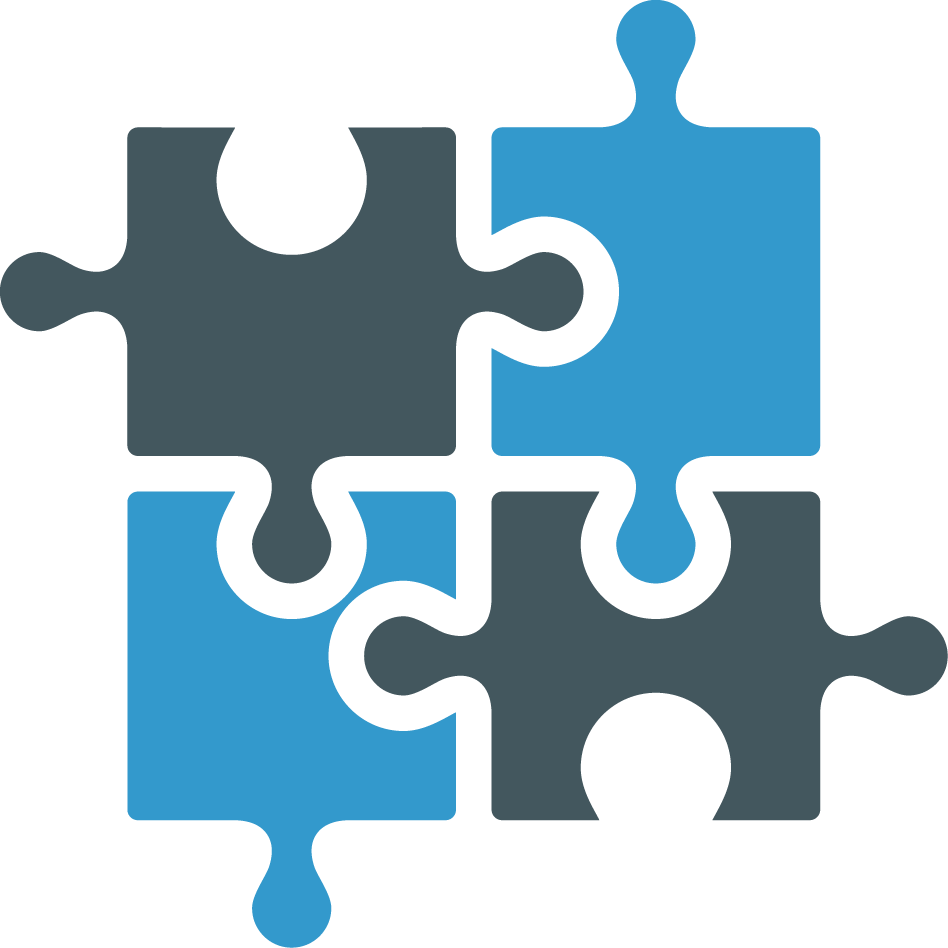 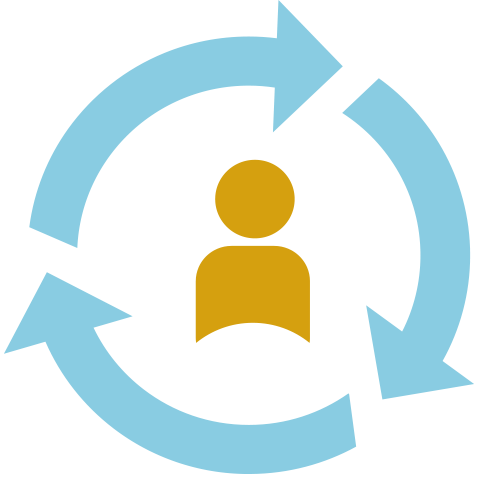 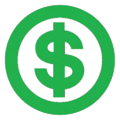 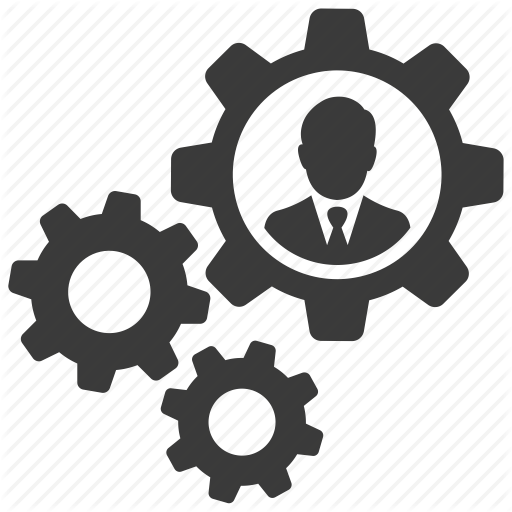 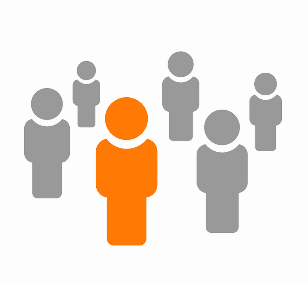 DECIDA CÓMO GASTA SU PRESUPUESTO
ELECCIÓN, CONTROL Y RESPONSABILIDAD
SERVICIOS Y APOYOS QUE SE ADAPTAN A SU VIDA
MUCHO APOYO
CENTRADOS EN LA PERSONA
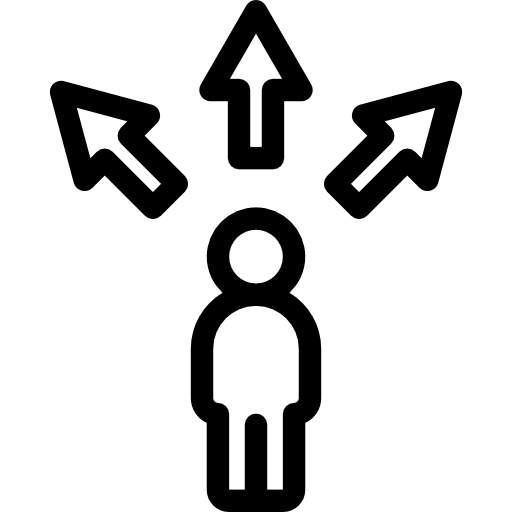 [Speaker Notes: Entonces, ¿qué es el programa de autodeterminación?
El programa de autodeterminación de California, o SDP, es otra manera de recibir servicios y apoyos a través del centro regional. 
ELECCIÓN, CONTROL Y RESPONSABILIDAD
SERVICIOS Y APOYOS QUE SE ADAPTAN A SU VIDA
DECIDA CÓMO GASTA SU PRESUPUESTO
MUCHO APOYO
CENTRADOS EN LA PERSONA 
Algunas cosas sobre el programa de autodeterminación van a ser las mismas que en el sistema de servicio tradicional y algunas serán diferentes.]
QUÉ ES LA AUTODETERMINACIÓN
RESUMEN DEL PROGRAMA DE AUTODETERMINACIÓN
Servicios tradicionales
Programa de autodeterminación
Planificación centrada en la persona 

IPP 

Centro regional

Los proveedores contratados
Planificación centrada en la persona 

IPP

Centro regional

Los proveedores contratados o no

Presupuesto individual

Facilitador independiente

Servicio de gestión financiera
[Speaker Notes: A simple vista, podrá ver que algunas cosas parezcan lo mismo en el SDP.  

Sin embargo, vamos a ver cómo las cosas que parecen ser lo mismo, en realidad son algo distintas.

Comencemos con la planificación centrada en la persona. La planificación centrada en la persona es la piedra angular del modelo tradicional y SDP.   En la autodeterminación, una planificación sólida y eficaz centrada en la persona es esencial, con resultados centrados individualmente, claros y significativos.  Con resultados claros, usted y su círculo de apoyo pueden identificar los servicios y apoyos específicos necesarios para alcanzarlos.  Eso es básico para el desarrollo de un plan de gasto preciso.  Esa planificación centrada en la persona conduce al IPP escrito y a través de la planificación centrada en la persona, determinará si desea utilizar proveedores contratados o no; verá cómo usar su presupuesto individual para comprar servicios y apoyos que necesita (y cuánto costarán); es posible que desee la ayuda de un facilitador independiente; y qué tipo de apoyo necesitará de un proveedor de servicios de gestión financiera.]
QUÉ ES LA AUTODETERMINACIÓN
HISTORIA DE LA AUTODETERMINACIÓN
LEY LANTERMAN
AUTODETERMINACIÓN EN CALIFORNIA
PROYECTO PILOTO DE AUTODETERMINACIÓN
MOVIMIENTO POR LOS DERECHOS CIVILES
INTERNACIONAL
[Speaker Notes: El movimiento internacional de autodeterminación representa:
Mayores conexiones entre las comunidades;
Un cambio en la forma en que una persona diseña y recibe sus servicios;
Una expectativa de servicios con resultados positivos;
La vida de una persona se organiza en torno a un conjunto de principios, en lugar de un conjunto de intervenciones o programas.
California aprobó la Ley Lanterman hace más de 50 años.   En esta ley, existen los ideales de la autodeterminación.  
En 1998, California creó un proyecto piloto de autodeterminación en 5 centros regionales en toda California.  Había 200 personas que lo iniciaron. 
En 2013, la legislatura de California aprobó, y el gobernador Brown firmó, la ley de autodeterminación, que proporciona autodeterminación en todos los centros regionales. Fue apoyado por organizaciones familiares y de autodefensa en toda California.  
Un grupo de trabajo ha estado asesorando al estado en los últimos 5 años para comenzar el programa.  Ha sido una buena colaboración entre autodefensores, defensores de la familia, proveedores, centros regionales y otros.
En los primeros tres años, sólo habrá 2500 personas en el programa de autodeterminación.  Está aquí porque fue seleccionado como parte de las 2500 personas iniciales para participar. 

Consejo de entrenamiento Tómese su tiempo con esta diapositiva. Utilice esto como una oportunidad para centrarse en la asociación, que los centros regionales y las personas a las que sirven logran éxito al cooperar. El sistema fue diseñado de esa manera. La autodeterminación se basa en esa premisa.]
QUÉ ES LA AUTODETERMINACIÓN
PUNTOS PARA RECORDAR
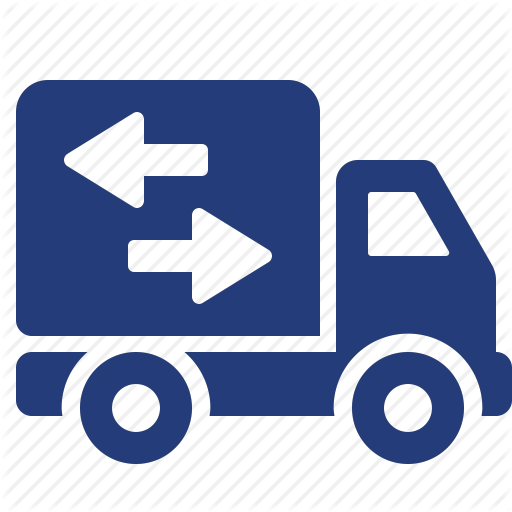 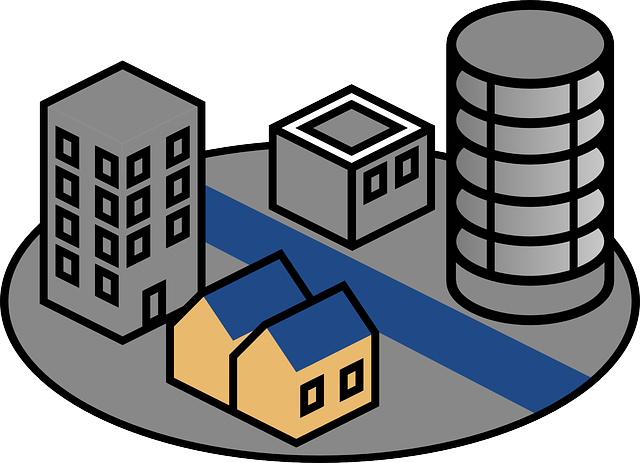 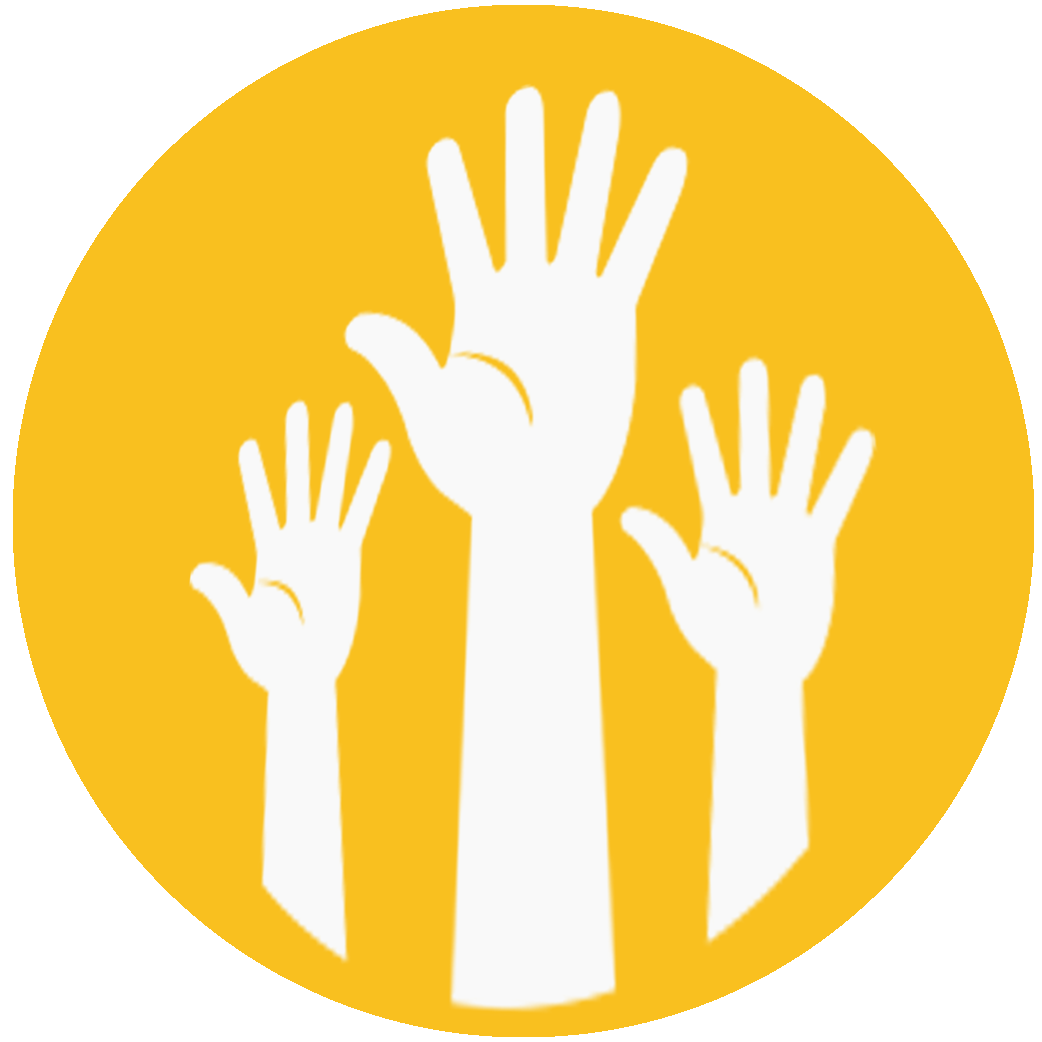 Programa voluntario
Permanezca en el programa si se muda
Debe vivir en la comunidad
[Speaker Notes: El programa de autodeterminación es un programa voluntario.  Es su elección estar en el programa o dejar el programa.   Pero si decide irse, no tendrá ocasión de regresar al programa durante 12 meses.  (Nota: en los primeros tres años, si decide no estar en el programa y luego decide volver, se le agregará una vez más a la lista en DDS para las selecciones subsiguientes sólo si hay plazas disponibles).
Si se muda, puede permanecer en el programa de autodeterminación, independientemente del centro regional del que reciba servicios. 
Debe vivir en la comunidad. Por ejemplo, usted no puede vivir en un centro de atención médica a largo plazo con licencia o en centros de desarrollo, a menos que haya identificado que se trasladará a la comunidad en 90 días.]
QUÉ ES LA AUTODETERMINACIÓN
5 PRINCIPIOS DE LA AUTODETERMINACIÓN
* 5 PRINCIPIOS
 DE LA AUTODETERMINACIÓN
LIBERTAD
AUTORIDAD
APOYO
CONFIRMACIÓN
RESPONSABILIDAD
El derecho a planear su propia vida y tomar sus propias decisiones
Usted toma decisiones sobre su vida
Tener control sobre un 
presupuesto para los servicios
Elija apoyos y personas que lo ayuden a vivir, trabajar y jugar
Tomar decisiones en su vida y tener un papel valioso en su comunidad
[Speaker Notes: Folleto 5 principios de la autodeterminación

Libertad para ejercer los mismos derechos que todas las personas; para establecer, con apoyos libremente elegidos, familiares y amigos, dónde quiere vivir, con quién quiere vivir, cómo ocupará su tiempo y quién lo apoya;
Autoridad para controlar un presupuesto, con el fin de comprar servicios y apoyos de su elección;
Apoyo, incluyendo la capacidad de organizar recursos y personal, lo que permitirá la flexibilidad para vivir en la comunidad de su elección; 
Responsabilidad, que incluye la oportunidad de asumir la responsabilidad de tomar decisiones en sus propias vidas, de rendir cuentas por el uso de fondos públicos y de aceptar un papel valioso en su comunidad, y
Confirmación del papel esencial que usted y su familia tienen al tomar decisiones en su propia vida y diseñar y operar los servicios en los que confía. "Nada de mí sin mí" viene de la idea de la confirmación. 

Al hablar hoy sobre el programa de autodeterminación, cada uno de estos principios continuará saliendo. Son de lo que trata el programa de autodeterminación. 

Consejo de entrenamiento Si lo desea, señale al Comité consultivo local como gran ejemplo del principio de la confirmación en acción, e invite a los participantes a asistir a una reunión.]
QUÉ ES LA AUTODETERMINACIÓN
PLANIFICACIÓN CENTRADA EN LA PERSONA
¡La planificación centrada en la persona se trata de USTED!
Usted decide qué es importante para sentirse satisfecho y feliz.
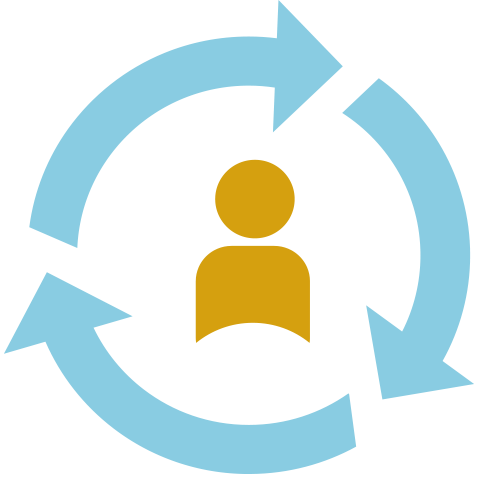 Usted planea lo que es importante para estar sano, seguro y cómodo en su comunidad.
[Speaker Notes: ¿Qué es la planificación centrada en la persona?

En SDP, su IPP debe desarrollarse a través de la planificación centrada en la persona. 
La planificación centrada en la persona es un proceso para aprender acerca de usted. Usted guía el proceso de planificación para trabajar hacia lo que imagina para su futuro.
Usted está en el centro de su planificación y guía a las personas que usted pide para apoyarle; para aprovechar sus fortalezas y capacidades para ayudarle a planear su futuro. 
A través de la planificación centrada en la persona, usted decide qué es importante para que tenga una vida satisfactoria y gratificante y qué es importante para sentirse sano y seguro. 
Consejo de entrenamiento Tómese un minuto para que los asistentes piensen en el concepto importante de la distinción entre importante que e importante para pidiéndoles que piensen en esto en sus propias vidas. ¿Qué es importante según usted? ¿Qué es importante para usted? Dé su propio ejemplo. Más tarde, en las diapositivas de planificación, puede llevarlos de vuelta a esta distinción. Dé unos 5 minutos y luego pregunte: "¿Vio la diferencia?" No busque una respuesta concreta. Que las personas compartan sus ejemplos que pudieron identificar.]
QUÉ ES LA AUTODETERMINACIÓN
REVISIÓN
REVISIÓN DE AUTODETERMINACIÓN

RESUMEN DE AUTODETERMINACIÓN

Historia de la autodeterminación

Puntos para recordar

5 principios

Planificación centrada en la persona
[Speaker Notes: ¡La autodeterminación le convierte en el jefe! ¡Usted tiene más opciones en sus servicios y apoyos!

¡El programa de autodeterminación comienza con usted y 2500 otros!  

Es voluntario y usted dejarlo en cualquier momento. Podrá quedarse en el programa si se muda. Si vive en la comunidad.

Los 5 principios de la autodeterminación son la base de SDP

Usted es el centro de su planificación: ¡la planificación centrada en la persona se trata de USTED!]
PAPELES Y RESPONSABILIDADES
5 PRINCIPIOS
Libertad
Autoridad
Apoyo 
Responsabilidad 
Confirmación
PAPELES Y RESPONSABILIDADES
Usted 
Familia/círculo de apoyo
Coordinador de servicios
Servicio de gestión financiera 
Proveedor de servicios
Facilitador independiente
PAPELES Y RESPONSABILIDADES
VISIÓN GENERAL
PAPELES Y RESPONSABILIDADES
SU PAPEL Y RESPONSABILIDAD

LAS PERSONAS QUE ELIGE EN SU VIDA

SU COORDINADOR DE SERVICIOS DEL CENTRO REGIONAL

FACILITADOR INDEPENDIENTE

PROVEEDORES DE SERVICIOS

SERVICIO DE GESTIÓN FINANCIERA (FMS)
PAPELES Y RESPONSABILIDADES
SU RESPONSABILIDAD
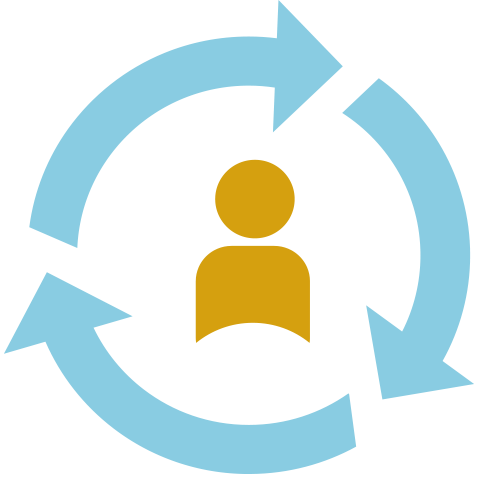 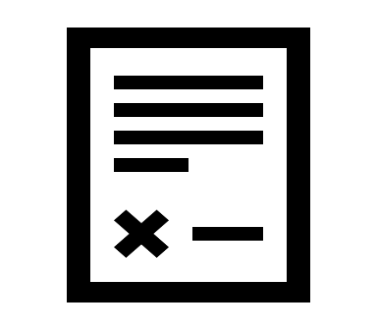 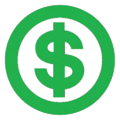 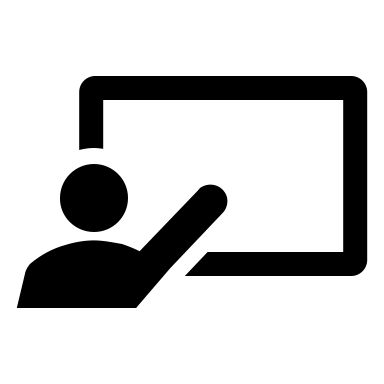 Asista a la orientación de SDP 
IPP centrado en la persona
Cree un plan de gastos
Utilice un servicio de gestión financiera
Su papel y responsabilidad
[Speaker Notes: Para estar en el programa de autodeterminación, acepta seguir lo que la ley ha determinado.

Usted está obligado a asistir a una orientación. 

Puede optar por obtener más o menos ayuda para diseñar sus servicios de manera centrada en la persona. Más sobre la planificación en las próximas diapositivas.

Creará un plan de gastos para comprar servicios y apoyos que necesita para cumplir con sus objetivos. 

Debe elegir un proveedor de servicios de gestión financiera para ayudarle a administrar su plan de gastos y pagar sus servicios y apoyos.]
PAPELES Y RESPONSABILIDADES
FAMILIA, AMIGOS Y CÍRCULO DE APOYO
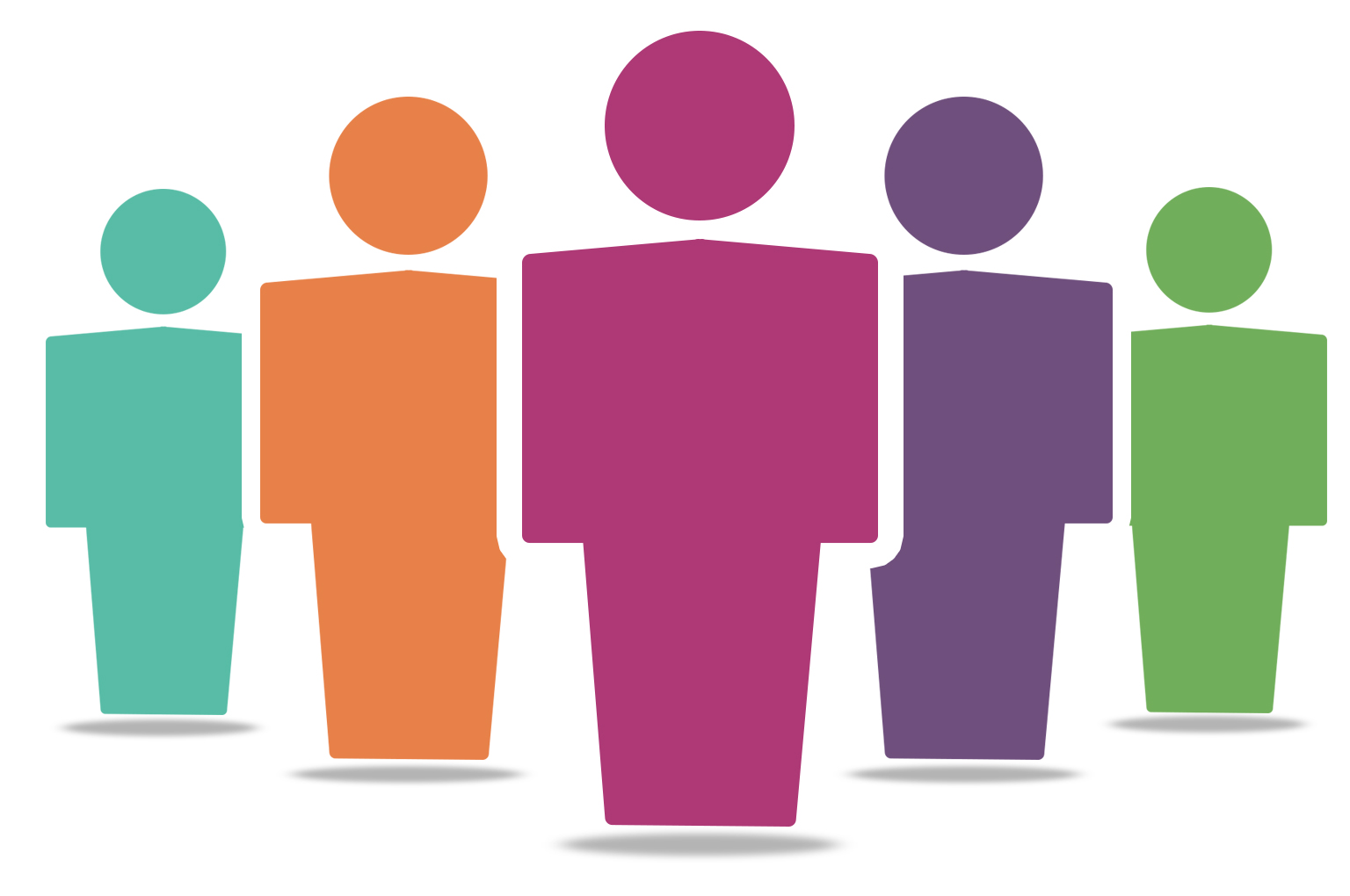 ¿A quién puede pedirle que trabaje con usted? 
La persona que  usted escoja.
Las personas en las que confía 
Las personas que le conocen mejor 
Las personas que pueden ayudar 
Amigos y familiares
Maestros, terapeutas, entrenadores
Su coordinador de servicios
Empleador
Facilitador independiente
[Speaker Notes: Las personas de su vida, en quienes confíe y que le conocen mejor, deberían estar involucradas en su planificación.  

Elija a las personas que más saben lo que quiere en su vida y pídales que sean parte de su planificación.  

Piense en las personas que serán buenas para ayudarle a pensar en las cosas que son importantes para usted y que podrán apoyarlo al planear su futuro. 

Usted puede tener el apoyo de personas remuneradas y no remuneradas.]
PAPELES Y RESPONSABILIDADES
COORDINADOR DE SERVICIOS DEL CENTRO REGIONAL
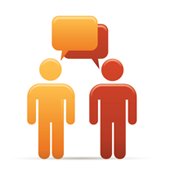 Papel y responsabilidad del centro regional
Su Centro Regional todavía juega un papel importante, por:
Ayuda a desarrollar su IPP
Certificar el monto de su presupuesto individual 
Ayuda a entender qué servicios son elegibles para financiar
Ayuda a estar sano y seguro
[Speaker Notes: Su coordinador de servicios es el miembro de su equipo que incluye sus objetivos centrados en la persona en su documento IPP.

Su coordinador de servicios ayuda a determinar cuánto hay en su presupuesto individual y debe certificar su monto de presupuesto individual.

Todos sus servicios deben darle la oportunidad de ser parte de su comunidad; ayudarle a cumplir sus metas de IPP; y ser servicios reconocidos por el gobierno federal como servicios del programa de autodeterminación. Su coordinador de servicios le ayudará en todo ello.  

Como siempre, su coordinador de servicios lo apoya para estar sano y seguro.]
PAPELES Y RESPONSABILIDADES
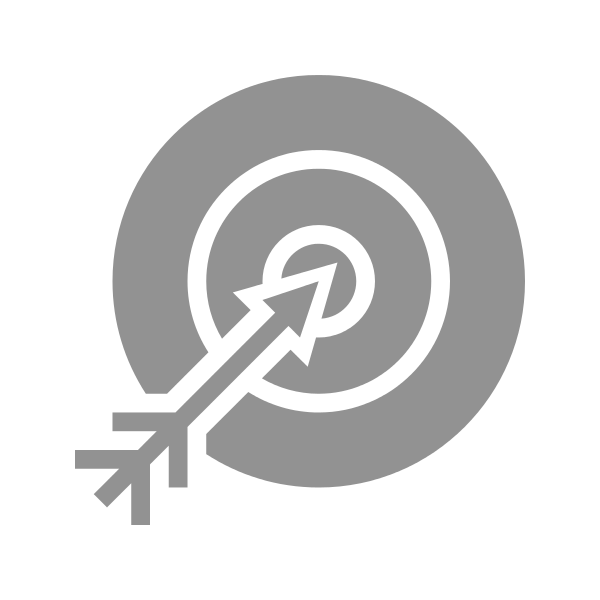 FACILITADOR INDEPENDIENTE
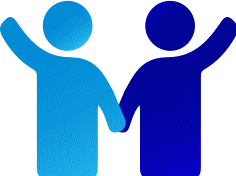 Papel y responsabilidad del facilitador independiente
¿Quién es un facilitador independiente?  
Una persona que puede ayudarle a aplicar su programa
Una persona que puede ayudarle a aplicar su programa
Ellos PUEDEN ayudarlo a usted a:

Tomar decisiones informadas con respecto a su presupuesto individual;
Localizar, acceder y coordinar los servicios y apoyos en su IPP;

Identificar sus necesidades y hallar opciones para satisfacerlas;  

Al liderar, participar y/o abogar en su nombre durante el proceso de planificación centrado en la persona y cuando desarrolle su IPP
Ellos DEBEN:
Recibir capacitación
NO proporcionarle ningún otro servicio
Ellos PUEDEN:
Ser remunerados, de su plan de gastos, si es contratado 
Ser coordinador de servicios
Ser miembros de la familia
[Speaker Notes: Un facilitador independiente es una persona que usted elige para ayudarle con su programa.  

No está obligado a tener un facilitador independiente, pero puede darle apoyo de muchas maneras.  

Este es un servicio singular de la autodeterminación. Algunas personas en el programa piloto los utilizaron sólo para comenzar su programa y otros continúan utilizándolos.  

Si decide tener un facilitador independiente, identifique lo que quiere que hagan por usted. 

Otras cosas importantes sobre los facilitadores independientes.....

El facilitador independiente debe recibir capacitación:
principios de la autodeterminación
planificación centrada en la persona
otras responsabilidades que contrata para hacer

Ellos no tienen que tener un certificado de entrenamiento, pero quizás lo tengan. No está obligado a elegir a alguien que tenga un certificado de entrenamiento. 

Deben pagar el entrenamiento que reciban. 

Los facilitadores independientes no necesitan ser pagados si ofrecen servicios voluntarios (como familiares o amigos). Si usted decide pagar a un facilitador independiente, el pago proviene de su presupuesto individual. 

Los facilitadores independientes no pueden proporcionarle ningún otro servicio o trabajar para una agencia que proporciona servicios, como parte de su IPP. Su servicio como facilitador independiente para usted tiene que ser independiente, o libre, del conflicto de otros servicios para usted.

Si decide no contratar a un facilitador independiente, puede usar a su coordinador de servicios en ese papel.

Los miembros de la familia pueden ser un facilitador independiente, remunerado o no. Sin embargo, ni un progenitor de un participante menor ni un cónyuge de un participante pueden ser pagados como facilitadores independientes (son entidades legalmente responsables y no son elegibles para proporcionar servicios pagados bajo SDP).]
PAPELES Y RESPONSABILIDADES
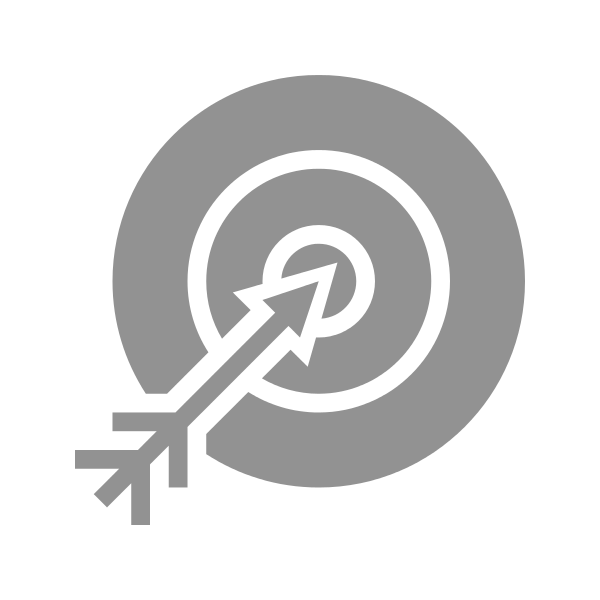 FACILITADOR INDEPENDIENTE
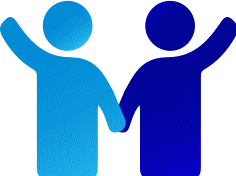 * Elegir el facilitador independiente adecuado
?
Piense en lo que usted necesita...
¿Con qué clase de persona se lleva bien usted?
¿QUÉ NECESITA?
¿Necesita ayuda para acceder a su comunidad o vecindario? 	
¿Necesita a diferentes personas para hacer cosas distintas?
¿Desea ayuda con la planificación centrada en la persona?
¿Ayuda con la abogacía? 
¿Ayuda para acceder a los beneficios públicos?
¿QUÉ DESEA?

¿Alguien muy organizado? 

¿Quiere a alguien calmado y amable?  

¿Quiere a alguien que realmente entienda a su familia?

¿Alguien que entienda su cultura?
[Speaker Notes: Folleto: Contratar proveedores de servicios: PLANTILLA (Ejemplos de preguntas para posibles proveedores, incluyendo facilitadores independientes)

 Puede tener a tantas personas como quiera y puede pagar con su plan de gastos.
 No habrá tarifas establecidas para facilitadores independientes. 
 DDS y los centros regionales no mantendrán una lista de facilitadores independientes porque no son contratados. 
Consejo de entrenamiento Este es un momento para mostrar cómo el programa de autodeterminación es diferente. Cada centro regional puede o no proporcionar capacitación de facilitador independiente, puede o no tener listas de facilitadores independientes, que serán para cada centro regional y su Comité consultivo local.  Tenga en cuenta: si los centros regionales hacen la capacitación, certifican a los facilitadores independientes, y se convierten en la fuente de una lista, es mucha contratación de nuevo (o un centro regional 2.0). Los participantes tienen la libertad de contratar a la persona que deseen como facilitador independiente. Quizá quieran contratar a un vecino.  Lo que es importante es que el vecino tenga un lugar para ser entrenado como facilitador independiente. Los centros regionales toman el papel de ayudar a las personas a pensar en qué tipo de facilitador independiente quieren, no solo proporcionar una lista existente.]
PAPELES Y RESPONSABILIDADES
PROVEEDORES DE SERVICIOS
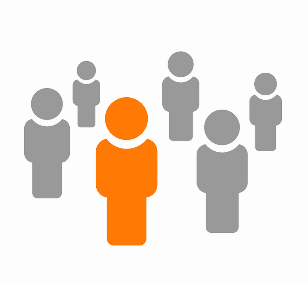 * Papeles y selección de proveedores de servicios
?
Piense en los papeles que debe cumplir su proveedor…
¿Qué tipo de proveedor desea usted?
¿QUÉ NECESITA?

¿Alguien con conocimientos médicos? 

¿Alguien que sepa su idioma?  

¿Alguien que conduzca?

¿Alguien que puede apoyarlo en su cuidado personal ?
¿QUÉ DESEA?

¿Alguien que no hable por usted?

¿Alguien que respete su privacidad?

¿Que los empleados no hagan llamadas telefónicas personales o mensajes de texto mientras trabajan para usted?

¿Alguien que entienda su cultura?
[Speaker Notes: Folleto: Contratar proveedores de servicios: PLANTILLA (Ejemplos de preguntas para posibles proveedores)

Puede obtener ayuda de su familia o de su facilitador independiente para encontrar a las personas adecuadas para sus servicios. 

Comunique al posible proveedor lo que es importante para darle apoyo a usted. 

Puede obtener ayuda con la negociación de un facilitador independiente.  

Comuníquese con otros participantes de SDP y pregunte cuánto están pagando.

Y, puede preguntarle a su centro regional cuánto pagan por servicios similares en el sistema tradicional. 
Consejo de entrenamiento Este es un buen lugar para señalar cómo el DESEO y la NECESIDAD identificados en esta diapositiva son como importantes QUE e importante PARA, uniendo el valor de un enfoque centrado en la persona y aclarar qué apoyos espera de los proveedores.]
PAPELES Y RESPONSABILIDADES
SERVICIO DE GESTIÓN FINANCIERA (FMS)
El papel y responsabilidad de FMS
Puede elegir su FMS

Un servicio obligatorio para el programa

Es obligatorio para la contratación

Usted paga el FMS de su plan de gastos

Verifica antecedentes y calificaciones 

Le ayuda a administrar su plan de gastos

Da un informe mensual sobre su plan de gastos
Una persona que puede ayudarle a aplicar su programa
¿Quién va a ayudarlo a usted  a pagar los servicios y a sus empleados?
[Speaker Notes: El servicio de gestión financiera, o FMS, es el único servicio necesario que debe tener para estar en el programa de autodeterminación. 
También es el único proveedor que debe contratar. 
Le ayudan a asegurarse de que sus trabajadores son elegibles para proporcionar los servicios que desea contratar. 
Por ejemplo, FMS verifica las licencias requeridas y los requisitos de formación o entrenamiento.
Si es necesario, ayudan a sus trabajadores a obtener una verificación de antecedentes penales. 
El proveedor de FMS le da a usted y a su centro regional un informe mensual sobre su plan de gastos para que sepa cuánto dinero ha gastado y cuánto queda. 
Su centro regional o facilitador independiente puede ayudarle a encontrar proveedores de FMS para elegir. 
El pago de los servicios de FMS proviene de su plan de gastos.   Vamos a repasar los costos y diferentes tipos de servicios de FMS más adelante en la orientación.  

Consejo de entrenamiento Los proveedores de FMS deben cumplir con todos los requisitos del proveedor descritos en la sección 54327 del título 17, incluyendo la notificación al centro regional de cualquier incidente especial, tal como se define en esa sección, de que el FMS tiene conocimiento o  reportado al FMS por el participante, un proveedor de servicios u otra persona. 

Consejo de entrenamiento #2 Además, FMS tiende a plantear la mayoría de las preguntas. Asegure a los asistentes que va a profundizar más en esto más adelante en la sesión, incluyendo información sobre la selección de un proveedor de FMS.]
PAPELES Y RESPONSABILIDADES
SERVICIO DE GESTIÓN FINANCIERA (FMS)
* Elegir el FMS correcto
?
Piense en lo que usted necesita...
Y lo que desea
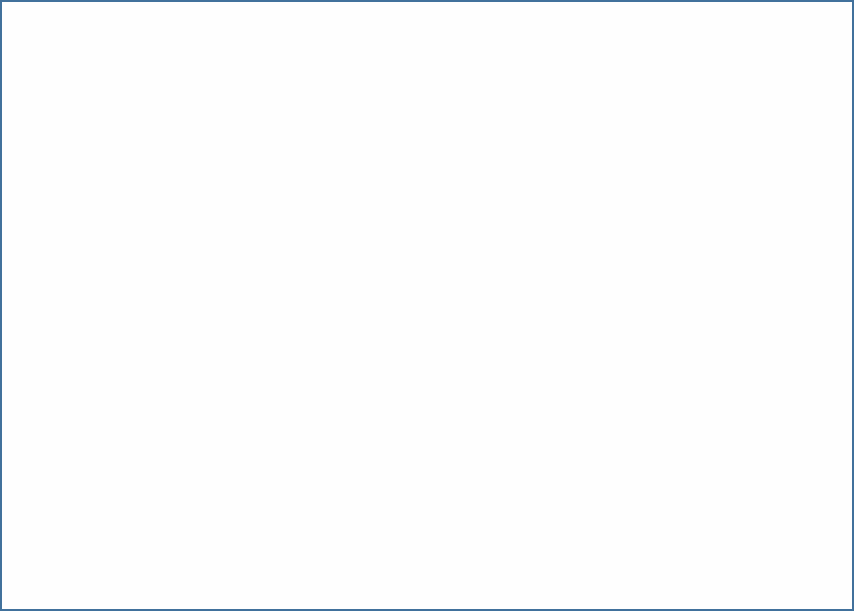 ¿QUÉ NECESITA?
¿Necesita ayuda con los empleados? 

¿Necesita más ayuda o recordatorios para asegurarse de que se mantenga dentro de su plan de gastos? 	

¿Solo necesita para pagar las facturas y enviarle estados de cuentas? 

¿Necesita comprar bienes y suministros?
¿QUÉ DESEA?

¿Responsabilidad total de sus empleados?

¿Ayuda con el negocio de tener empleados?

¿Responsabilidad o no responsabilidad?
[Speaker Notes: Folleto: Contratar proveedores de servicios: PLANTILLA (Ejemplos de preguntas para posibles proveedores, incluyendo los de FMS)

 ¿Necesita más ayuda o recordatorios para asegurarse de que se mantenga dentro del presupuesto?   ¿Solo desea pagar las facturas y enviarle estados de cuentas?  

 Puede obtener ayuda de su familia, el Coordinador de servicios o de su facilitador independiente, para hallar el FMS correcto.

 Pida sugerencias o referencias de llamada a otros participantes de SDP.

Entrevistar a cada agencia y obtener ayuda si la necesita

Las tarifas máximas están establecidas]
PAPELES Y RESPONSABILIDADES
ELEGIR LA PERSONA ADECUADA PARA EL PAPEL ADECUADO
* Acuerdos con sus proveedores
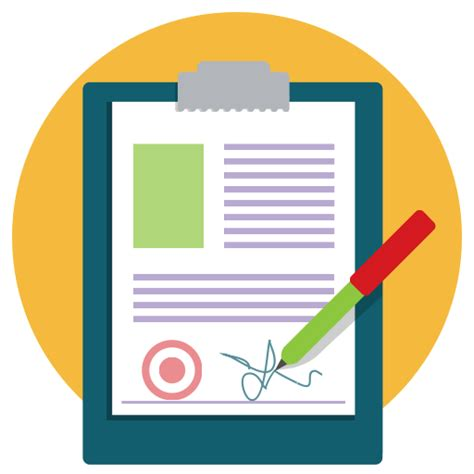 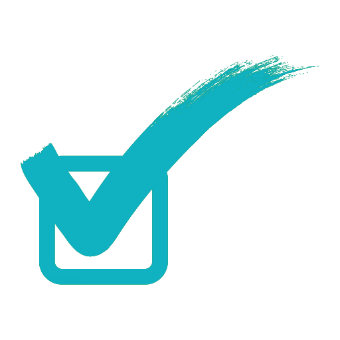 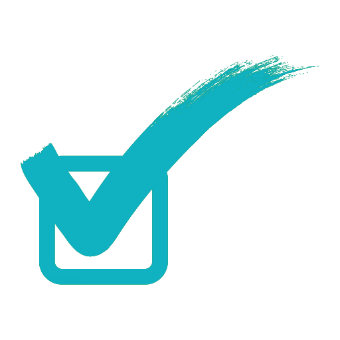 Una persona que puede ayudarle a aplicar su programa
Las expectativas del trabajo
Fecha de inicio/fecha de conclusión
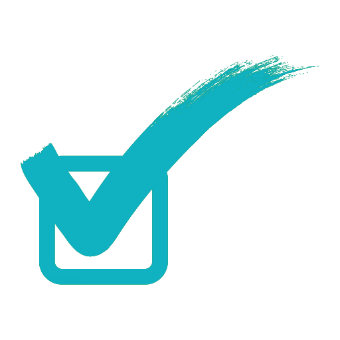 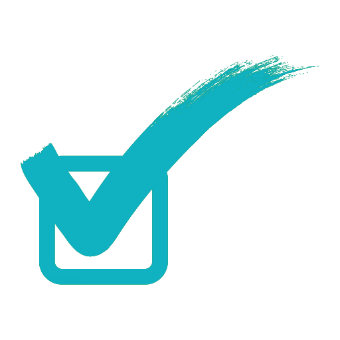 Horas y días de trabajo
Tarifa de pago
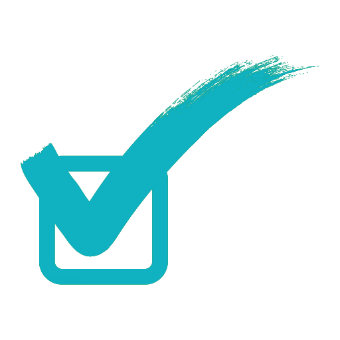 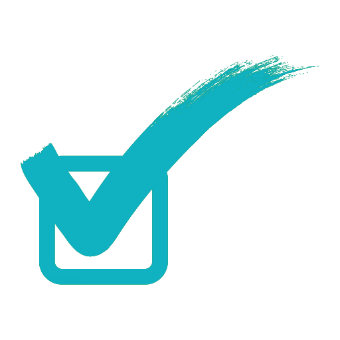 ¿Cómo va a hacer un seguimiento de cuándo trabajan?
Donde se llevará a cabo el servicio
[Speaker Notes: Folleto: PLANTILLA de acuerdo de proveedor de servicios 

Usted y sus proveedores de servicio deben acordar los servicios antes de que comiencen los servicios. Piense en las preguntas anteriores. 
Puede usar una plantilla con sus proveedores para mostrar un acuerdo sobre lo decidido. 
En su acuerdo, sea claro en los detalles.
Puede informar a su equipo de planificación, a su facilitador independiente y/o a su FMS sobre estos acuerdos.
Una vez más, tiene el apoyo de su equipo; pida ayuda si la necesita.]
PAPELES Y RESPONSABILIDADES
* EJEMPLOS DE JASON Y SOFÍA
Programa de autodeterminación
Servicios tradicionales
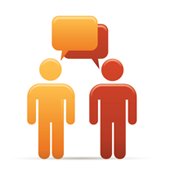 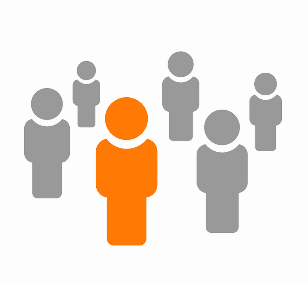 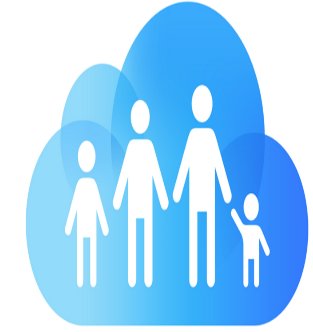 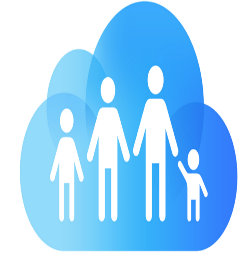 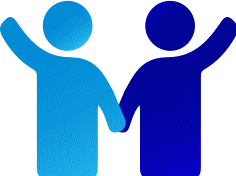 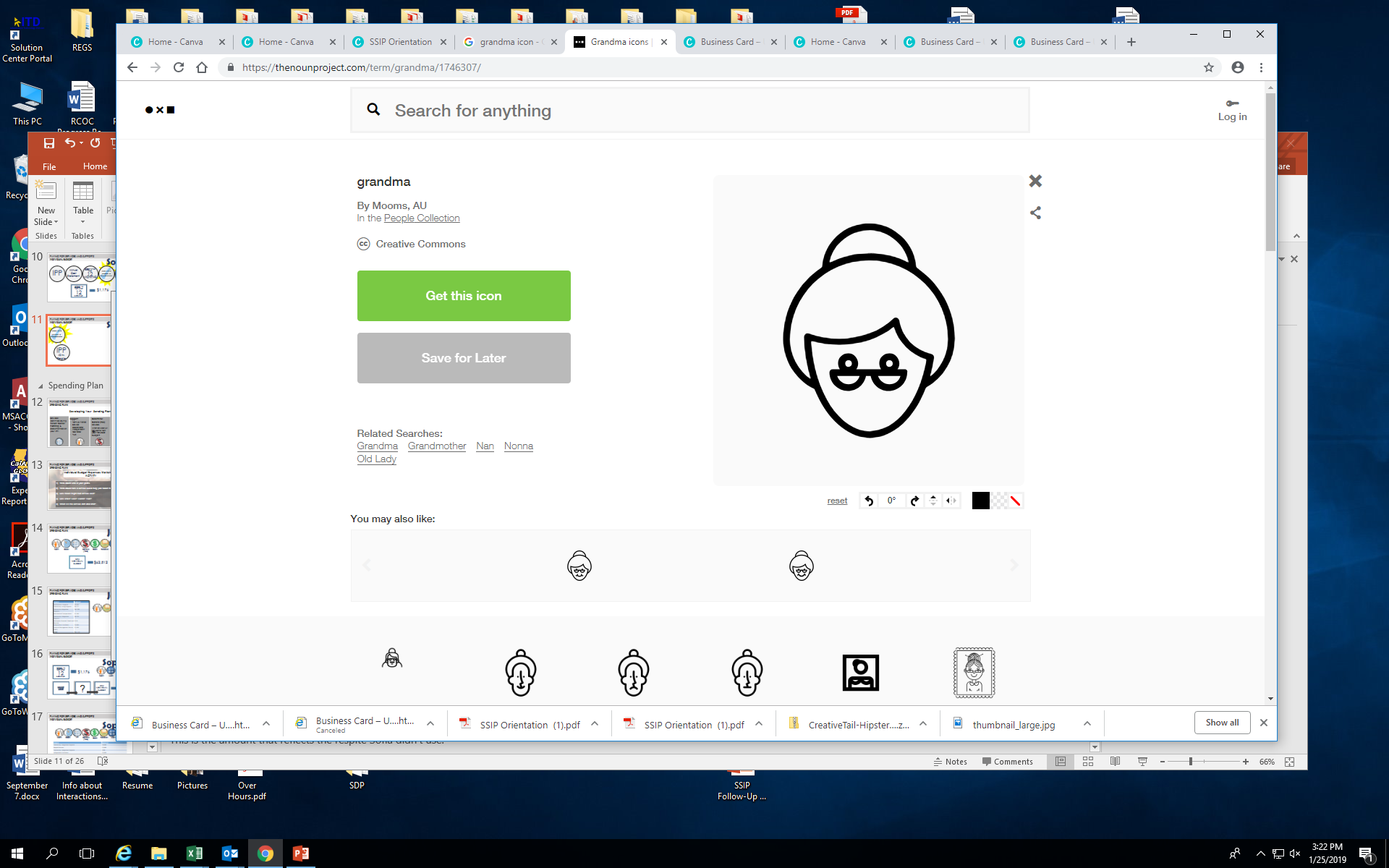 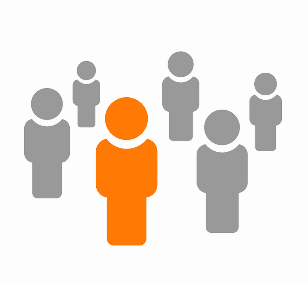 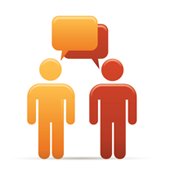 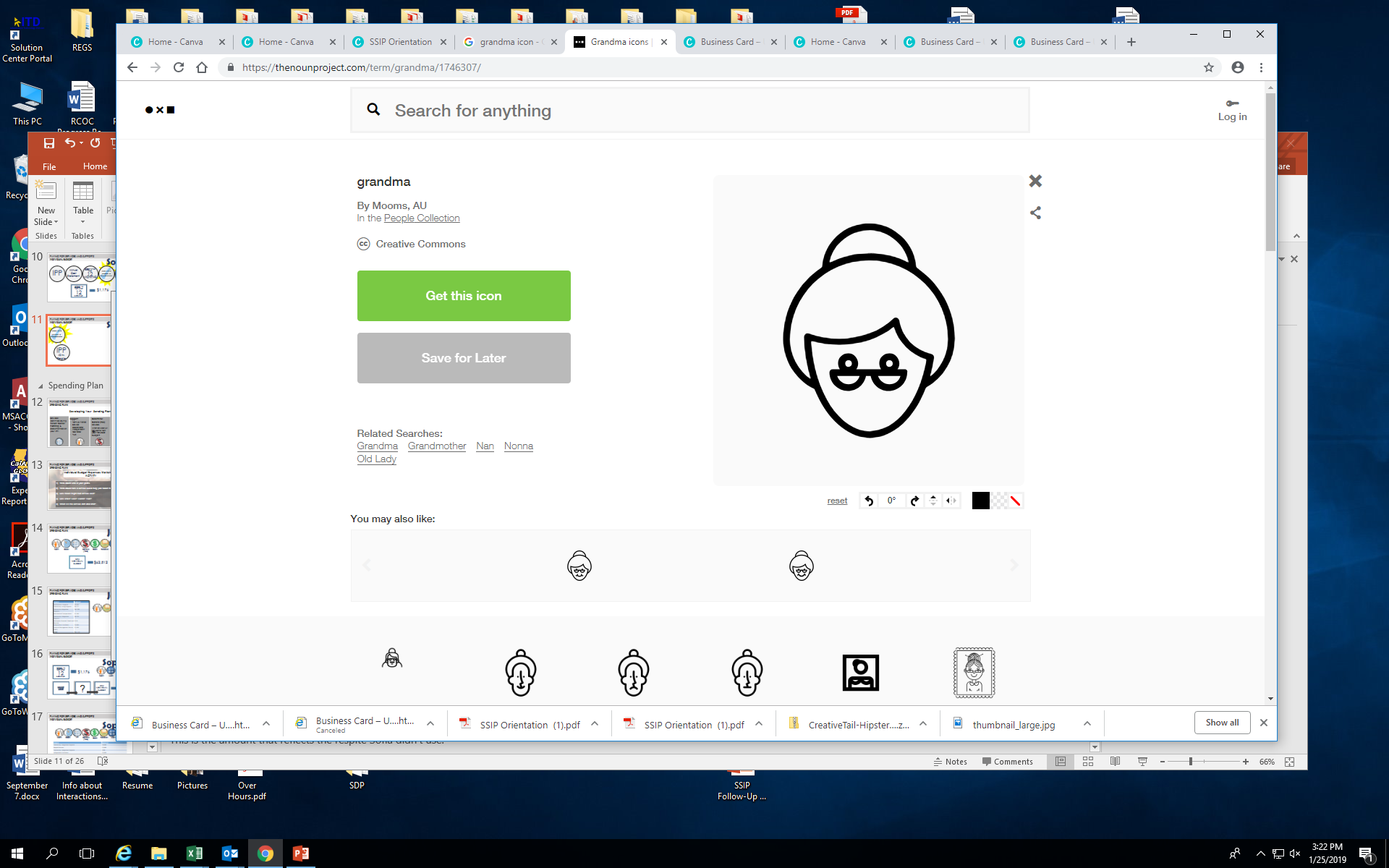 [Speaker Notes: Anteriormente, hablamos de las herramientas para entrenar y aprender a través de ejemplos.  
Jason y Sofía son ejemplos de personas que inventamos para ayudarnos a aprender en esta orientación.
Tiene un folleto, en su paquete, titulado: “Conozca a Jason y Sofía”
Vamos a hacer referencia a este, a medida que repasamos varios conceptos en esta orientación.
En la primera página nos dice un poco sobre quiénes son y las personas de sus vidas.

SDP añade apoyos para Jason y Sofía con FMS, así como con su elección para contratar a un facilitador independiente. 

Usted verá en la orientación el viaje que emprenden Jason y Sofía al avanzar en su SDP.]
PAPELES Y RESPONSABILIDADES
REVISIÓN
REVISIÓN DE PAPELES Y RESPONSABILIDADES
SU papel y responsabilidad

Las personas que elige en su vida

Su coordinador de servicios del centro regional

Facilitador independiente

Proveedores de servicios

Servicio de gestión financiera (FMS)
[Speaker Notes: Usted asiste a esta orientación, desarrolla su IPP, a través de la planificación centrada en la persona, el apoyo y el trabajo con su FMS para ser fiscalmente responsable. 

Usted puede elegir a las personas en su vida para participar en el apoyo, en las formas que USTED quiere y necesita.

¡Su Coordinador de servicio del centro regional sigue siendo una persona necesaria y valiosa para ayudarle a planear los servicios y apoyos que necesita! 

Usted puede optar por contratar a un facilitador independiente para ayudarle a navegar y planear sus servicios y apoyos.  

Usted puede determinar su relación con sus proveedores de servicios, y lo que desea y necesita de ellos.   

Se requiere un servicio de gestión financiera, pues pagará sus facturas y le ayudará a administrar su plan de gastos. Deben ser contratados por el centro regional. ¡Puede elegir qué tipo de relación tendrá con ellos, y cuánta ayuda necesita!

Consejo de entrenamiento Pruebe esta actividad tras completar esta diapositiva de revisión. "Volvamos a la diapositiva 18 por un minuto, y pensemos en círculos de apoyo.  Asociarse con alguien, cada uno toma un turno para compartir su círculo de apoyo personal.   ¿A quién le gustaría recurrir si tuviera que reunir a un equipo?  ¿Por qué?  Piense en quién no querría y por qué, si tiene tiempo.  Vamos a tomar 5 minutos".  Después de los 5 minutos, el entrenador pregunta/dice: "Espero que les haya abierto los ojos.  También tengo esperanza de que al pensar y compartir con los miembros de su equipo, realmente sintió ese apoyo.  Para la planificación, que es lo próximo, esa fuerte sensación de apoyo de un equipo que realmente desea es la base del inicio de la planificación buena y significativa".]
PLANIFICACIÓN
5 PRINCIPIOS
Libertad
Autoridad
Apoyo 
Responsabilidad
Confirmación
PAPELES Y RESPONSABILIDADES
Usted 
Familia/círculo de apoyo
Coordinador de servicios
Servicio de gestión financiera 
Proveedor de servicios
Facilitador independiente
PLANIFICACIÓN
VISIÓN GENERAL
PLANIFICACIÓN
PLANIFICACIÓN CENTRADA EN LA PERSONA Y AUTODETERMINACIÓN 

PLAN DE PROGRAMA INDIVIDUAL (IPP) Y AUTODETERMINACIÓN 

REQUISITOS DE PLANIFICACIÓN DE SERVICIOS
RECURSOS GENÉRICOS
LA REGLA FINAL
PLANIFICACIÓN
PLANIFICACIÓN CENTRADA EN LA PERSONA Y AUTODETERMINACIÓN
1
Identificar sus esperanzas y sueños.
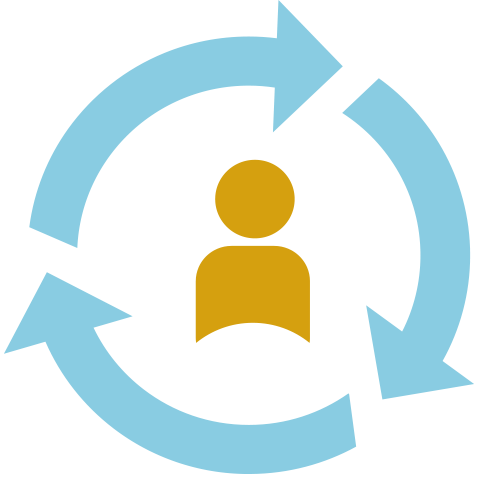 Identificar lo que le gusta y en lo que es bueno.
2
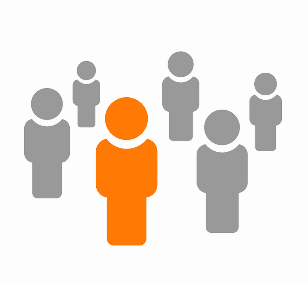 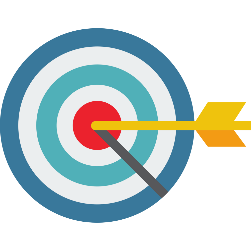 3
Identificar y establecer metas significativas para su vida.
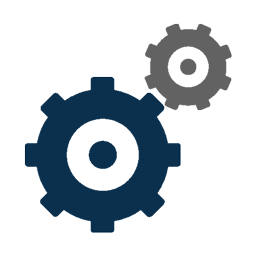 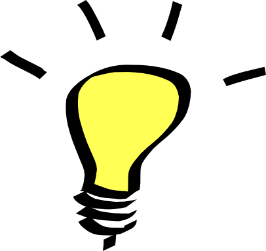 Manteniéndolo en el centro de la planificación, a través del proceso centrado en la persona, USTED va a:
4
Elegir quién le brindará servicios y apoyos para ayudarle a alcanzar sus objetivos.
[Speaker Notes: La planificación centrada en la persona se enfoca en: 
Identificar sus esperanzas y sueños.
Identificar lo que le gusta y en lo que es bueno.
Identificar y establecer metas significativas para su vida.
Elegir quién proporcionará sus servicios.
Su proceso de planificación puede ser diferente al de otra persona y eso está bien.   
Recuerde que: 
Cada persona puede expresar lo que les gusta y desagrada a su manera. 
Sonriendo, escribiendo, usando imágenes..... cada individuo tiene el derecho de tomar decisiones y comunicar esas decisiones a su equipo.
El comportamiento es una forma de comunicación.
Cada persona tiene derecho a vivir su vida como lo desee, en la comunidad y con las personas de su entorno.
SDP le proporcionará la libertad y el apoyo para planear sus metas, y cómo decide alcanzarlas.]
PLANIFICACIÓN
PLANIFICACIÓN CENTRADA EN LA PERSONA Y AUTODETERMINACIÓN
¿Por dónde empezar?

* Encuentre información 

Obtenga ayuda
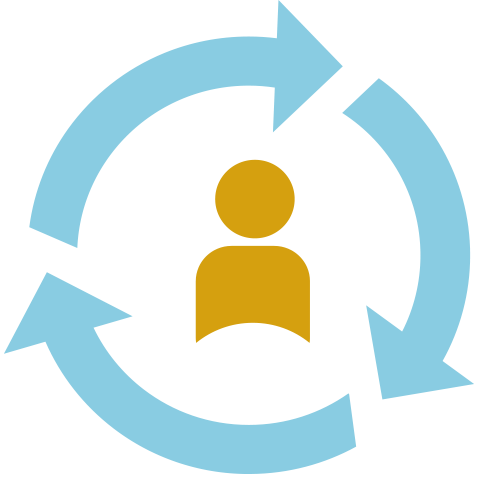 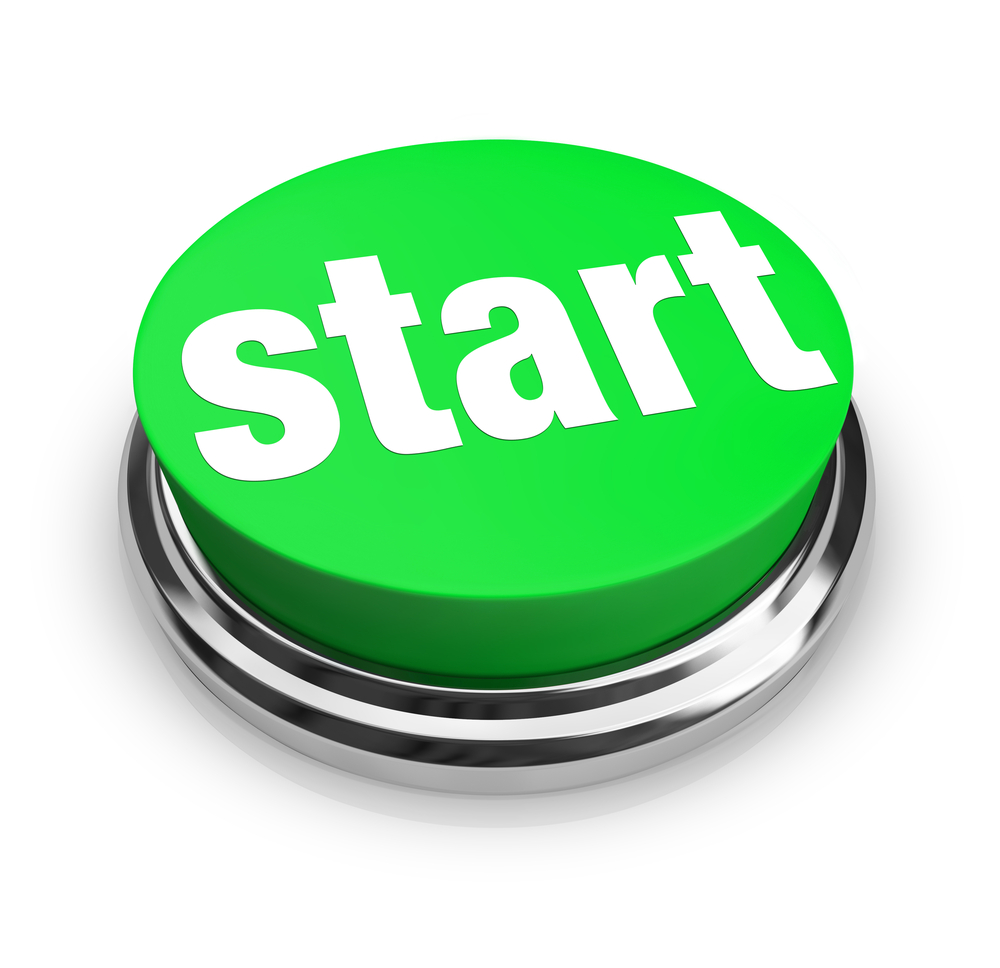 [Speaker Notes: Folleto: Recursos de planificación centrada en la persona

Hay mucho que pensar para empezar. ¿Dónde debería empezar?

La transición a SDP tomará tiempo, información y apoyo para averiguar todo esto. Es posible que necesite recursos para saber cómo le gustaría hacer su planificación. Es posible que desee un plan centrado en la persona como parte de su proceso de planificación. 
Un plan centrado en la persona es el resultado escrito de un proceso de planificación más profundo, exhaustivo y extenso, que puede ayudar a informar a su IPP con el centro regional o los planes con sus otros proveedores de servicios. 
En su paquete, hay una lista de publicaciones, recursos en línea y videos sobre la planificación y los planes centrados en las personas, que puede utilizar para obtener más información. Hay muchos otros disponibles en línea y en librerías también. 

Las personas que han sido seleccionadas para SDP pueden solicitar asistencia de sus centros regionales en la planificación centrada en la persona, en su transición de servicios tradicionales a SDP.  Estos servicios de planificación centrados en la persona son además de los proporcionados por el centro regional, y están disponibles para ayudar con la planificación integral en SDP. Lo que gane con esta ayuda se puede utilizar para informar del desarrollo de su IPP.  Los centros regionales pueden adquirir servicios iniciales de planificación centrada en la persona a partir de:  
proveedores contratados de servicios de planificación centrados en la persona; o 
proveedores no contratados que demuestren haber recibido capacitación o certificación en el proceso de planificación/facilitación centrado en la persona. El pago a proveedores no contratados se debe realizar como un "reembolso de la compra" (código de servicio 024.) 

La planificación centrada en la persona bien desarrollada, y que incorpora lo que es importante que usted tenga y lo que es importante para usted es esencial para la participación exitosa en SDP.]
PLANIFICACIÓN
* EJEMPLOS DE JASON Y SOFÍA
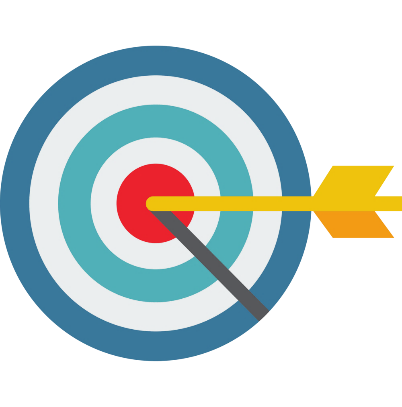 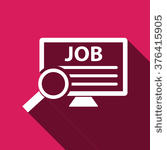 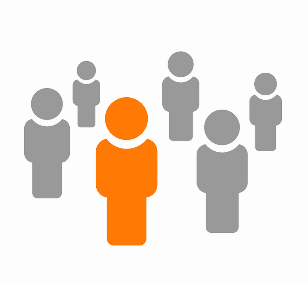 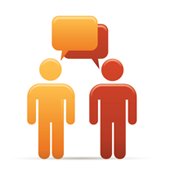 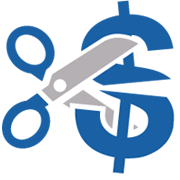 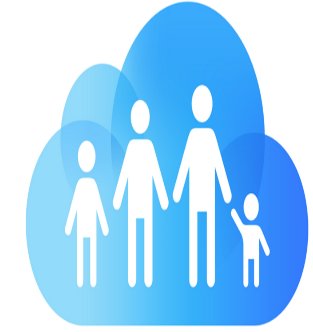 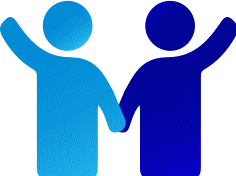 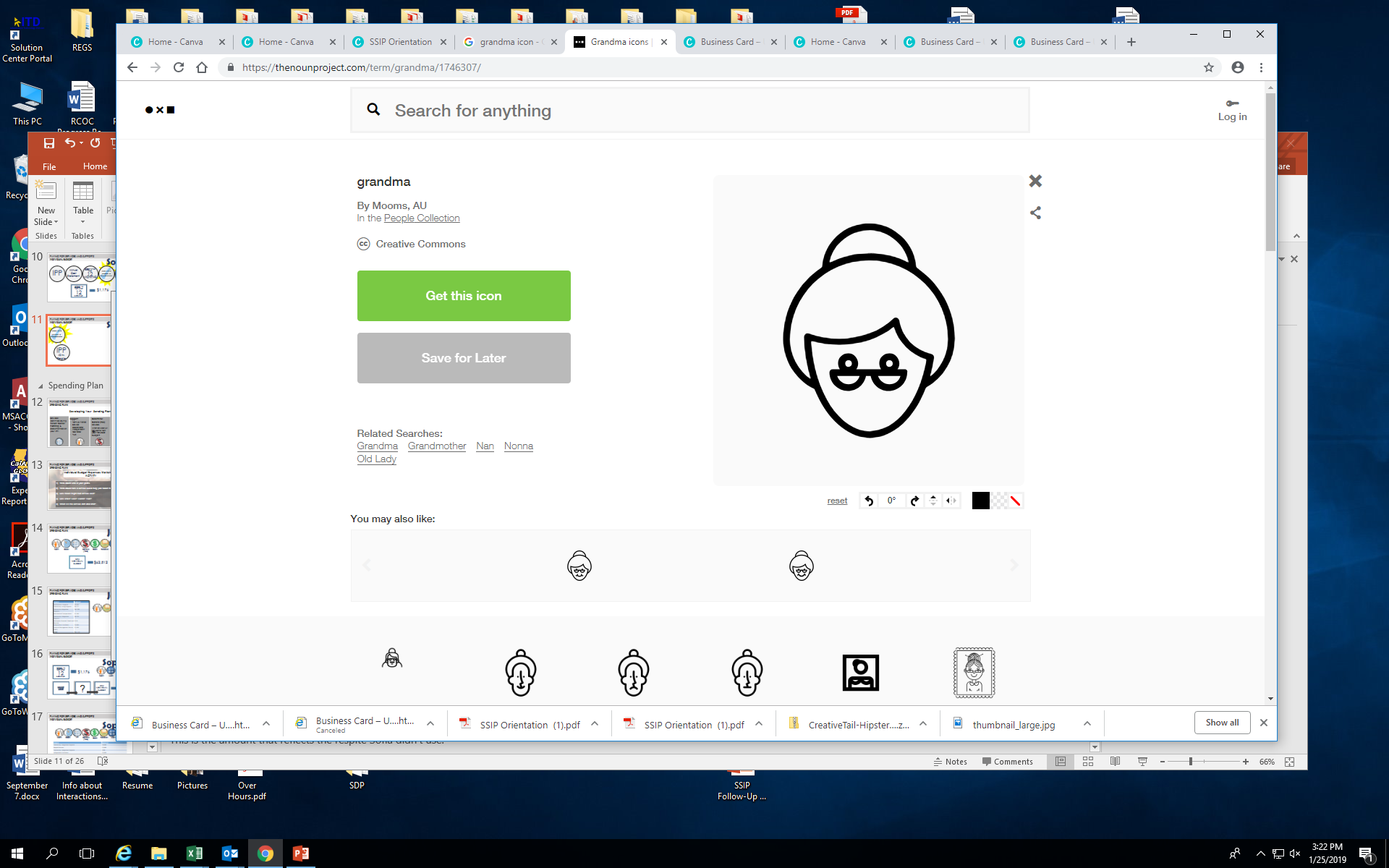 [Speaker Notes: Folleto: Paquete de Jason y Sofia (páginas 2, 3 y 4)

Consejo de entrenamiento Asegúrese de tomar tiempo al revisar estos ejemplos. Céntrese en Jason y Sofía como personas reales con verdaderos dones, talentos y sueños.  Ayudará a los asistentes a conectar la importancia de la planificación centrada en la persona a las oportunidades completas de SDP.]
PLANIFICACIÓN
PLAN DE PROGRAMA INDIVIDUAL (IPP) Y AUTODETERMINACIÓN
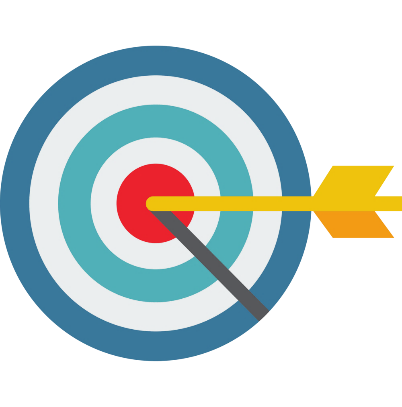 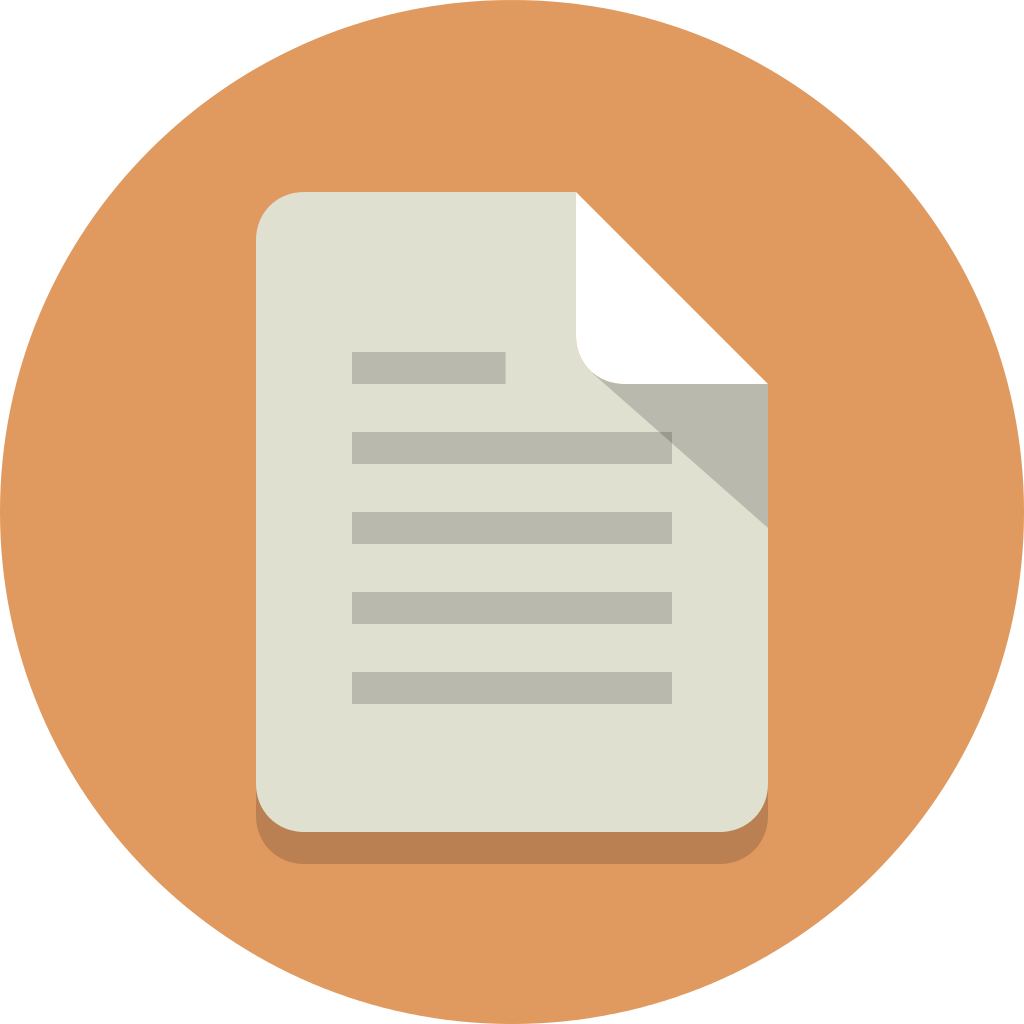 Identifica  
metas
Incluye
 plan de gastos
IPP
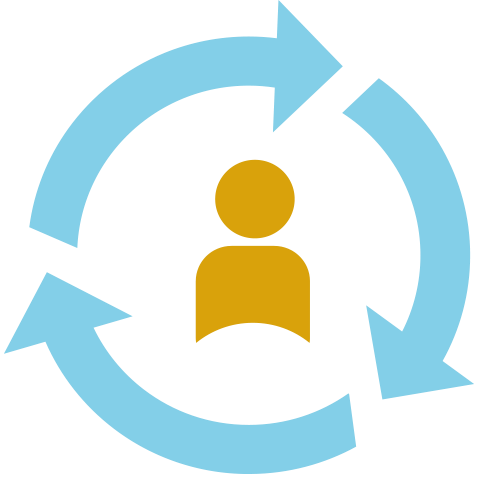 Centrado en la persona
Identifica 
 apoyos
Identifica 
 servicios
[Speaker Notes: Toda esa planificación centrada en la persona se utilizará para informar al IPP. 
Al igual que su IPP ahora, su IPP en SDP es un plan de servicios, informado por usted y las personas que ha pedido que le ayuden. 
El IPP es un plan de servicios que:
Identifica metas que ha determinado mediante la planificación centrada en la persona
Las metas se basarán en sus necesidades, preferencias y opciones de vida
Identifica qué apoyos necesita para cumplir con tales metas
Identifica qué servicios necesita para alcanzar dichas metas
Y quién le proporcionará esos servicios y apoyos
El tipo o nombre de los servicios que seleccione para satisfacer sus necesidades 
Qué cantidad de esos servicios necesita o con qué frecuencia se le proporcionarán esos servicios
Quién le va a proporcionar esos servicios y cómo se les pagará
Los vendedores de centros regionales
Las personas que decide contratar, o contratar a alguien no contratado por el centro regional
Los servicios genéricos
Apoyos naturales que ya puede tener en su vida

Su IPP en SDP tendrá su presupuesto individual adjunto, que muestra su plan de gastos. Enumera los servicios que ha decidido y cuánto costarán.  
Si decidió tener un plan centrado en la persona como parte de su proceso de planificación, de nuevo, puede utilizarlo para informar a su IPP. 
La planificación centrada en la persona es clave para la autodeterminación y cada uno de los 5 principios.]
PLANIFICACIÓN
REQUISITOS DE PLANIFICACIÓN DE SERVICIOS
Los servicios que usted paga de su plan de gastos DEBEN:
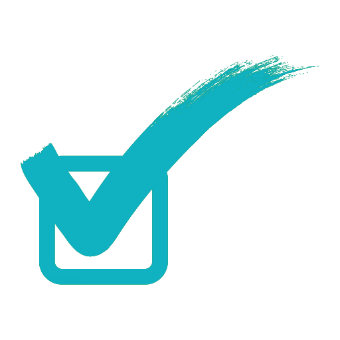 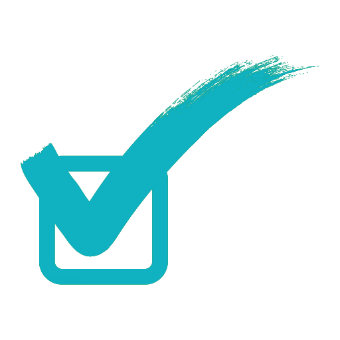 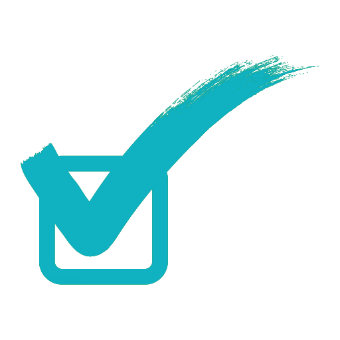 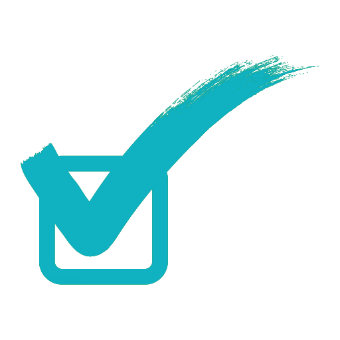 Con o sin contrato
* Ser un servicio reconocido a nivel federal
Los proveedores deben estar calificados
Apoyar la opción e inclusión
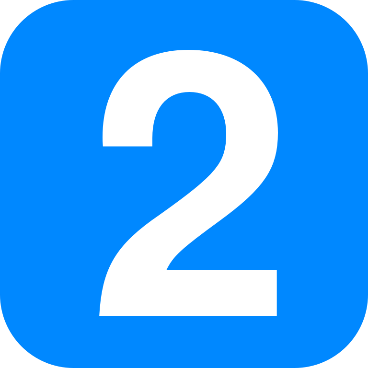 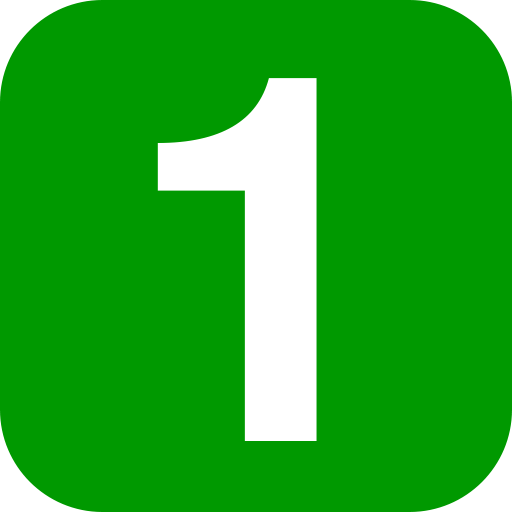 DEBEN intentar obtener otras fuentes para pagar primero 
(denominados "recursos genéricos")
DEBEN proporcionarse en lugares donde usted está incluido en la comunidad (llamada "regla final")
[Speaker Notes: Folletos:Las definiciones de servicio de SDP y Códigos de Servicio SDP por categoría de presupuesto

Identifica qué apoyos necesita para cumplir con tales metas.  
Hable sobre lo que necesita con las personas que ha pedido que le apoyen con su planificación. Esto puede incluir a su facilitador independiente o a su Coordinador de servicios del centro regional.  
Identifique de dónde pueden venir esos servicios y apoyos. Algunos de ellos están disponibles sin costo para usted, y algunos serán pagados por el uso de su plan de gasto de SDP.
Todo pago de servicios proviene de su plan de gastos: 
El gobierno federal ha reconocido estos servicios y definiciones y los ha aprobado para el programa; estos son los servicios disponibles para usted en SDP
Deben proporcionarlos alguien calificado para proporcionar ese servicio
Tiene que estar en un entorno que le ofrezca elección e inclusión en su comunidad; es decir, la configuración cumple la regla final.
Puede ser proporcionada por cualquier persona calificada para proporcionar el servicio, verificado por su FMS, no sólo los contratados por su centro regional.

Echemos un vistazo a recursos genéricos y la regla final, para entender mejor qué significan para usted en SDP.

Consejo de entrenamiento Señale que se trata de una diapositiva importante para … Lo que esto significa es que es importante para usted, al participar en SDP, para que usted pueda organizar los servicios de forma singular, y es importante para que cumpla con estos requisitos de planificación de servicios para poder participar en SDP.]
PLANIFICACIÓN
REQUISITOS DE PLANIFICACIÓN DE SERVICIOS
Recursos genéricos
El cuidado personal


Tutoría


Terapia
IHSS

Distrito Escolar

Medi-Cal o seguro de salud
El MISMO requisito que en el sistema de centro regional tradicional.
Le ayuda a ahorrar  dinero en su plan de gastos para otras cosas.
Hable con su equipo si un recurso genérico no cumple con sus necesidades.
[Speaker Notes: La Ley Lanterman establece que los centros regionales son los contribuyentes de último recurso.   Al igual que la forma en que recibe los servicios ahora en SDP, debe acceder a otros recursos genéricos para pagar primero.]
PLANIFICACIÓN
REQUISITOS DE PLANIFICACIÓN DE SERVICIOS
* Servicios a domicilio y comunitarios y la regla final
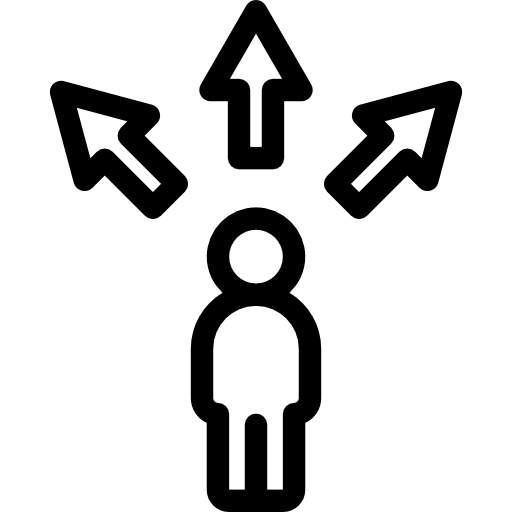 Usted hace sus propias elecciones
El programa de autodeterminación está diseñado para que usted esté incluido en SU comunidad.
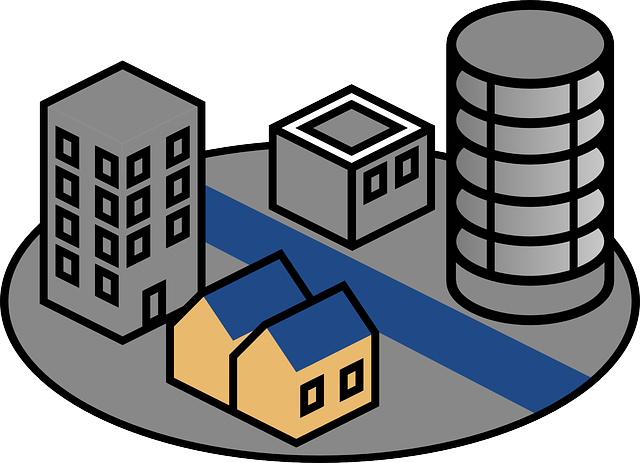 Vive en vecindarios de su elección
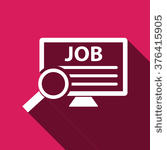 Usted tiene la oportunidad de trabajar y ser voluntario
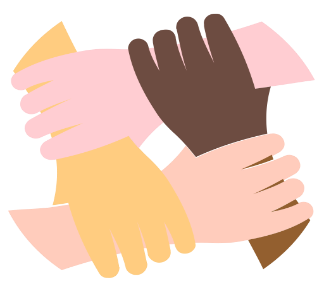 Usted es capaz de hacer amigos con personas con y sin discapacidades
[Speaker Notes: Folleto: La regla final de HCBS

SDP está diseñado para que usted esté incluido en su comunidad. Los servicios y apoyos que elija en SDP deben permitirle vivir, trabajar y jugar en lugares donde usted tiene opciones en cómo y con quién pasa su tiempo. 
Estas son también las cosas requeridas por el gobierno federal a través de la regla final de los servicios a domicilio y basados en la comunidad (o HCBS). 

Veamos el folleto de la regla final de HCBS. (Revisión del folleto "PARA CONSUMIDORES Y FAMILIAS")

En marzo de 2022, todos los servicios de centros regionales contratados cumplirán los requisitos. El estado, los centros regionales y los vendedores están trabajando en esta transición ya, y completarán las evaluaciones y visitas en persona, para mostrar que todos los servicios cumplen con los requisitos para marzo de 2022.  

¿Qué significa esto para usted como parte de SDP?

Si eligió usar su presupuesto individual de SDP para pagar un servicio en un lugar que está destinado principalmente a personas con discapacidades y/o recibe un servicio con un grupo de otras personas con discapacidades, ese entorno (o lugar donde recibe esos servicios) debe ser evaluado para asegurarse de que cumple con la norma final de HCBS antes de iniciar su servicio allí.

La mayoría de los servicios que usted elige en SDP no tendrán esta evaluación porque usted no será agrupado con otras personas con una discapacidad. Sin embargo, si elige un servicio descrito anteriormente, usted, su Coordinador de servicios y su proveedor de servicios seguirán el proceso para asegurarse de que el entorno cumple las normas.]
PLANIFICACIÓN
REQUISITOS DE PLANIFICACIÓN DE SERVICIOS
Evaluación y proceso del entorno
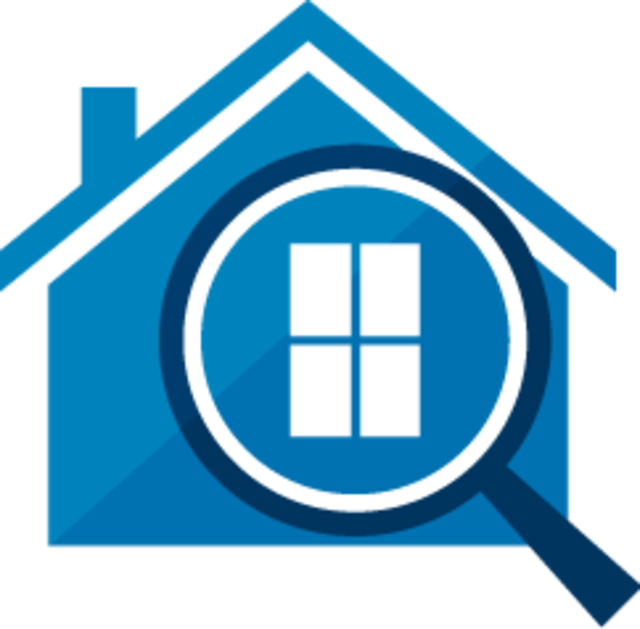 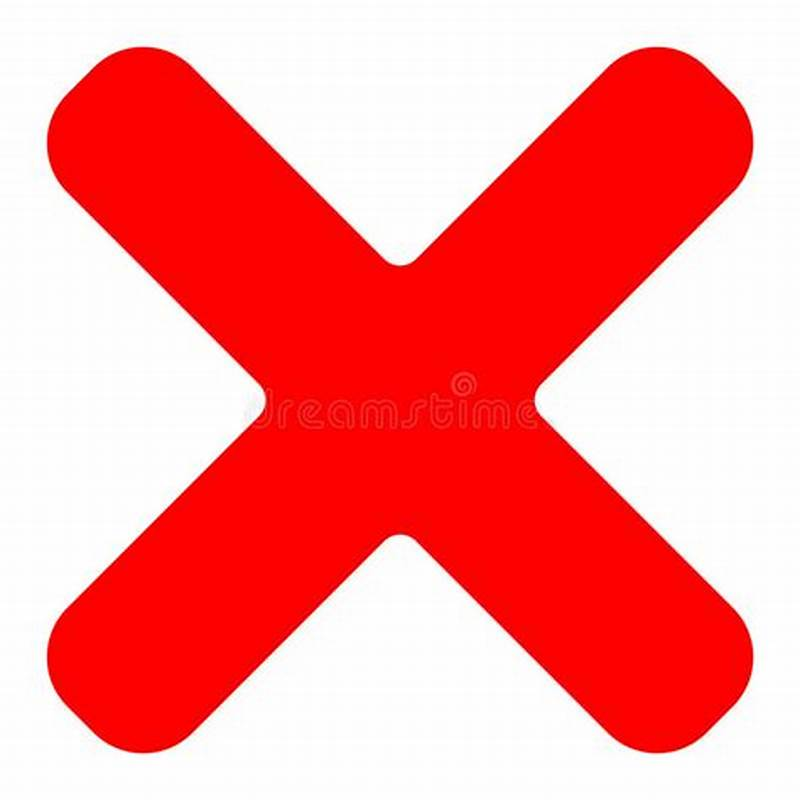 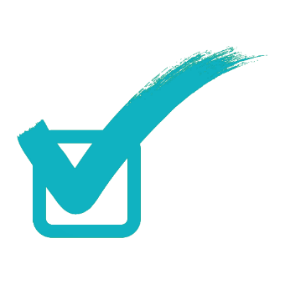 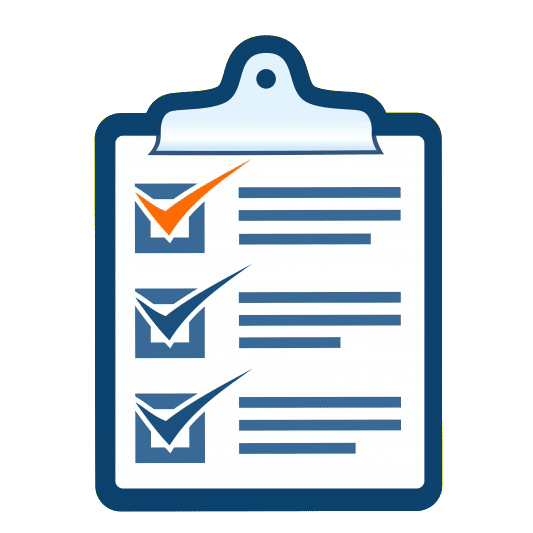 El proveedor seleccionado, el centro regional y usted llevarán a cabo una evaluación...
El proveedor completará una autoevaluación del entorno.
Si el proveedor aprueba, puede utilizar este servicio
Si el proveedor no aprueba, puede trabajar con ellos para hacer cambios. Si no, NO podrá obtener servicios en ese lugar.
FMS verifica que se complete el proceso de evaluación
[Speaker Notes: De nuevo, si eligió usar su presupuesto individual de SDP para pagar un servicio en un lugar que está destinado principalmente a personas con discapacidades y/o recibe un servicio con un grupo de otras personas con discapacidades, ese entorno (o lugar donde recibe esos servicios) debe ser evaluado para asegurarse de que cumple con la norma final de HCBS antes de iniciar su servicio allí.
Usaremos una herramienta para ayudarle a usted, su centro regional y su proveedor de servicios con el proceso.
Hay una parte de autoevaluación de la herramienta para que la llene su proveedor de servicios.
Usted y su centro regional irán al lugar del servicio y repasarán la herramienta de autoevaluación que el proveedor de servicios llenó y se asegurarán de que el lugar cumpla con la norma final de HCBS.
Si hay algunos cambios necesarios para que cumpla con la regla final de HCBS, el centro regional, usted y el proveedor de servicios deben hablar sobre qué cambios se podrían hacer. El objetivo es colaborar para que el lugar que elegió siga la regla final de HCBS. 
Si no cumple la regla final de HCBS, no puede elegir servicios en tal lugar. 
Una vez completada la evaluación del entorno, su proveedor de FMS verificará la finalización del proceso de evaluación.]
PLANIFICACIÓN
REVISIÓN
La planificación centrada en la persona y autodeterminación 

Plan de programa individual (ipp) y autodeterminación 

Requisitos de planificación de servicios
Recursos genéricos
La inclusión comunitaria
REVISIÓN DE PLANIFICACIÓN
[Speaker Notes: La planificación centrada en la persona lo guía a usted y a su equipo hacia sus metas, sueños y futuro.

IPP documentará todos los servicios y apoyos, incluyendo su presupuesto individual.

Los servicios de su IPP deben ser reconocidos a nivel federal, de personas calificadas, y apoyar la inclusión en la comunidad, de proveedores con o sin contrato. 

Primero se debe tener acceso a los servicios genéricos.]
PAGAR LOS SERVICIOS Y APOYOS
5 PRINCIPIOS
Libertad
Autoridad
Apoyo 
Responsabilidad 
Confirmación
PAPELES Y RESPONSABILIDADES
Usted 
Familia/círculo de apoyo
Coordinador de servicios
Servicio de gestión financiera 
Proveedor de servicios
Facilitador independiente
PAGAR LOS SERVICIOS Y APOYOS
VISIÓN GENERAL
SERVICIO DE GESTIÓN FINANCIERA
PLAN DE GASTOS
PRESUPUESTO INDIVIDUAL
3 MODELOS

COSTO

REQUISITOS

ACTIVIDAD
DESARROLLO 

DETERMINAR LA CANTIDAD

CAMBIOS

ACTIVIDAD
DETERMINAR LA CANTIDAD

CAMBIOS

Leyes y requisitos
[Speaker Notes: Estas son las áreas que cubriremos con respecto al pago de servicios y apoyos.

Consejo de entrenamiento Esto puede ser confuso para las personas y hay mucha información. Lea la directiva 1/11/2019 DDS que define el presupuesto individual y el plan de gastos. Señale las diferencias básicas en este punto y asegure a los asistentes que repasaremos las diapositivas en detalle para que quede claro.]
PAGAR LOS SERVICIOS Y APOYOS
PRESUPUESTO INDIVIDUAL
Visión general
PRESUPUESTO INDIVIDUAL
Determinar su presupuesto individual

Los cambios en su presupuesto individual 
 
Ejemplos de Jason y Sofía
PAGAR LOS SERVICIOS Y APOYOS
PRESUPUESTO INDIVIDUAL
Determinar su presupuesto individual
GASTADO EN LOS ÚLTIMOS
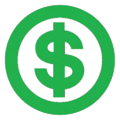 IPP
12
MESES
[Speaker Notes: El monto del presupuesto individual se basa en la cantidad de dinero que el centro regional gastó en sus servicios en los últimos 12 meses. 
No es la cantidad de dinero autorizada para los servicios, sino la cantidad gastada. 
Los servicios que tiene en su IPP que no utiliza no aparecerán como parte del dinero gastado en los últimos 12 meses.
Un informe llamado declaración de costos anuales mostrará ese monto. También puede ser llamado por otros nombres, tales como "Declaración de servicios prestados", etc.  Puede preguntarle a su Coordinador de servicios.
Es posible que algunas cantidades gastadas no se muestren en su estado de cuenta de costos, como servicios de transporte en grupo. Esta es una tarifa de grupo y no se reflejaría en esta declaración.  
Hable con su Coordinador de servicio para determinar si todos sus servicios se reflejan.  
Si no lo están, su Coordinador de servicios le ayudará a tener en cuenta los montos gastados en sus servicios.]
PAGAR LOS SERVICIOS Y APOYOS
PRESUPUESTO INDIVIDUAL
Determinar su presupuesto individual
¿Menos de 12 meses de servicio?
ESO SE USARÍA 
EN UNOS
PROMEDIO COSTO DE LOS SERVICIOS UTILIZADOS PARA LAS NECESIDADES IDENTIFICADAS
12
MESES
[Speaker Notes: Para los nuevos consumidores del centro regional o los consumidores con menos de 12 meses de servicios: 

Si no tiene 12 meses de servicios del centro regional, su presupuesto se basará en los servicios y apoyos que habría utilizado a través del sistema tradicional.  

El centro regional calcula cuál habría sido el costo de proporcionar los servicios y apoyos necesarios.  
Esto se hace por el uso del costo promedio que se habría pagado por cada uno de sus servicios y apoyos identificados, y la frecuencia con la que se determina cada servicio o apoyo necesario. 
El costo puede ajustarse si el centro regional determina que el participante tiene necesidades singulares que resultan en un costo más alto o más bajo. Las necesidades únicas pueden incluir, pero no se limitan a, la preferencia de idioma, el apoyo a las necesidades médicas o de conducta, y la ubicación de los servicios disponibles. 
Una vez más, esto se hace para determinar los costos de los servicios y apoyos que se habrían gastado en usted por lo que el costo promedio debe reflejar los servicios y apoyos que usted habría utilizado para sus necesidades identificadas en el sistema de servicio tradicional.]
PAGAR LOS SERVICIOS Y APOYOS
PRESUPUESTO INDIVIDUAL
Cuando su presupuesto individual puede cambiar
NECESIDADES NO SATISFECHAS

No se utilizaron los servicios necesarios en su IPP.

No se han abordado las necesidades en su IPP.
CAMBIO EN LAS CIRCUNSTANCIAS

La vida ha cambiado, y también sus necesidades.
O
[Speaker Notes: Necesidades no satisfechas:
Algunos ejemplos de necesidades no satisfechas pueden incluir:
El proveedor no tenía una persona del personal que hablaba su idioma, y no pudo usar ese servicio.
El proveedor estaba lejos de su hogar, por lo que dificultaba el uso de ese servicio. 
Estaba esperando a que un proveedor tuviera un lugar abierto en su programa.
No pudo encontrar un proveedor de relevo que pudiera trabajar las horas que necesitaba.
Cambios en las circunstancias: 
Algunos ejemplos de un cambio en las circunstancias pueden incluir:
Salir o entrar a la escuela.
Perder o conseguir un trabajo.
Enfermarse o mejorar. 
Mudarse a su propio apartamento o mudarse a casa con su familia. 
A través de la planificación centrada en la persona, usted determina la necesidad de un servicio que no se identificó antes. 
O, usted identifica un servicio que tenía antes, pero que ya no necesita.
Determine si el monto de su presupuesto individual cambiaría, en función de las definiciones de una necesidad no cubierta o de un cambio en las circunstancias. 
La mayoría de los presupuestos no lo harán, pero si es así, su Coordinador de servicios le ayudará a asegurarse de agregar la cantidad que se habría gastado en necesidades no satisfechas, contar con los cambios de circunstancias, añadiendo o deduciendo los costos identificados.  
Su Coordinador de servicios le va a explicar cómo se hace esto. Esencialmente, determinan qué cantidad se habría gastado para tener en cuenta los ajustes.    
Tenga confianza: esta no es su única oportunidad para revisar sus necesidades y su presupuesto. Si usted tiene un cambio en su vida, su equipo se reunirá con usted y apoyará sus necesidades. 
Cantidad del presupuesto individual:
Comienza con la cantidad de dinero que el centro regional gastó en sus servicios en los últimos 12 meses;
Refleja los costos adicionales que se habrían gastado en las necesidades no satisfechas; y 
Refleja la suma o deducción de costos de servicios debido a un cambio en sus circunstancias. 

Los cambios en su presupuesto individual reflejan lo que se habría gastado en el centro regional, incluidas las necesidades no satisfechas y los cambios en las circunstancias, independientemente de su elección para participar en SDP.]
PAGAR LOS SERVICIOS Y APOYOS
PRESUPUESTO INDIVIDUAL
Su presupuesto individual debe:
Incluya el pago de su servicio de gestión financiera

Incluya el pago de un facilitador independiente (si es contratado). 

Estar certificado por su centro regional.
[Speaker Notes: Hay cosas, de acuerdo con la ley de SDP, que no pueden ser vistas como necesidades insatisfechas o un cambio de circunstancias y por ello no pueden aumentar su presupuesto individual. 
Pago de su servicio de gestión financiera
Pago de un facilitador independiente (si es contratado). 
Los servicios que no están disponibles a través del sistema de servicios tradicionales no se pueden utilizar como necesidad no cubierta para cambiar el monto de su presupuesto individual. Para esto, podrá pagar estos servicios en SDP, pero usted no puede ajustar su presupuesto para incluirlos. 
El centro regional debe certificar su presupuesto individual. 
Esto significa que su centro regional debe certificar que la cantidad de su presupuesto individual, que se habría gastado en el centro regional, incluidas las necesidades no satisfechas o cambios en las circunstancias, sin importar su elección para participar en SDP.]
PAGAR LOS SERVICIOS Y APOYOS
Jason
PRESUPUESTO INDIVIDUAL
GASTADO EN LOS ÚLTIMOS
IPP
Anual 
Costo
El centro regional certifica
12
MESES
$63.100
* PRESUPUESTO INDIVIDUAL
[Speaker Notes: Folleto – Presupuesto individual de Jason y Sofía (página 5 en el paquete)

Vea cómo queda para Jason.  En los últimos 12 meses, el centro regional gastó $63.100 en sus servicios.  
Esos servicios eran su programa de día, horas de asistente personal y entrenamiento de habilidades de vida independiente.  
No tenía necesidades no satisfechas y sus circunstancias son las mismas. 
Su presupuesto individual es de $63.100.]
PAGAR LOS SERVICIOS Y APOYOS
Sofía
PRESUPUESTO INDIVIDUAL
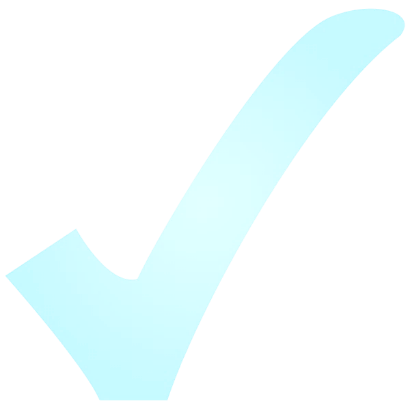 GASTADO EN LOS ÚLTIMOS
NECESIDADES NO SATISFECHAS
IPP
Anual 
Costo
GASTADO EN LOS ÚLTIMOS
12
CAMBIO EN LAS CIRCUNSTANCIAS
MESES
12
MESES
$2.100
[Speaker Notes: Ahora, echemos un vistazo a Sofía.  En los últimos 12 meses, el centro regional gastó $2.100 en sus servicios.  
Esto se gastó en servicios de relevo que usó, 7 horas cada mes. 
La IPP anterior de Sofía refleja que se necesitaban 40 horas de relevo al mes.  
La familia de Sofía no usó todas las horas, porque su abuela, que es su proveedora, no estaba disponible. 
Ellos deciden que las horas de relevo que no pudieron ser usadas cada mes fueron una necesidad no satisfecha.]
Sofía
PAGAR LOS SERVICIOS Y APOYOS
PRESUPUESTO INDIVIDUAL
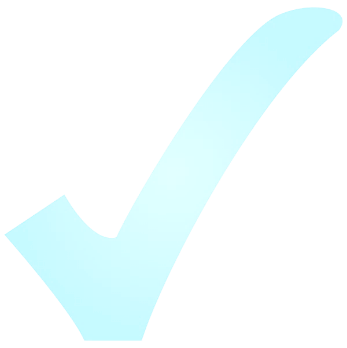 El centro regional certifica
NECESIDADES NO SATISFECHAS
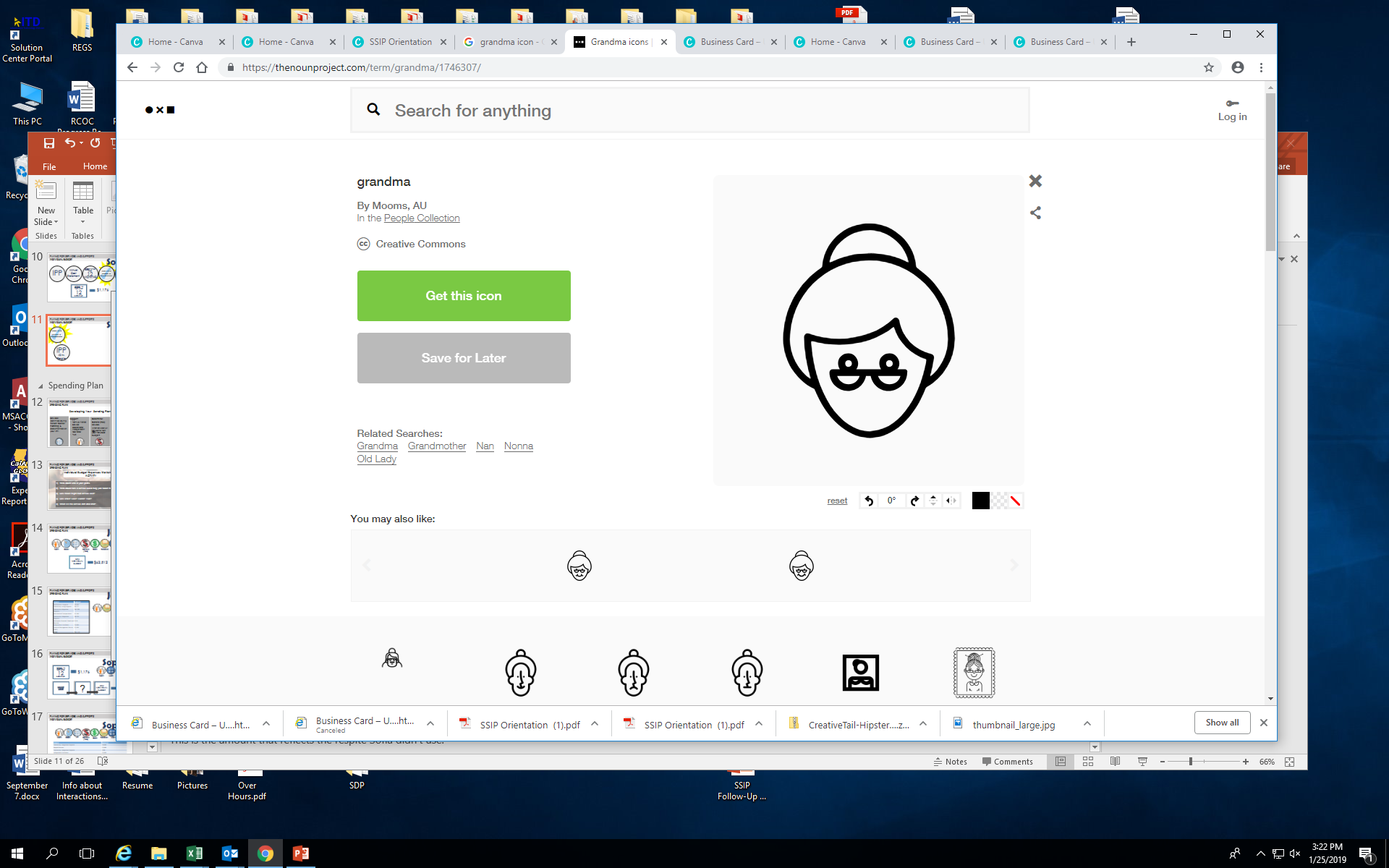 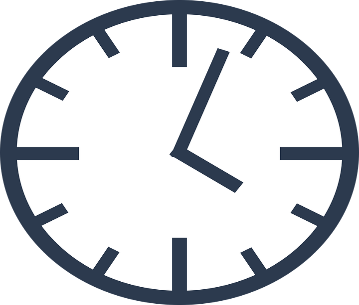 IPP
Mensual
40 horas de relevo
Proporcionado 
7 horas de relevo
No usado 
33 horas de relevo
33 horas x $25 por hora = $825 por mes 
$825 al mes x 12 meses = $9.900
* NUEVO presu-puesto individual 
$12.000
NO SATIS-FECHAS
$9.900
UTILIZADO 
$2.100
[Speaker Notes: Folleto – Presupuesto individual de Jason y Sofía (página 5 en el paquete)

La abuela de Sofía es su proveedora de relevo y no estaba disponible para proporcionar todas las horas de relevo que Sofía necesitaba cada mes.  
Sofía y su familia todavía necesitan 40 horas al mes, así que se ve como necesidad no satisfecha. 
El Coordinador de servicio de Sofía determinó cuánto se habría gastado en los servicios de relevo de Sofía.  
Aquí está la matemática: 
40 horas necesarias cada mes – 7 horas usadas cada mes = 33 horas no utilizadas 
33 horas no usadas x $25 por hora = $825 por mes no gastados cada mes 
$825 por mes x 12 meses = $9.900 no gastados pero necesarios el año pasado
Esta es la cantidad que refleja el relevo que Sofía no pudo usar.  
El presupuesto individual de Sofía aumentó en $9.900 para tener en cuenta el relevo que se habría pagado si hubiera podido usar el servicio. 
Su presupuesto individual ajustado es de $12.000.  Esta es la cantidad que ella y su familia utilizarán para comprar los servicios y apoyos de SDP que necesita en su IPP.]
PAGAR LOS SERVICIOS Y APOYOS
PRESUPUESTO INDIVIDUAL
PRESUPUESTO INDIVIDUAL: REVISIÓN

Determinar su presupuesto individual

Los cambios en su presupuesto individual 

Requisitos para la planificación
 
Ejemplos de Jason y Sofía
PAGAR LOS SERVICIOS Y APOYOS
PLAN DE GASTOS
Visión general
PLAN DE GASTOS
DESARROLLAR SU PLAN DE GASTOS

CATEGORÍAS PRESUPUESTARIAS

EJEMPLOS DE JASON Y SOFÍA

ACTIVIDAD
[Speaker Notes: Ha determinado su presupuesto individual.  Ahora, averigüe el plan de gastos. 
El plan de gastos detalla cómo se utilizarán los fondos disponibles en su presupuesto individual para comprar servicios y apoyos que necesita en su IPP. 
Su plan de gastos solo pagará servicios y apoyos que le ayudarán a alcanzar los objetivos identificados, por el proceso de planificación centrado en la persona y que aparecen en su IPP.  
Usted tiene la responsabilidad de gastar fondos del gobierno y tiene que seguir las reglas de las que hablamos:
Los servicios genéricos o gratuitos deben utilizarse primero
Solo puede pagar servicios reconocidos por el gobierno federal para SDP
Sus servicios tienen que cumplir con la regla final de HCBS 
Pida ayuda a su facilitador independiente, Coordinador de servicios u otras personas con las que trabaje en su planificación centrada en la persona para hablar de los servicios que debe pagar de su plan de gastos.]
PAGAR LOS SERVICIOS Y APOYOS
PLAN DE GASTOS
Desarrollar su plan de gastos
Apoyo:

Familia y amigos 
Coordinador de servicios
Facilitador independiente 
FMS
Determinar:

Los servicios genéricos 

¿Qué servicios no provienen de su presupuesto individual?
Determinar:

¿Quién?
¿Con qué frecuencia?
¿Cuándo? 
¿Duración de tiempo?
¿Costo?
Servicios identificados en la planificación centrada en la persona y documentados en su IPP.
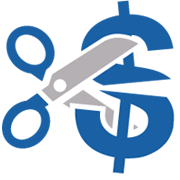 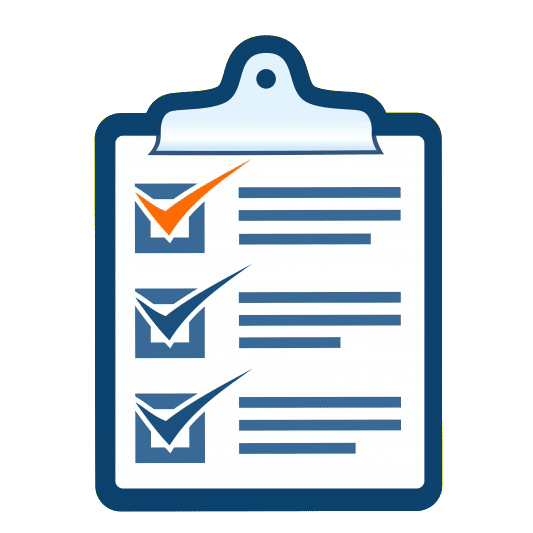 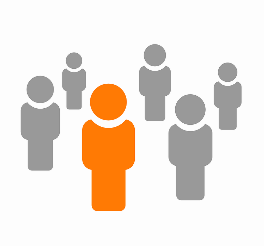 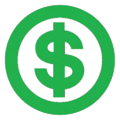 [Speaker Notes: Usted y las personas que le apoyan determinarán exactamente cuánto se gastará en cada servicio de su plan de gastos en su IPP. 
Usted y su equipo deben identificar qué servicios o apoyos puede recibir de forma gratuita.  Una vez más, se denominan "servicios genéricos" y son gratuitos para cualquier persona que califica y no sólo para quienes reciben servicios del centro regional.
Identifique los servicios que pagará de su presupuesto individual de SDP. Su Coordinador de servicio le ayudará a ver servicios que definió y determinar si son servicios reconocidos a nivel federal para SDP. Utilizarán la misma lista de servicios y definiciones de SDP que tiene en sus folletos. 
Para las partes que desea pagar de su presupuesto individual, averigüe: 
¿Quién proporcionará el servicio?
¿Con qué frecuencia se proporcionará ese servicio?
¿Cuándo comenzará?
¿Cuánto tiempo se proporcionará el servicio el próximo año?
¿Cuánto costará?
¿Es un costo total o por hora/día/mes? 
Para las personas que desea contratar, recuerde incluir los costos de impuestos y seguros. Trabaje con su FMS con respecto a las siguientes leyes laborales y tenga en cuenta los costos en su plan de gastos. 
Su centro regional y proveedor de servicios de gestión financiera, o FMS, puede ayudar con este tipo de preguntas.
¡Intente aprovechar los fondos! ¡Recuerde que su plan de gastos debe durar todo el año! 
Los servicios que determine pagar de su presupuesto individual se enumerarán en su plan de gastos.

Consejo de entrenamiento Tranquilice a su auditorio, dígales que esta parte de la planificación tomará tiempo. Tenga en cuenta que cuando se inició el proyecto piloto, las personas necesitaron tiempo para establecer sus servicios y desarrollar su plan de gastos.]
PAGAR LOS SERVICIOS Y APOYOS
PLAN DE GASTOS
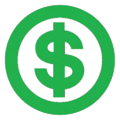 Categorías presupuestarias
Las 3 categorías presupuestarias 

Organizar la vida

Empleo y participación comunitaria

Salud y seguridad
Cambios en el plan de gastos:

Transferencia de hasta el 10% 
entre las categorías

Transfiriendo más del 10% 
entre las categorías
[Speaker Notes: Aunque existe mucha flexibilidad con los servicios que desea, el centro regional debe reportar cómo gasta el dinero en los servicios. Este es un requisito del gobierno federal. 
Su centro regional asignará un código de servicio para cada servicio en su plan de gastos.  Cada código de servicio pertenece a una categoría de presupuesto que agrupa los servicios, en función del tipo de servicio. 
Las tres categorías presupuestarias son:
Organizarse la vida: Apoyos que necesita en su casa
Empleo y participación comunitaria: Servicios y cosas que necesita para ser incluido en su comunidad  
Salud y seguridad: Estos servicios se relacionan con cosas para su salud y seguridad

Quizás deba cambiar la forma de usar su presupuesto en el transcurso del año. Esto sería un cambio de plan de gastos. 
Puede transferir anualmente hasta el 10 por ciento de los fondos originalmente en cualquier categoría de presupuesto a otra categoría o categorías presupuestarias, sin la aprobación del centro regional o del equipo de IPP. Las transferencias que superen el 10 por ciento de la categoría presupuestaria requieren aprobación/acuerdo del centro regional o del equipo de IPP. 

Eso es mucha información, pero lo que necesita recordar ahora es que puede transferir dinero en su plan de gastos, si necesita cambiar. Su Coordinador de servicios, FMS y su facilitador independiente pueden ayudarle en esto.]
PAGAR LOS SERVICIOS Y APOYOS
Jason
PLAN DE GASTOS
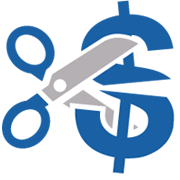 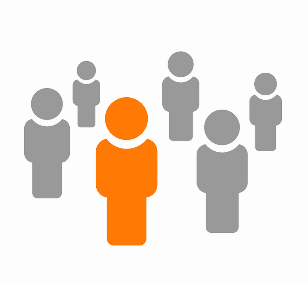 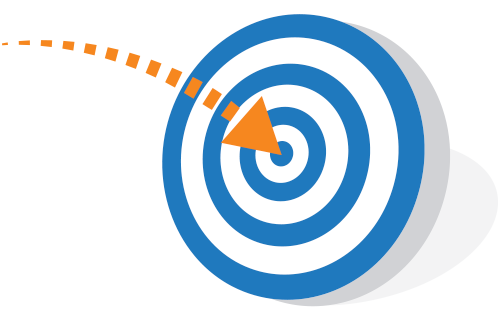 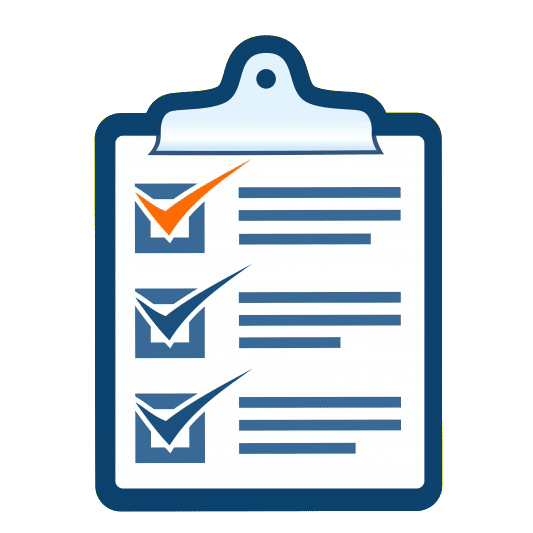 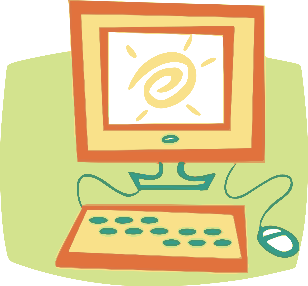 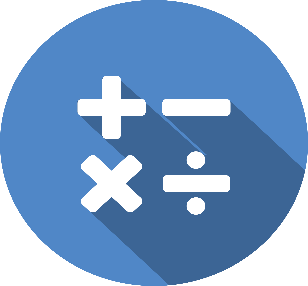 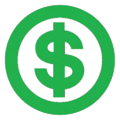 Equipo
Metas
Investigación
Mate-mática
Genérico
Plan de gastos
IPP
Costos
PRESUPUESTO INDIVIDUAL
PLAN DE GASTOS
$63.100
$58.804
[Speaker Notes: Empecemos con Jason y veamos cómo descubrió su plan de gastos. 
Jason y su equipo de planificación
Identificaron las metas y servicios necesarios para cumplir las metas.  
Se aseguraron de que los objetivos y los servicios estuvieran documentados en su IPP 
Vieron qué servicios serían gratuitos/genéricos
Determinaron qué servicios costarían dinero
Hicieron investigaciones para identificar:
¿Quién proporcionará el servicio?
¿Con qué frecuencia se proporcionará ese servicio?
¿Cuándo comenzará?
¿Cuánto tiempo se proporcionará el servicio el próximo año?
¿Cuánto cuesta?
¿Cómo se pagará?
¿Quién lo pagará?
6) Calcularon los costos
7) Crearon su plan de gastos
Jason cumplirá sus metas con apoyos naturales, servicios genéricos y algunos proveedores que contratará. 
El presupuesto individual (el monto gastado en los servicios de Jason en los últimos 12 meses) fue de $63.100.   
Jason usó su monto de presupuesto individual para pagar algunos servicios.  
Usó $58.804 según la información de su IPP y el plan de gasto que creó.]
PAGAR LOS SERVICIOS Y APOYOS
Jason
PLAN DE GASTOS
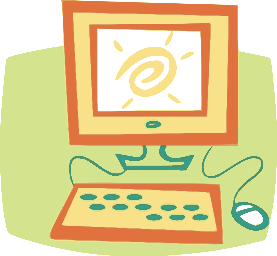 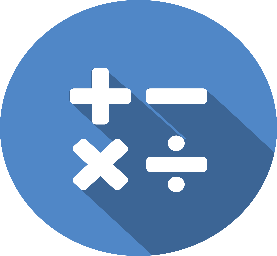 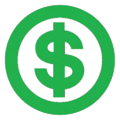 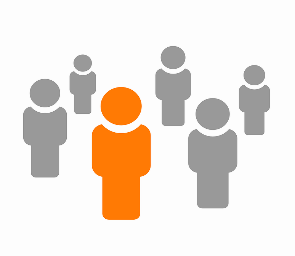 * PLAN DE GASTOS
[Speaker Notes: Folleto:  Paquete de Jason y Sofía: Plan de gastos (páginas 6 y 7)

Jason y su equipo descubrieron cómo llamar a sus servicios basados en los servicios de SDP y sus definiciones. 
La página 6 muestra cómo Jason y su equipo llamaron a sus servicios durante la planificación
La página 7 muestra su plan de gastos con los servicios de SDP y las matemáticas
2) Tal vez investigaron los costos o decidieron investigar juntos como parte de una reunión.  
3) Jason y su equipo se sentaron y vieron las matemáticas.
Aquí están los títulos de servicio y las matemáticas:
Jardinería, servicio de entrenador: apoyos de empleo – 40 horas/mes en el sitio de trabajo, 12 meses, a $27/hora (incluye impuestos/beneficios)
El entrenador de habilidades para el hogar es apoyo de la comunidad, unas 6 horas/semana (alrededor de 26 horas/mes), 12 meses a $27/hora, incluyendo impuestos
Personal para apoyar múltiples objetivos; localizar/buscar apartamentos, apoyo en actividades de la iglesia, apoyo en el gimnasio y apoyo para aprender a utilizar el transporte público es apoyos de integración de la comunidad: 100/horas por mes, a $24/hora incluyendo impuestos
El transporte es transporte no médico: Uber, transporte público y acceso, a $100/mes
El conector social es apoyo de integración de la comunidad: 12 horas/mes a $30/hora, incluyendo impuestos
El gimnasio es integración de la comunidad: $10/mes
Facilitador independiente: unas 50 horas a $20/hora (incluye impuestos) para ayudar a establecer servicios y apoyos al comienzo del plan de Jason
FMS: 12 meses a $165/mes]
PAGAR LOS SERVICIOS Y APOYOS
Sofía
PLAN DE GASTOS
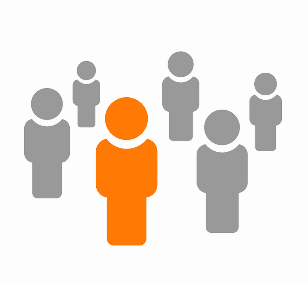 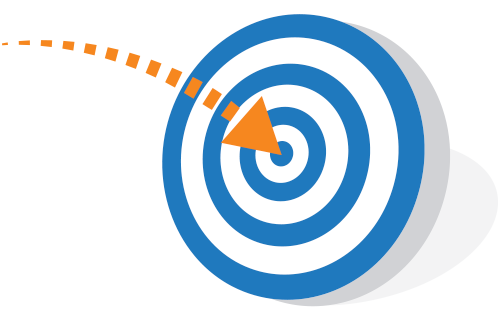 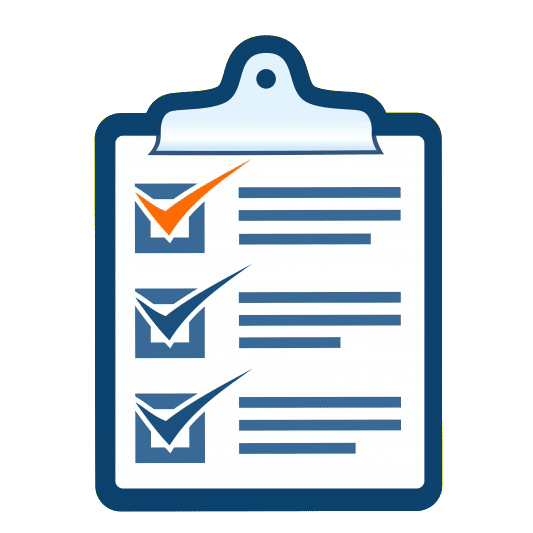 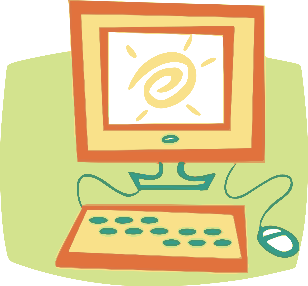 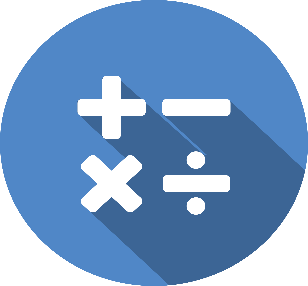 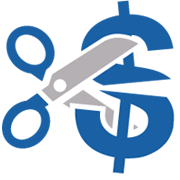 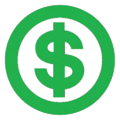 PRESUPUESTO INDIVIDUAL
$12.000
$8.900
PLAN DE GASTOS
[Speaker Notes: El monto del presupuesto individual ajustado de Sofía es $12.000.  Esta es la cantidad que ella y su familia utilizarán para comprar los servicios y apoyos de SDP que necesita en su IPP.
Sofía, su familia y su equipo
Identificaron sus metas y servicios necesarios para cumplir las metas. 
Se aseguraron de que los objetivos y los servicios estuvieran documentados en su IPP 
Vieron qué servicios serían gratuitos/genéricos
Determinaron qué servicios costarían dinero
Hicieron investigaciones para identificar:
¿Quién proporcionará el servicio?
¿Con qué frecuencia se proporcionará ese servicio?
¿Cuándo comenzará?
¿Cuánto tiempo se proporcionará el servicio el próximo año?
¿Cuánto cuesta?
¿Cómo se pagará?
¿Quién lo pagará?
6) Calcularon los costos
7) Crearon su plan de gastos.
Sofía cumplirá sus metas con servicios gratuitos y algunos proveedores que su familia contratará. 
Sofía usó $8.900 según la información de su IPP y su plan de gastos.]
PAGAR LOS SERVICIOS Y APOYOS
Sofía
PLAN DE GASTOS
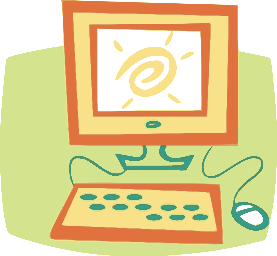 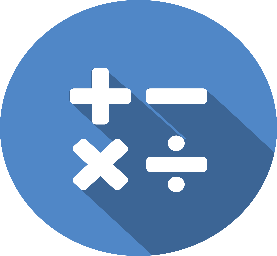 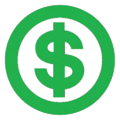 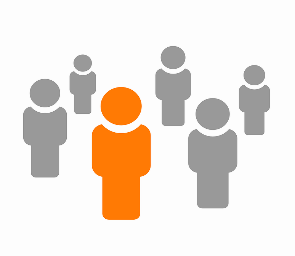 * PLAN DE GASTOS
[Speaker Notes: Folleto:  Paquete de Jason y Sofía: Plan de gastos (páginas 8 y 9)

Sofia y su equipo descubrieron cómo llamar a sus servicios basados en los servicios de SDP y sus definiciones. 
La página 8 muestra cómo Sofía y su equipo llamaron a sus servicios durante la planificación
La página 9 muestra su plan de gastos con los servicios de SDP y las matemáticas
2) Tal vez investigaron los costos o decidieron investigar juntos como parte de una reunión.  
3) Sofía, su familia y quienes los apoyan vieron las matemáticas.
Y determinaron lo siguiente:
Apoyo al personal mientras socializa/pasa el rato con amigos después de la escuela y apoyo del personal mientras esté en clase de arte es apoyos de integración de la comunidad: 5 horas/semana, 32 semanas/año, a $20/hora por un total de $3.200 
El apoyo del personal mientras socializa/pasa el rato con amigos durante las vacaciones de verano es integración de la comunidad: 20 hrs/semana, 4 semanas a $20/hora, por un total de $1.600
Así que esta área asciende a $4.800 
El campamento de verano es servicios de relevo  
La clase de arte es apoyos de integración comunitaria: costo de la clase local a través de parques y recreación en su área
Facilitador independiente: unas 50 horas a $20/hora (incluye impuestos) para desarrollar un plan centrado en la persona y acceso a los servicios en su IPP, IEP y agencias de beneficios públicos
FMS: 12 meses a $75/mes]
PAGAR LOS SERVICIOS Y APOYOS
PLAN DE GASTOS
* Plan de gastos
ACTIVIDAD
Piense en uno de sus objetivos.

Piense en cómo un servicio podría ayudarle a alcanzar ese objetivo. 

¿Cuánto podría costar ese servicio? 

¿Con qué frecuencia? ¿Hora? ¿Mes? ¿Año?

¿Cuándo comenzará y finalizará el servicio?
[Speaker Notes: Folleto: Actividad del plan de gastos (Debe tomar unos 15 minutos.)

Ahora vamos a usar una hoja de trabajo para pensar en su presupuesto individual de SDP.
Piense en uno de sus objetivos que podría tener en SDP. 
Qué servicio podría usar para alcanzar ese objetivo. 
Piense cuánto podría costar ese servicio. Puede hacer el mejor cálculo de tal actividad. Recibirá ayuda al calcular sus gastos en su proceso de planificación real.
¿Está pagando a una persona?  ¿Por hora?  ¿Cuántas horas por semana?  ¿Cuántas semanas al año?
¿Es una tarifa de una sola vez?  ¿Cuota mensual?
¿Cuándo comenzará el servicio?  ¿Cuándo finalizará el servicio?  
Tomemos unos minutos y veamos si podemos solucionar esto. 

Consejo de entrenamiento No se agobie con los detalles. Ayude a los asistentes a ver el concepto, pidiéndoles que se centren en un solo servicio o apoyo. Diga que sólo calculen. El objetivo aquí es ayudarles a comprender el concepto de desarrollar un plan de gastos, no llenar específicamente y con precisión la hoja de trabajo.]
PAGAR LOS SERVICIOS Y APOYOS
REVISIÓN
REVISIÓN DEL PLAN DE GASTOS

Desarrollar su plan de gastos

Ejemplos de Jason y Sofía

Actividad
[Speaker Notes: Los servicios estarán centrados en la persona y se enumeran en su IPP. 

Usted y su equipo de apoyo determinarán qué servicios necesita para alcanzar sus objetivos. 

Usted determinará qué servicios genéricos están disponibles para usted primero.  

Usted investigará y calculará el costo del resto de sus servicios y apoyos en su plan de gastos. 

Consejo de entrenamiento La siguiente sección de FMS es muy pesada, piense en tomar una de sus pausas aquí o dar al menos un descanso antes de sumergirse en FMS.]
PAGAR LOS SERVICIOS Y APOYOS
SERVICIO DE GESTIÓN FINANCIERA
Visión general
SERVICIO DE GESTIÓN FINANCIERA (FMS)
VISIÓN GENERAL DE FMS

DETERMINAR SU RELACIÓN CON SU FMS

3 MODELOS
 
COSTO DE FMS

EJEMPLOS DE JASON Y SOFÍA
PAGAR LOS SERVICIOS Y APOYOS
SERVICIO DE GESTIÓN FINANCIERA
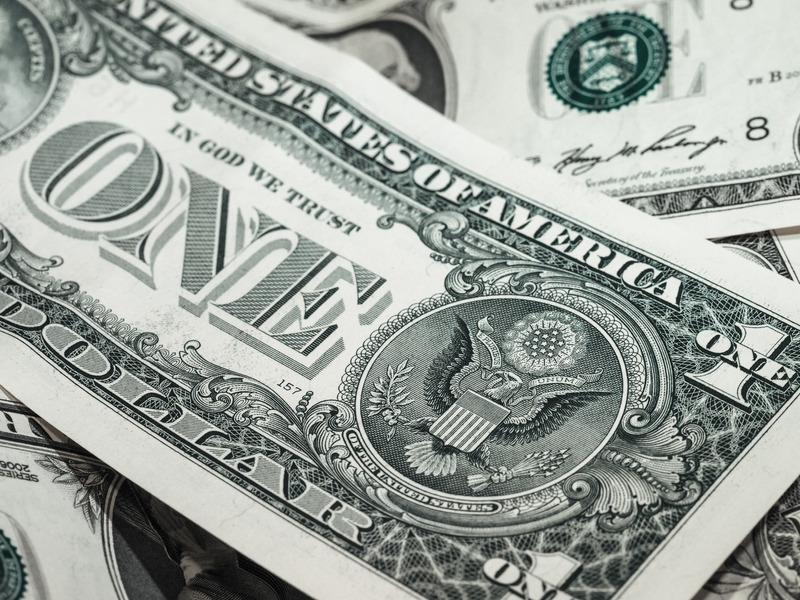 SERVICIO DE GESTIÓN FINANCIERA
(FMS)
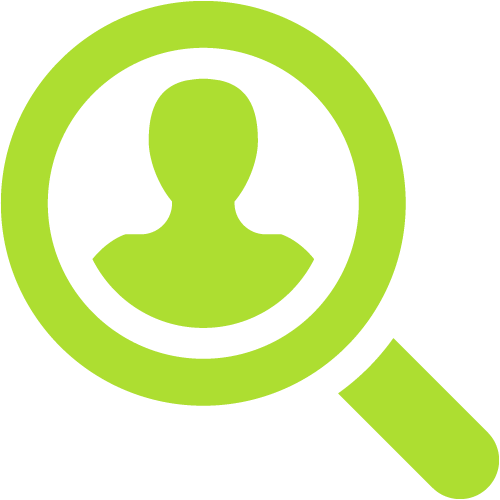 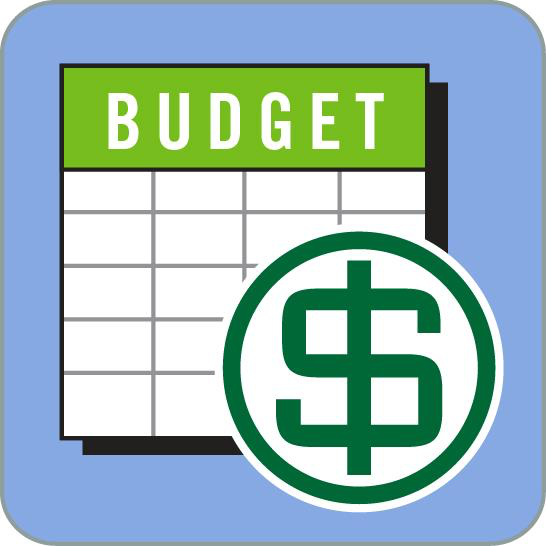 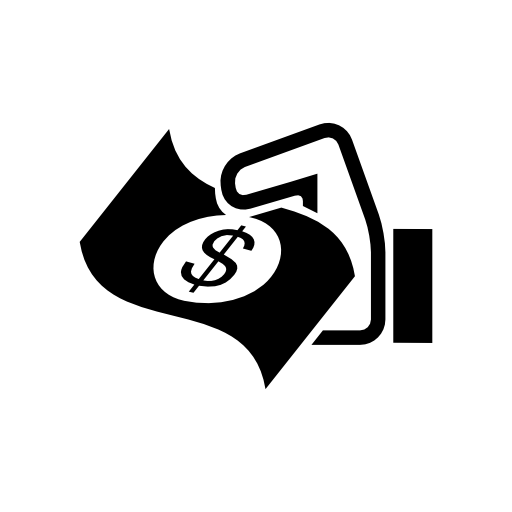 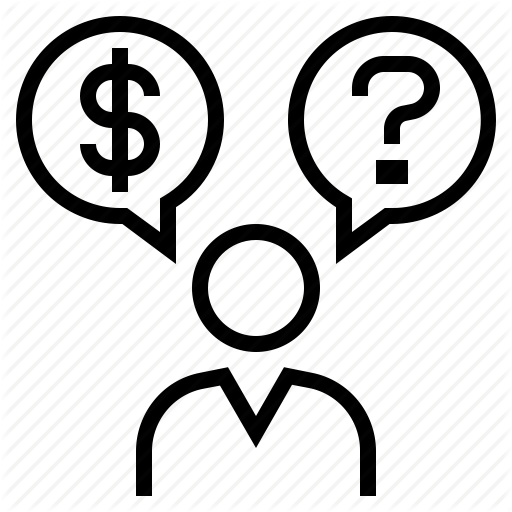 Apoyo del plan de gastos
Verifica antecedentes y calificaciones
Le proporciona resúmenes mensuales
Usa presupuesto para pagar los servicios
[Speaker Notes: Uno de los mayores apoyos para usted es su servicio de gestión financiera, o FMS.  
FMS es el único proveedor de servicios que se debe contratar con el centro regional y es el único servicio que está obligado a tener. 
FMS utiliza su plan de gastos para pagar servicios y apoyos en su IPP.
Le envían a usted y a su centro regional resúmenes mensuales en su plan de gastos.
Le ayudarán a asegurar que no gaste demasiado.
FMS se asegurará de que las personas que seleccione para trabajar para usted están calificados para proporcionar el servicio contratado. 
Ellos ayudarán a su personal potencial a realizar las verificaciones de antecedentes, si es necesario.]
PAGAR LOS SERVICIOS Y APOYOS
SERVICIO DE GESTIÓN FINANCIERA
Relación con su FMS
FMS proporciona servicios y apoyos basados 
en sus necesidades específicas. 
¿Cómo determina esa relación?
¿Cuál es la relación con sus empleados?
¿Tendrá empleados?
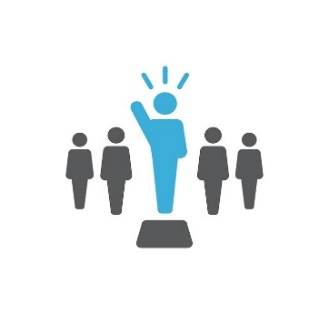 [Speaker Notes: Las próximas diapositivas le guiarán para decidir qué relación de FMS NECESITA para los servicios y apoyos en su plan de gastos.]
PAGAR LOS SERVICIOS Y APOYOS
SERVICIO DE GESTIÓN FINANCIERA
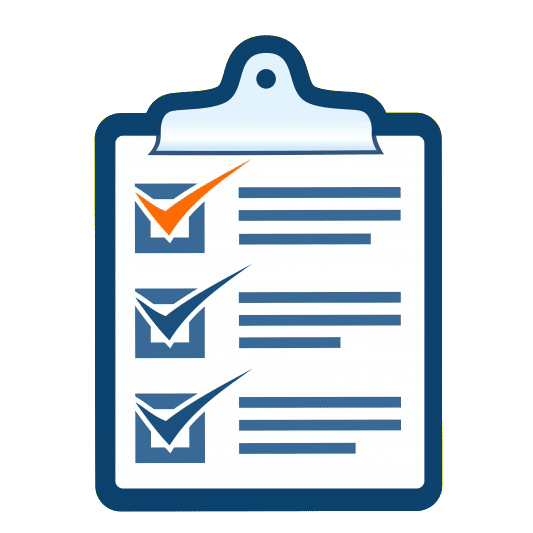 ?
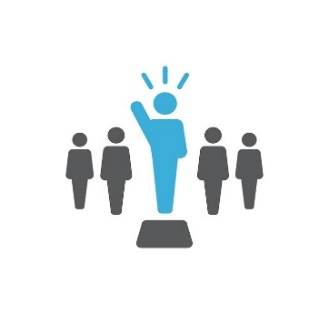 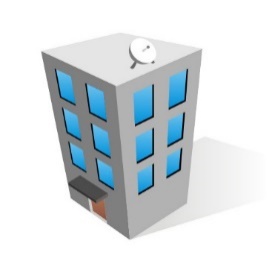 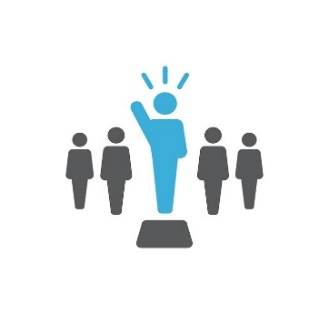 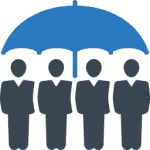 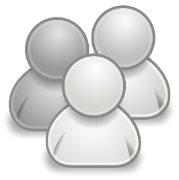 Co-
Empleador
El pagador de facturas
Empleador único
[Speaker Notes: Tiene su IPP y su plan de gastos que muestre los servicios y apoyos  seleccionados. 
Para determinar su relación con su FMS, empiece por preguntarse si tendrá empleados como parte de su plan. Y, si usted tendrá empleados, qué relación de empleador tendrá con ellos. 
Veamos diversas maneras de responder a esas preguntas.]
PAGAR LOS SERVICIOS Y APOYOS
SERVICIO DE GESTIÓN FINANCIERA
El pagador de facturas
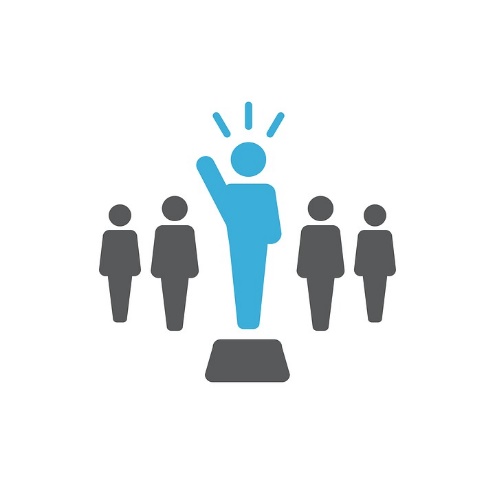 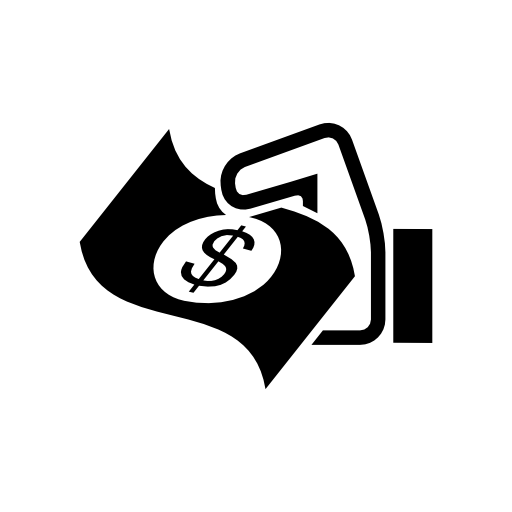 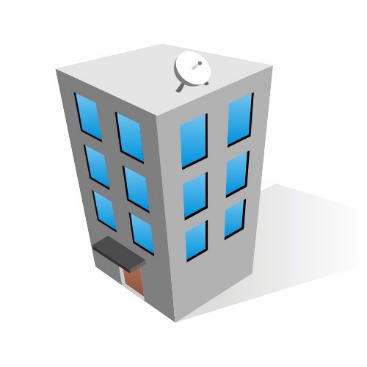 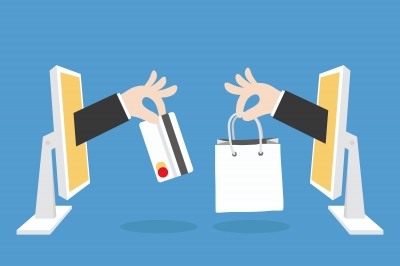 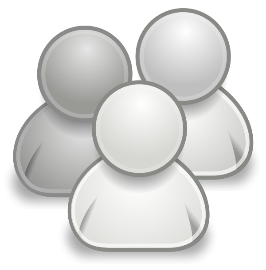 Las personas que le ayudan ya trabajan para una agencia.
Usted no quiere ser el empleador de sus trabajadores.
FMS pagará las facturas.
FMS comprará artículos de una empresa para usted.
[Speaker Notes: Tiene su IPP y su plan de gastos que muestre los servicios y apoyos  seleccionados. 
Entonces, usted pregunta: "¿Tendré empleados?"
No; no hay empleados. 
Sólo estoy comprando artículos  
No voy a tener empleados, porque estoy contratando una agencia/empresa para proporcionar a las personas que trabajan conmigo. No tengo una relación de empleador/empleado con quienes me ayudan. He contratado una agencia/empresa y las personas que me ayudan son empleados de la agencia/empresa.
Este sería el modelo de pagador de facturas: 
FMS proporciona estos servicios y da cheques, pagando servicios y apoyos del IPP en su nombre.  
No existe relación de empleador/empleado entre FMS, el proveedor de servicios o el participante.  
Un participante puede elegir este modelo de proveedor de FMS solo cuando compre bienes o servicios y apoyos de una agencia o empresa.  
La agencia o empresa es responsable de proporcionar los artículos y/o trabajadores, y el proveedor de FMS da el cheque por los servicios y apoyos proporcionados. 
Es la agencia o empresa que tiene la relación empleador/empleado con el trabajador y, por lo tanto, es responsable de todas las leyes de empleo e impuestos aplicables y de obtener seguros apropiados (es decir, la compensación del trabajador). 
Ejemplos:
Tomando una clase del Departamento de parques y recreación 
La compra de un computadora de una empresa
Pagar el transporte a una empresa
Contratar a una empresa para suministrarle trabajadores en su casa
Trabajar con una agencia para ayudarle a solicitar un empleo
Los proveedores que ya trabajan con su centro regional]
PAGAR LOS SERVICIOS Y APOYOS
SERVICIO DE GESTIÓN FINANCIERA
Empleador único
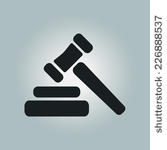 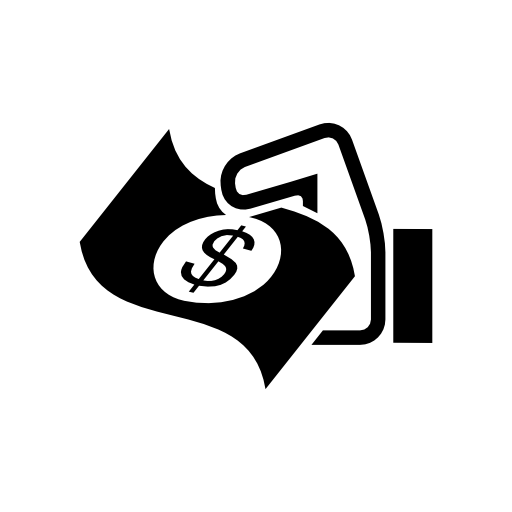 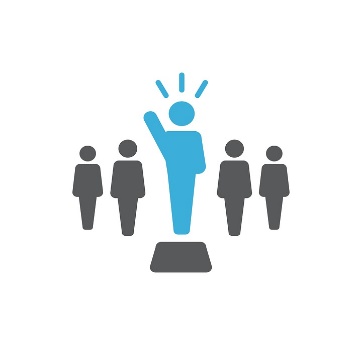 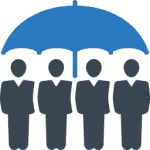 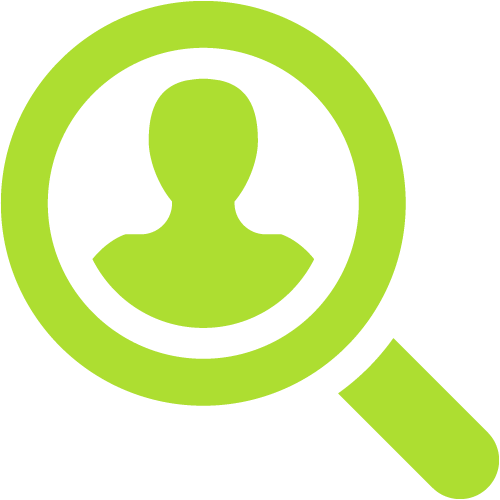 Usted DESEA ser el empleador de sus trabajadores.
Debe obtener los seguros necesarios relacionados con el empleo.
Le ayuda a cumplir todas las leyes de empleo aplicables.
Verifica antecedentes y calificaciones
FMS pagará las facturas.
FMS
USTED
[Speaker Notes: Entonces, vuelva a la pregunta: "¿Tendré empleados?"

Sí. Tendré personas que trabajan para mí directamente y quiero tener plena responsabilidad como su empleador con apoyos para cumplir las leyes de empleo de mi FMS.
Este sería el modelo de empleador único:
Un participante puede elegir este modelo si quiere ser el empleador directo de quienes prestan servicios. 
FMS presta servicios en este modelo y asiste al participante mediante:
Ayudarle a cumplir con todas las leyes laborales aplicables
Verificar las calificaciones de los proveedores y obtener verificaciones de antecedentes 
Procesar la nómina. 
El participante está obligado a mantener la responsabilidad principal del empleador y:
Obtener los seguros necesarios relacionados con el empleo (es decir, la compensación del trabajador) que se pagará de su plan de gastos. Estos costos se añadirán a cualquier tarifa por hora que decida pagar a sus empleados. (Recuerde, este fue el 18% que usamos como ejemplo/estimación en la actividad del plan de gastos.) 
Puede elegir este modelo si desea tener más control sobre sus servicios y apoyos y desea asumir el papel de un empleador con el apoyo de un FMS.]
PAGAR LOS SERVICIOS Y APOYOS
SERVICIO DE GESTIÓN FINANCIERA
Co-empleadores
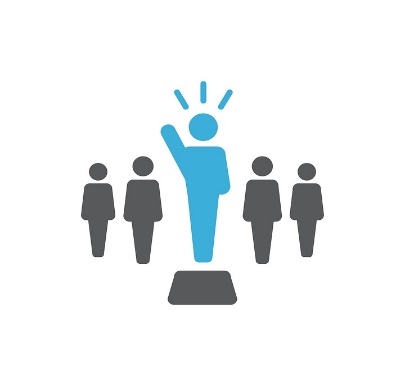 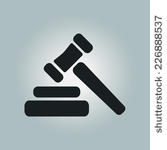 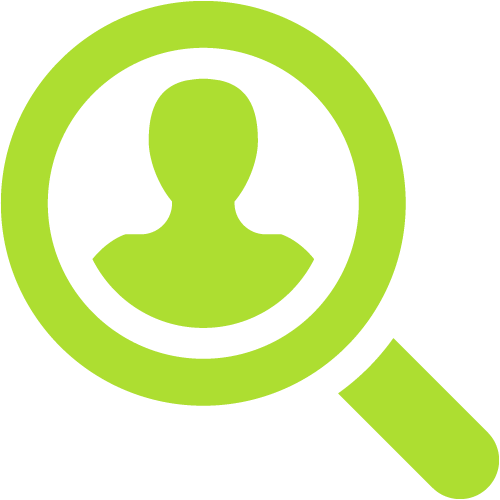 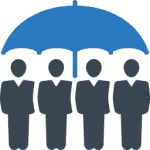 Cumple todas las leyes de empleo aplicables.
Maneja los seguros necesarios relacionados con el empleo.
COMPARTE ser el empleador.
Desea COMPARTIR ser el empleador de sus trabajadores.
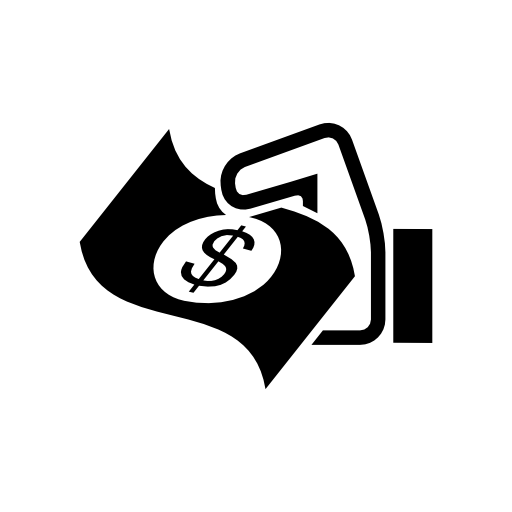 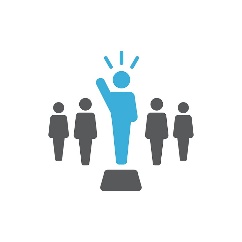 FMS pagará las facturas.
Verifica antecedentes y calificaciones.
USTED
FMS
[Speaker Notes: Entonces, vuelva a la pregunta: "¿Tendré empleados?"

Sí; y quiero compartir la responsabilidad como empleador con mi FMS.
Este sería el modelo de co-empleador:
Un participante puede elegir este modelo si desea compartir algunas de las funciones y responsabilidades del empleador con un FMS. 
Aunque el proveedor de FMS en este modelo es el empleador de registro, el participante mantiene la capacidad de contratar y terminar empleados con aportes del proveedor de FMS. 
El proveedor de FMS mantiene la responsabilidad principal del empleador. 
FMS obtendrá los seguros necesarios relacionados con el empleo (es decir, la compensación del trabajador) que se pagará de su plan de gastos. Estos costos se añadirán a cualquier tarifa por hora que decida pagar a sus empleados. (Recuerde, este fue el 18% que usamos como ejemplo/estimación en la actividad del plan de gastos.) 
FMS también asiste verificando calificaciones de proveedores, verificaciones de antecedentes y procesamiento de nómina.]
PAGAR LOS SERVICIOS Y APOYOS
Sofía
SERVICIO DE GESTIÓN FINANCIERA
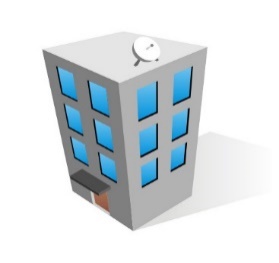 Agencias de contra-tación para prestar servicios
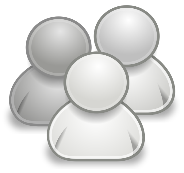 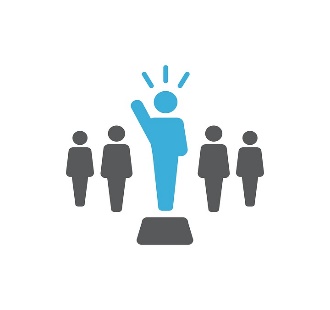 Ninguna relación de empleador/empleado
Modelo de pagador de facturas
[Speaker Notes: En el caso de Sofía, su familia usará el modelo de pagador de facturas porque:
Sus servicios son prestados por empresas o agencias. Su facilitador independiente y apoyo al personal tienen su relación empleado/empleador con las agencias que Sofía y su familia han contratado. Ella y FMS no tienen relación de empleado/empleador con las personas que prestan servicios en su plan de gastos. Sus otros servicios, su clase de arte y campamento también son agencias. 
El proveedor de FMS solo dará cheques a empresas o agencias.]
PAGAR LOS SERVICIOS Y APOYOS
SERVICIO DE GESTIÓN FINANCIERA
Puede tener CUALQUIER combinación de servicios de su FMS.
?
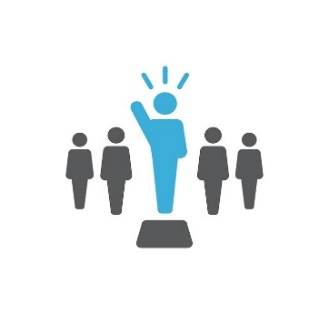 ¡ESPERE! 
¿Qué modelo voy a utilizar?
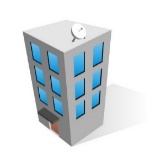 Co-
Empleador
El pagador de facturas
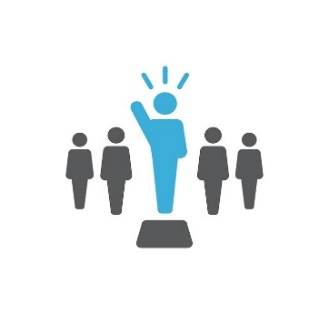 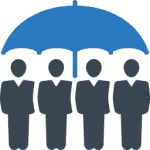 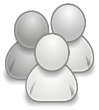 El pagador de facturas
Co-
Empleador
Co-
Empleador
Co-
Empleador
[Speaker Notes: En el caso de Sofía, no tenía empleados.  Cualquier persona que trabaje con ella será proporcionada por una agencia o empresa.
Pero, ¿qué pasa si hay una combinación de servicios?  ¿Qué pasa si tiene agencias y empleados que contratará directamente?

Cuando diseña sus servicios y apoyos en su IPP, pueden ser de múltiples descripciones de los modelos de FMS de los que acabamos de hablar.]
PAGAR LOS SERVICIOS Y APOYOS
Jason
SERVICIO DE GESTIÓN FINANCIERA
Jason contrata a su vecino para apoyarlo durante su día, y FMS manejará todo el negocio y la responsabilidad.
Jason encuentra, entrevista y contrata a un entrenador social, y FMS manejará todo el negocio y la responsabilidad.
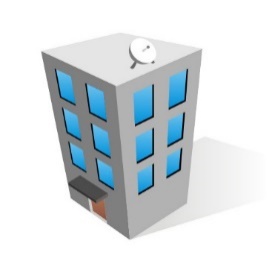 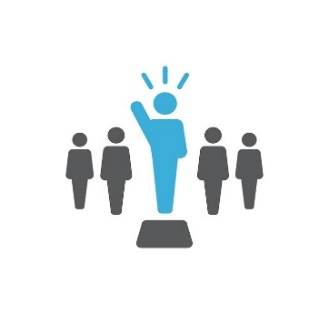 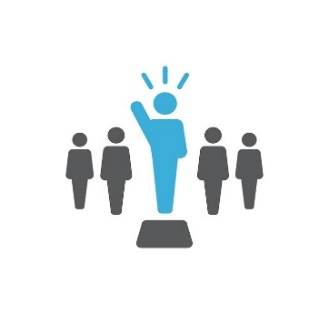 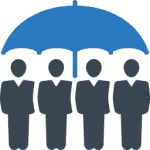 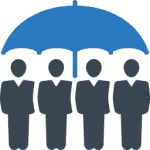 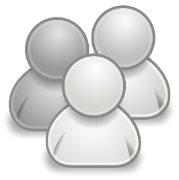 Jason contrata a una agencia local con entrenadores de trabajo personal que se especializan en su trabajo soñado: la jardinería.
Co-empleador
[Speaker Notes: Jason tiene esta combinación de servicios en su plan de gastos. Contratará personal de una agencia para su entrenador de trabajo para jardinería Y él contratará personal directamente como entrenador social y para sus otras necesidades de personal, en la comunidad.]
PAGAR LOS SERVICIOS Y APOYOS
SERVICIO DE GESTIÓN FINANCIERA
* Costo de FMS
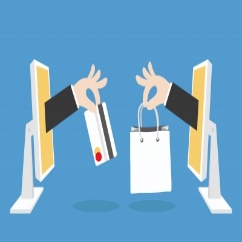 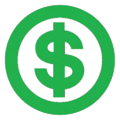 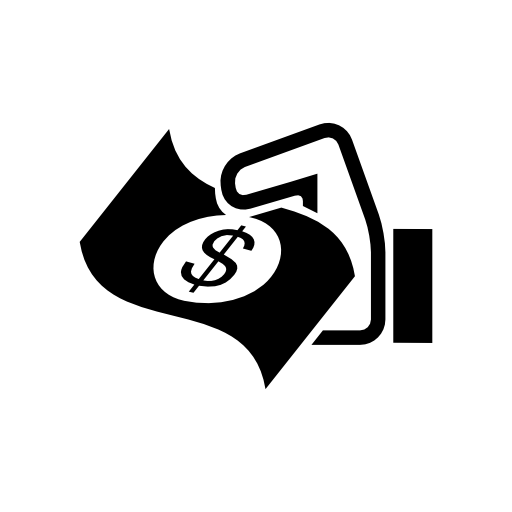 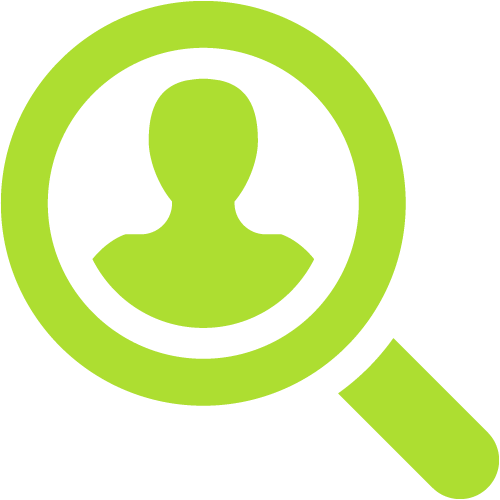 SERVICIOS DE FMS
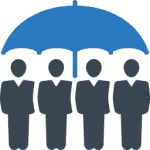 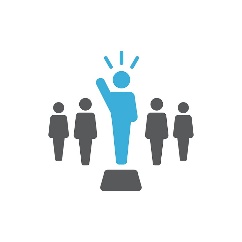 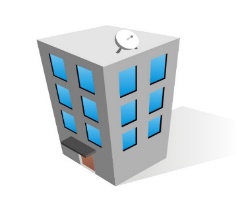 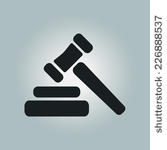 [Speaker Notes: Folleto: Las tarifas máximas del proveedor de FMS

Su tarifa para los servicios de FMS se basará en la tarifa más alta de sus modelos combinados, lo que significa que FMS tendrá mayor responsabilidad al trabajar con usted.
Por ejemplo, si algunos de sus servicios siguen el modelo de pagador de facturas, y algunos el modelo de co-empleador, sus tarifas máximas se basarán en el modelo de co-empleador. 
Las tarifas de FMS son:
tarifas máximas 
en función del número de servicios pagados en su plan de gastos
Puede negociar con su proveedor de FMS si desea hablar sobre tarifas más bajas que estas.]
PAGAR LOS SERVICIOS Y APOYOS
Jason
SERVICIO DE GESTIÓN FINANCIERA
Co-empleador
5 +
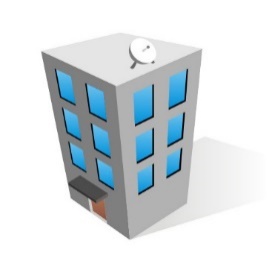 Co-Empleador
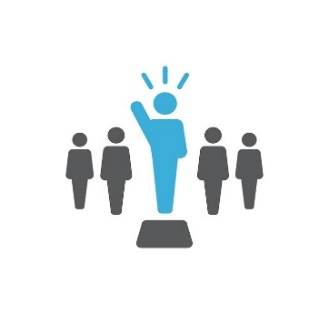 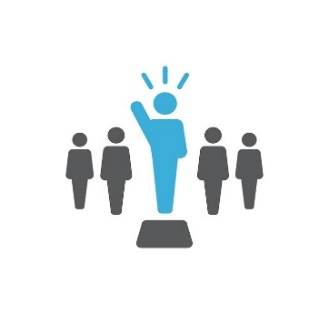 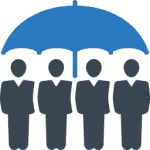 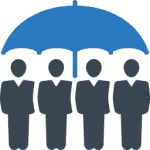 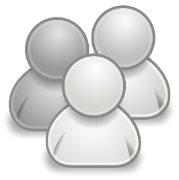 El pagador de facturas
[Speaker Notes: Vimos en el caso de Jason, él tiene una mezcla de servicios; va a contratar a personas y va a pagar a las empresas. 
En SDP, si FMS proporciona pagos a través de más de uno de los modelos, después su tarifa máxima no puede exceder el modelo de costo más alto para el número total de servicios. 
La relación de Jason con su FMS estará bajo el modelo de co-empleador, porque tiene empleados y los servicios de las empresas que su FMS pagará directamente.
Jason tiene más de 5 servicios.]
PAGAR LOS SERVICIOS Y APOYOS
Jason
SERVICIO DE GESTIÓN FINANCIERA
Co-empleador
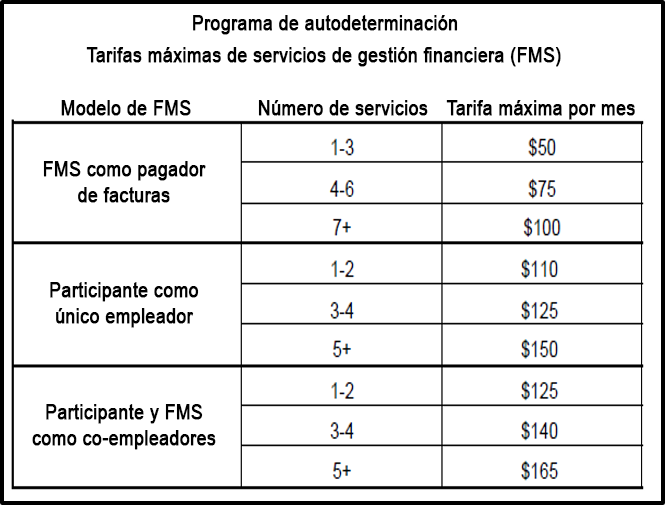 5 +
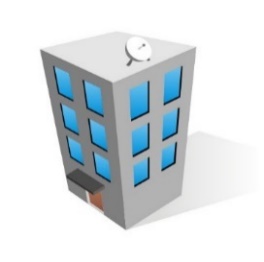 Co-Empleador
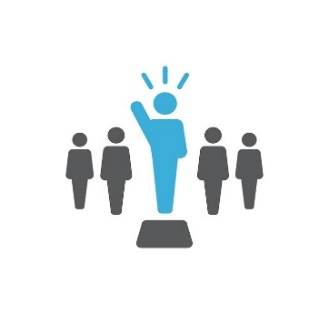 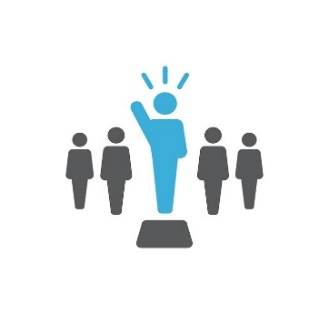 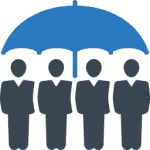 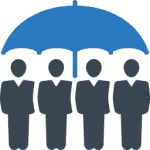 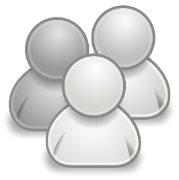 El pagador de facturas
[Speaker Notes: De acuerdo con nuestra tabla, el modelo de co-empleador para más de 5 servicios supone una tarifa mensual máxima de FMS, $165.
Determine cada relación
Determine cuáles de los modelos en su combinación son los más caros (la mayor responsabilidad y responsabilidad de FMS)
Cuente los servicios del plan de gastos
Haga referencia a las tarifas máximas de servicios de gestión financiera (FMS) de la hoja de trabajo para determinar el costo de FMS

****** (modelo más alto $ + # de servicios = costo) * * * * * *

En SDP, si FMS proporciona pagos a través de más de uno de los modelos, después su tarifa máxima no puede exceder el modelo de costo más alto para el número total de servicios.]
PAGAR LOS SERVICIOS Y APOYOS
Sofía
SERVICIO DE GESTIÓN FINANCIERA
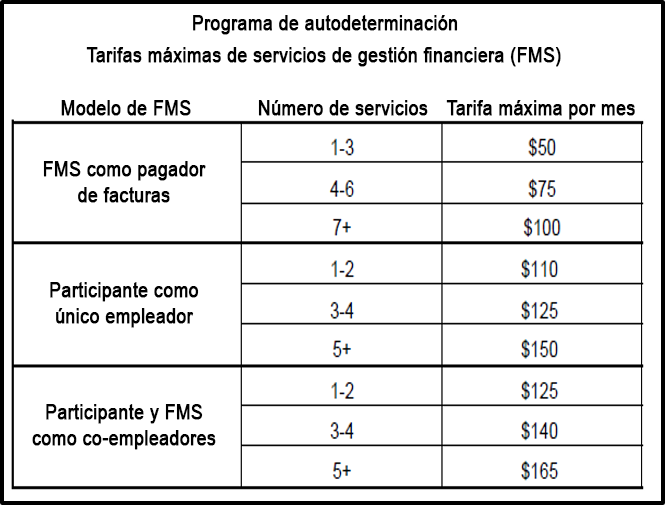 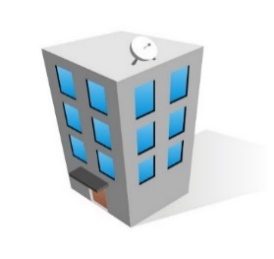 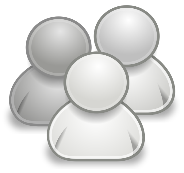 El pagador de facturas
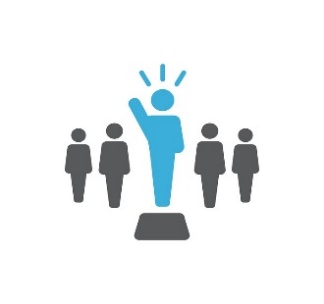 El pagador de facturas
4-6
[Speaker Notes: Según nuestro gráfico, el modelo de pagador de facturas entre 4-6 servicios hace que la tarifa de FMS mensual máxima de Sofía sea $75.
Determine cada relación
Determine qué modelos en su combinación son los más caros (la mayor responsabilidad y responsabilidad de FMS)
Cuente los servicios del plan de gastos
Haga referencia a las tarifas máximas de servicios de gestión financiera (FMS) de la hoja de trabajo para ver el costo de FMS

****** (modelo más alto $ + # de servicios = costo) * * * * * *	

En SDP, si FMS proporciona pagos a través de más de uno de los modelos, después su tarifa máxima no puede exceder el modelo de costo más alto para el número total de servicios.]
PAGAR LOS SERVICIOS Y APOYOS
PRESUPUESTO INDIVIDUAL
Debate de FMS 
ACTIVIDAD
Revisar los servicios del plan de gastos.

¿Determinar si habrá empleados?

¿Determinar la relación con los empleados? 

¿Qué tipo de FMS tendría? ¿Por qué?
[Speaker Notes: Empareje a las personas para hablar de lo siguiente, O hable con ellos de los tipos de servicios en un plan y pídales que determinen qué tipo de FMS podría usar alguien y por qué. Tomará 5-10 minutos.

¿Empleará a los trabajadores directamente?
En caso afirmativo, ¿desea toda la responsabilidad o control o desea compartirla con FMS?
¿Solo contratará a personas que trabajen para agencias o planean solo comprar artículos?]
PAGAR LOS SERVICIOS Y APOYOS
REVISIÓN
REVISIÓN DE FMS

Visión general de FMS

Determinar su relación con su FMS

3 modelos
 
Costo de FMS

Ejemplos de Jason y Sofía
[Speaker Notes: FMS debe:
Ser contratado por el centro regional
Utilizar su plan de gastos para pagar servicios y apoyos en su IPP.
Enviarle a usted y a su centro regional resúmenes mensuales de su plan de gastos.
FMS es un servicio requerido para SDP
2) su relación con sus empleados, si usted tiene alguna, determinará su relación con FMS

3) hay tres modelos para esa relación. 

4) el modelo y el número de servicios que tiene en su plan de gastos determinan el costo de FMS.]
SUS DERECHOS Y SEGURIDAD
5 PRINCIPIOS
Libertad
Autoridad
Apoyo
Responsabilidad 
Confirmación
PAPELES Y RESPONSABILIDADES
Usted 
Familia/círculo de apoyo
Coordinador de servicios
Servicio de gestión financiera 
Proveedor de servicios
Facilitador independiente
SUS DERECHOS Y SEGURIDAD
RESUMEN DE SUS DERECHOS
RESUMEN DE SUS DERECHOS Y SEGURIDAD
SUS DERECHOS 

VERIFICACIONES DE ANTECEDENTES PENALES

RECONOCER Y DENUNCIAR EL ABUSO
SUS DERECHOS Y SEGURIDAD
DERECHOS
Proceso de IPP
Apelaciones
Audiencia imparcial
MISMOS
DE
RE
CH
O
S
* Más información en el sitio web de DDS
[Speaker Notes: En SDP, usted tendrá los mismos derechos que tiene ahora. 
Lo que incluye el derecho a:
el proceso de IPP
audiencia imparcial
apelaciones
Trabaje con los miembros de su equipo para resolver los problemas, teniendo presentes los 5 principios, el proceso de planificación centrado en la persona y las reglas que aprendió hoy. 

Ya que todos estamos aprendiendo juntos, si necesita ayuda, su centro regional le apoyará.  Además, usted o su centro regional pueden enviar un correo electrónico a DDS: sdp@dds.ca.gov. 

Puede encontrar más información sobre sus derechos en el sitio web de DDS: www.dds.ca.gov.]
SUS DERECHOS Y SEGURIDAD
VERIFICACIONES DE ANTECEDENTES PENALES
FMS ayuda a proteger su seguridad en el programa de autodeterminación
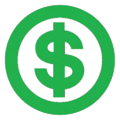 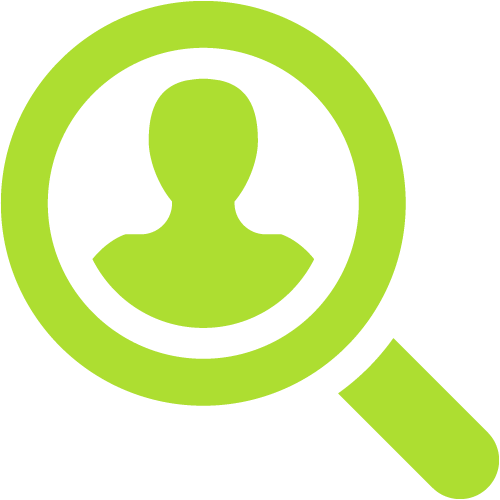 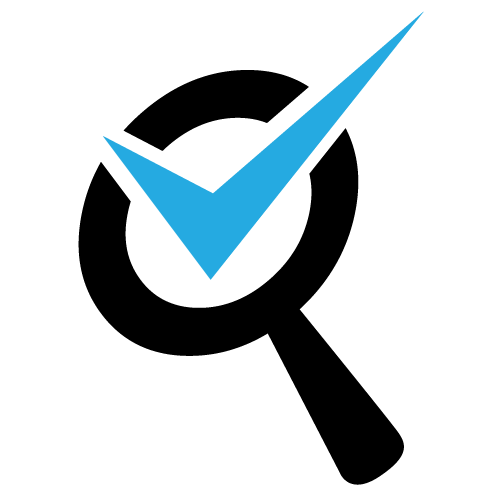 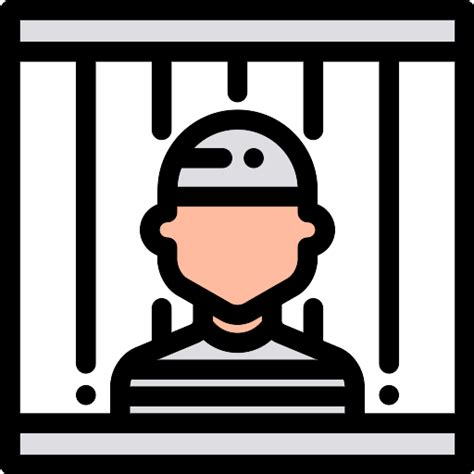 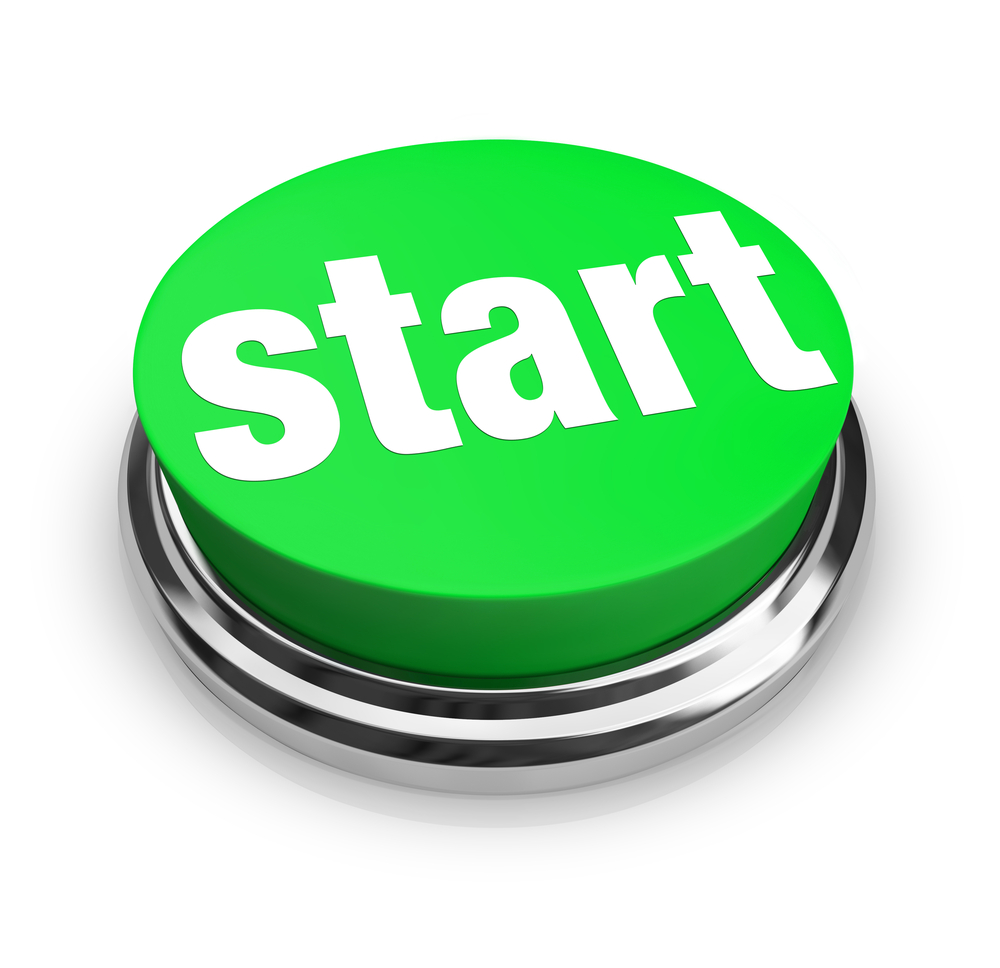 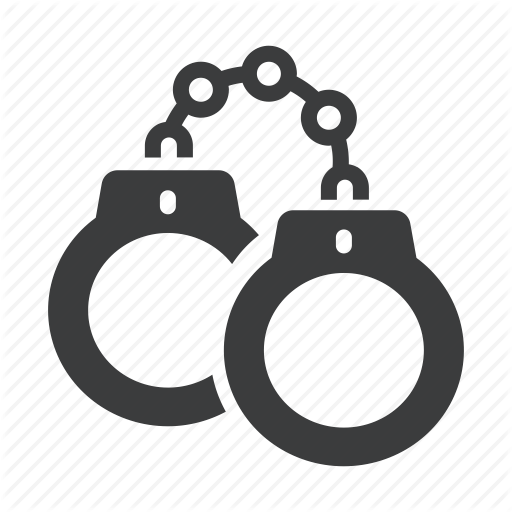 Los resultados se envían a su FMS
El proveedor de servicios paga el costo
¿Condenado por un delito menor?
DDS debe aprobarlo antes de comenzar.
La verificación de antece-dentes se ha completado y están autorizados
¿Condenado por un delito grave?
Ellos no pueden proporcionar-le servicios
El proveedor puede comenzar a propor-cionarle servicios
Obligatorio:
Los proveedores de atención personal directa
Cualquier otro proveedor que USTED, el consumidor, solicite

Preguntas sobre verificaciones de antecedentes penales: sdpbackground@dds.ca.gov
[Speaker Notes: PUNTOS CLAVE
Algunos de los proveedores que usted contrate deben obtener una verificación de antecedentes penales. Esta es una medida de seguridad importante en SDP.
Se requieren verificaciones de antecedentes penales para las personas a las que se les paga de su plan de gastos, que le brindan atención personal directa, incluidos familiares y amigos. El cuidado personal directo es ayuda para vestirse, arreglarse, bañarse o servicios de higiene personal.  
Usted o su FMS pueden requerir que otros proveedores de servicios obtengan una verificación de antecedentes también.  Puede haber casos en los que esto sea importante para usted o su proveedor de FMS.
Su FMS se asegura de que se completen las verificaciones de antecedentes penales. 
El proveedor de servicios o el personal DEBE obtener una nueva verificación de antecedentes de DDS, incluso si ya han hecho una al proporcionar otros servicios (es decir: IHSS). Están obligados a tener una verificación de antecedentes de DDS. 
Solamente se requiere una verificación de antecedentes penales en SDP incluso si el proveedor atiende a más de un participante.

Cómo funciona el proceso:
Su FMS puede ayudar a su proveedor a encontrar ubicaciones de huellas dactilares.  Las ubicaciones están por toda California.
Su FMS proporcionará la documentación necesaria para la impresión de huellas dactilares
El costo de la toma de huellas dactilares es pagado por el proveedor potencial
Los resultados generalmente se envían dentro de 48 horas al estado de California (Dept. de Justicia y DDS)
FMS recibirá los resultados de las verificaciones de antecedentes penales de DDS, pero no los detalles específicos. 
¿Y si el proveedor potencial fue condenado por un delito menor? DDS debe aprobarlo antes de comenzar.
Si el posible proveedor fue arrestado o condenado por un delito grave, no podrá obtener una autorización. 

Un delito grave incluye  que la persona ha sido condenado por, o está en espera de juicio, debido a asesinato o intento de asesinato; abuso infantil, de ancianos o de adultos dependientes; violación o agresión sexual; robo; incendio; secuestro; hurto; extorsión.

Su FMS le dirá que hay algo en su verificación de antecedentes y que no son elegibles para proporcionar servicios pagados a través de SDP. 
Una vez más, al comenzar a configurar sus servicios, si tiene preguntas sobre las verificaciones de antecedentes penales, puede ir a sdpbackground@dds.ca.gov]
SUS DERECHOS Y SEGURIDAD
RECONOCIENDO EL ABUSO
Hay muchos diferentes tipos de abuso.
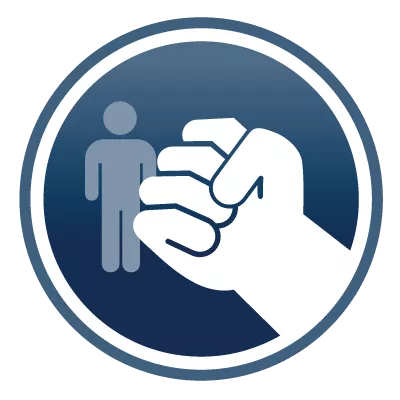 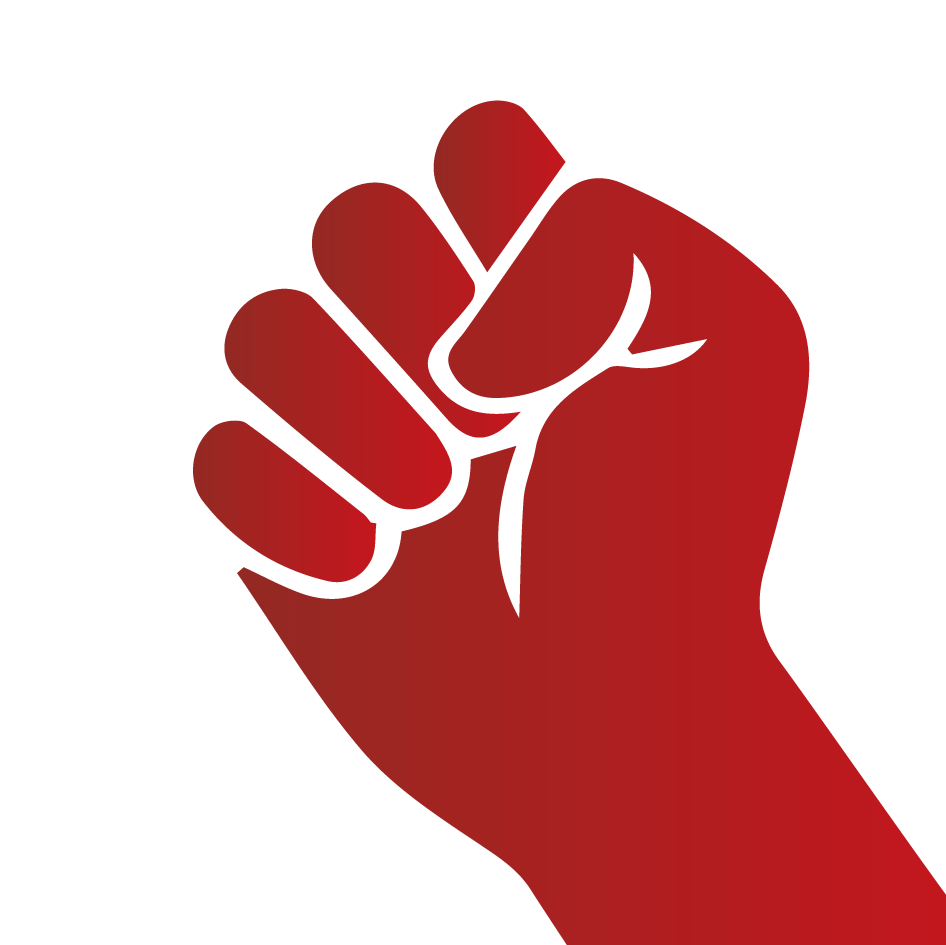 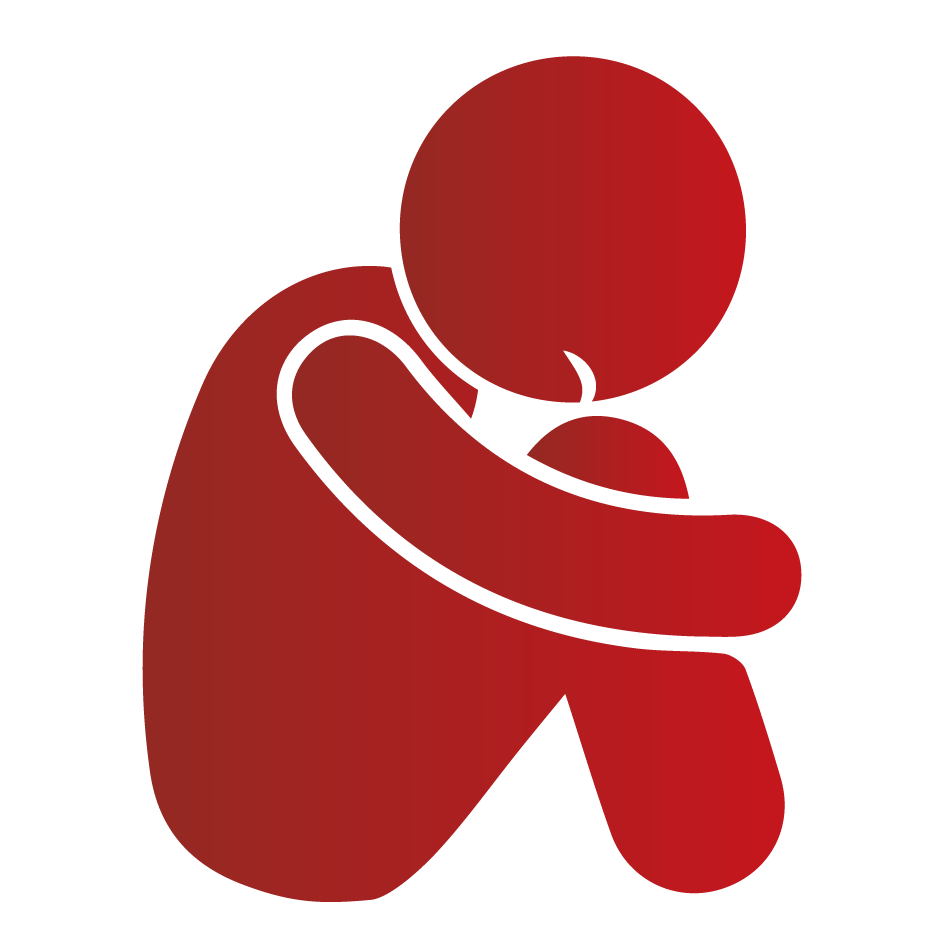 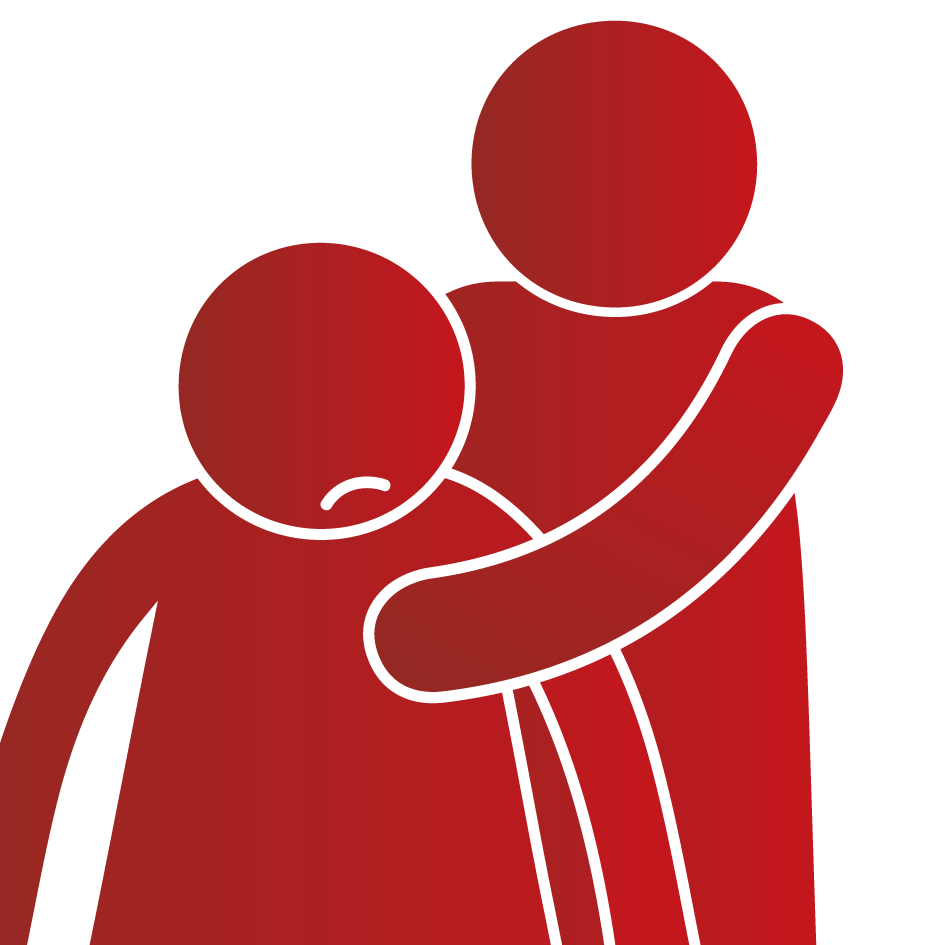 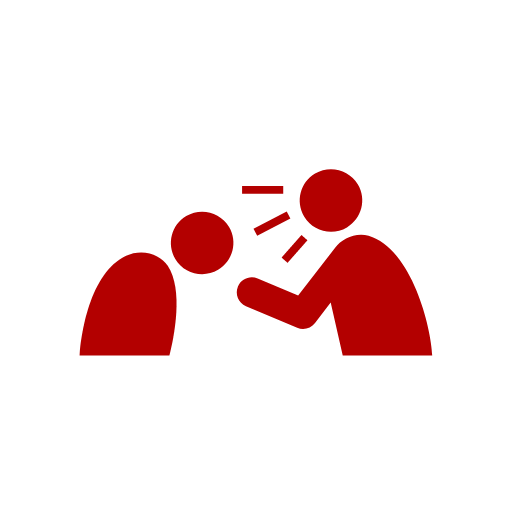 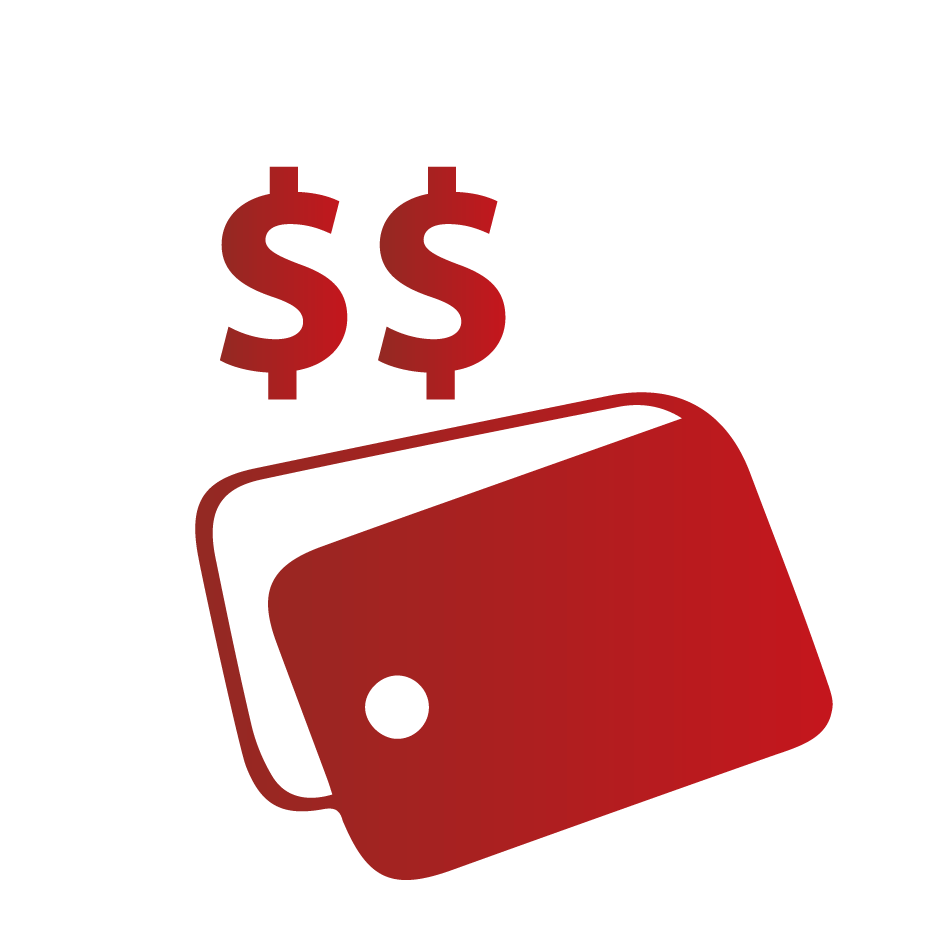 Físico
Negligencia
Sexual
Usted y su equipo necesitan:

Aprender acerca del abuso.

Aprenda cómo saber que sucede el abuso.

Qué debe hacer si cree que está sucediendo.
Emocional
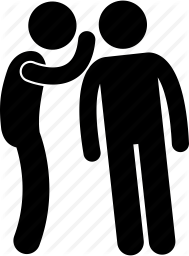 Financiero
¡DÍGASELO A ALGUIEN DE SU CONFIANZA!
[Speaker Notes: Una gran parte de la seguridad es reconocer y prevenir el abuso. Vamos a hablar de abusos en las próximas diapositivas. 
Es muy importante que usted, su familia y las personas que le brindan servicios y apoyos aprendan qué es el abuso, cómo saber si alguien está siendo abusado y qué hacer si hay razones para creer que alguien está siendo abusado.
Hay muchos tipos de abuso:
El abuso físico
El abuso sexual
El abuso por negligencia 
El abuso emocional 
El abuso financiero
Quizás sean extraños o alguien que conozca, y a veces es difícil saber si está siendo abusado o no. Si se siente incómodo con la forma en que alguien le trata, debe decirle eso a alguien de confianza. 

Consejo de entrenamiento Esté preparado cuando proporcione orientación y hable del abuso, quizás haya quien comparta sus experiencias. Prepárese para escuchar eso y hacer un seguimiento, según corresponda.]
SUS DERECHOS Y SU SEGURIDAD
RECONOCIENDO EL ABUSO
Es importante comprender los posibles signos y síntomas del abuso.
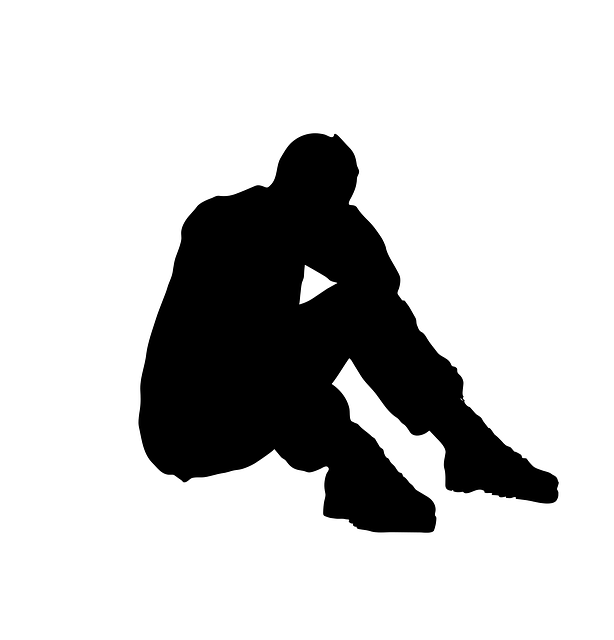 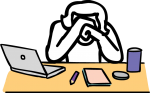 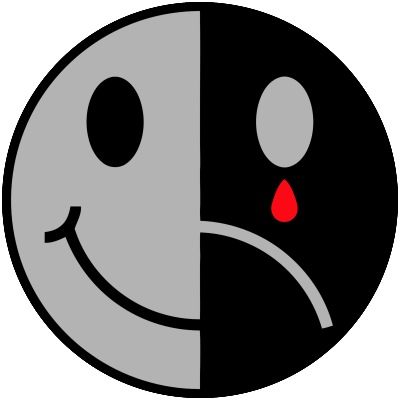 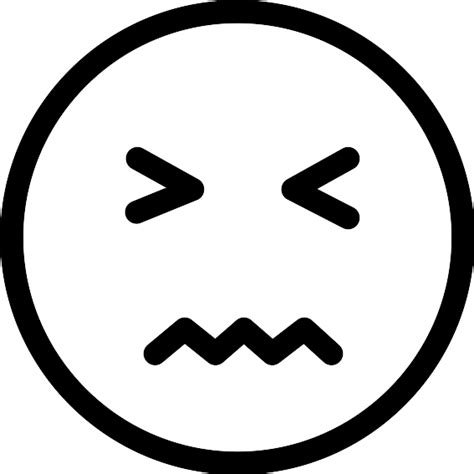 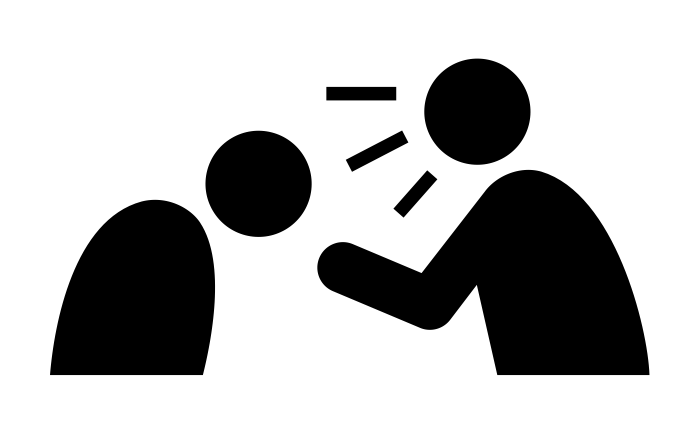 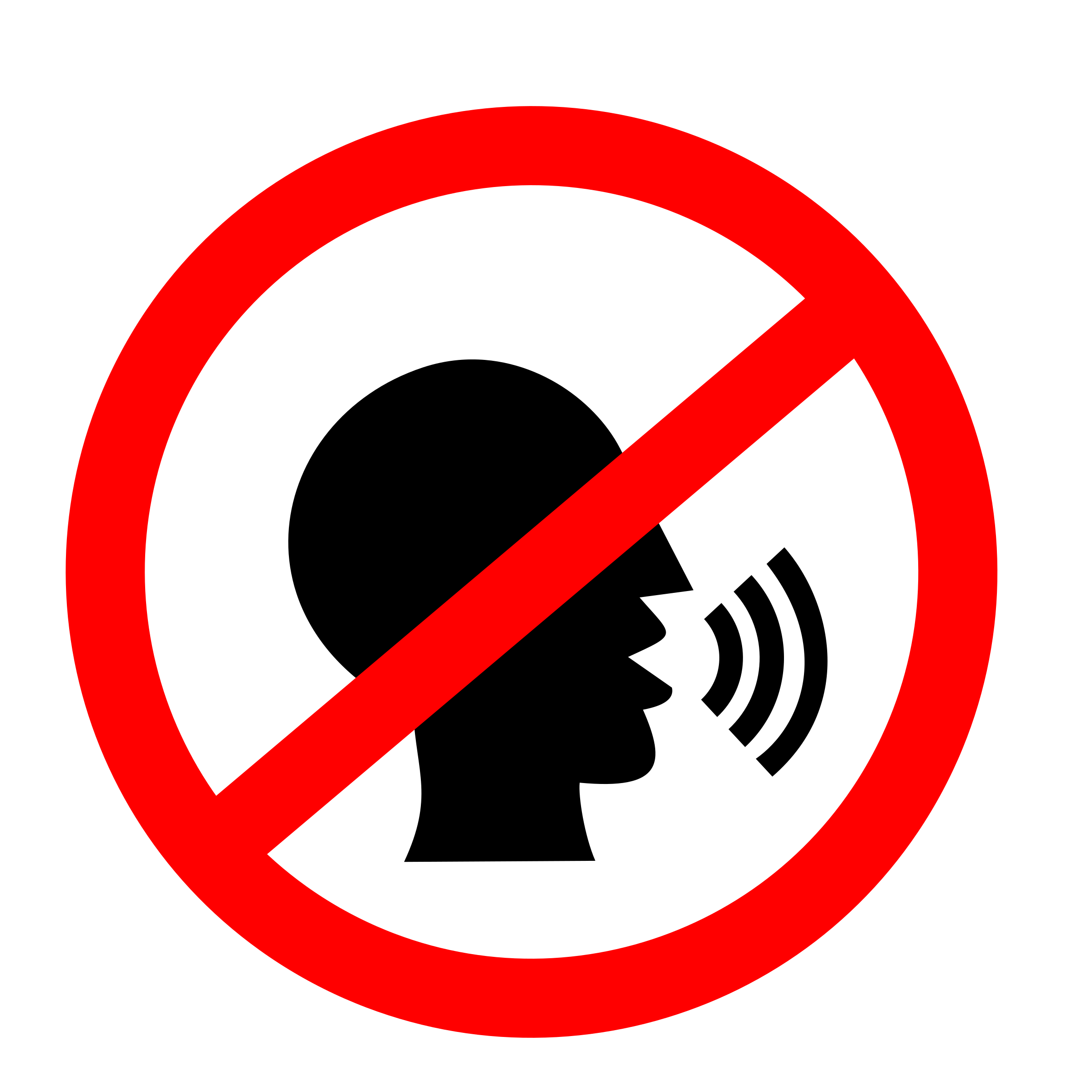 SUS DERECHOS Y SU SEGURIDAD
RECONOCIENDO EL ABUSO
*
NO LO IGNORE
Si alguien le lastima o ignora
Si alguien se le acerca demasiado y no le gusta
Si alguien toma cosas que le pertenecen
Si alguien le hace sentir mal
Si alguien le hace sentir incómodo
Si alguien le toca y no le parece bien
¡NO ESTÁ BIEN!
[Speaker Notes: Folleto: ¿Cómo defenderse?: ¡Luchando!: TipSheet_HowtoDefendYourself_v6

Usted tiene el apoyo de muchas personas, y usted también es un apoyo a sus amigos y otros en su vida. Una vez más, hable con alguien de confianza. 
Nadie debe:
hacerle sentir incómodo
tomar cosas que le pertenecen
estar cerca de usted o tocarle a menos que lo consienta
No ignore cómo se siente. Hable con alguien de confianza. 
¿Qué debe hacer si usted está en una situación insegura? Debe tomar medidas inmediatas para asegurarse de ir a un lugar seguro. 
Hay un folleto en su paquete que proporciona algunas ideas sobre cómo lidiar con una situación incómoda o potencialmente peligrosa. 
Consejo de entrenamiento Este es un buen momento para detenerse y pedirle al auditorio que piensen a quién se lo dirían. No necesitan compartirlo en voz alta, sino pensar en quién podría ser esa persona que pueda apoyarlos de esta manera.]
SUS DERECHOS Y SU SEGURIDAD
DENUNCIAR EL ABUSO
Dígaselo a alguien de confianza:
Ellos le darán ayuda:
Familia 
Amigos
Personas en la escuela
Las personas en el trabajo  
Facilitador independiente
Su coordinador de servicios
Profesionales médicos
Garantice su seguridad
Informe a las personas apropiadas
Los servicios de protección para adultos
Los servicios de protección infantil
La policía local
Su centro regional
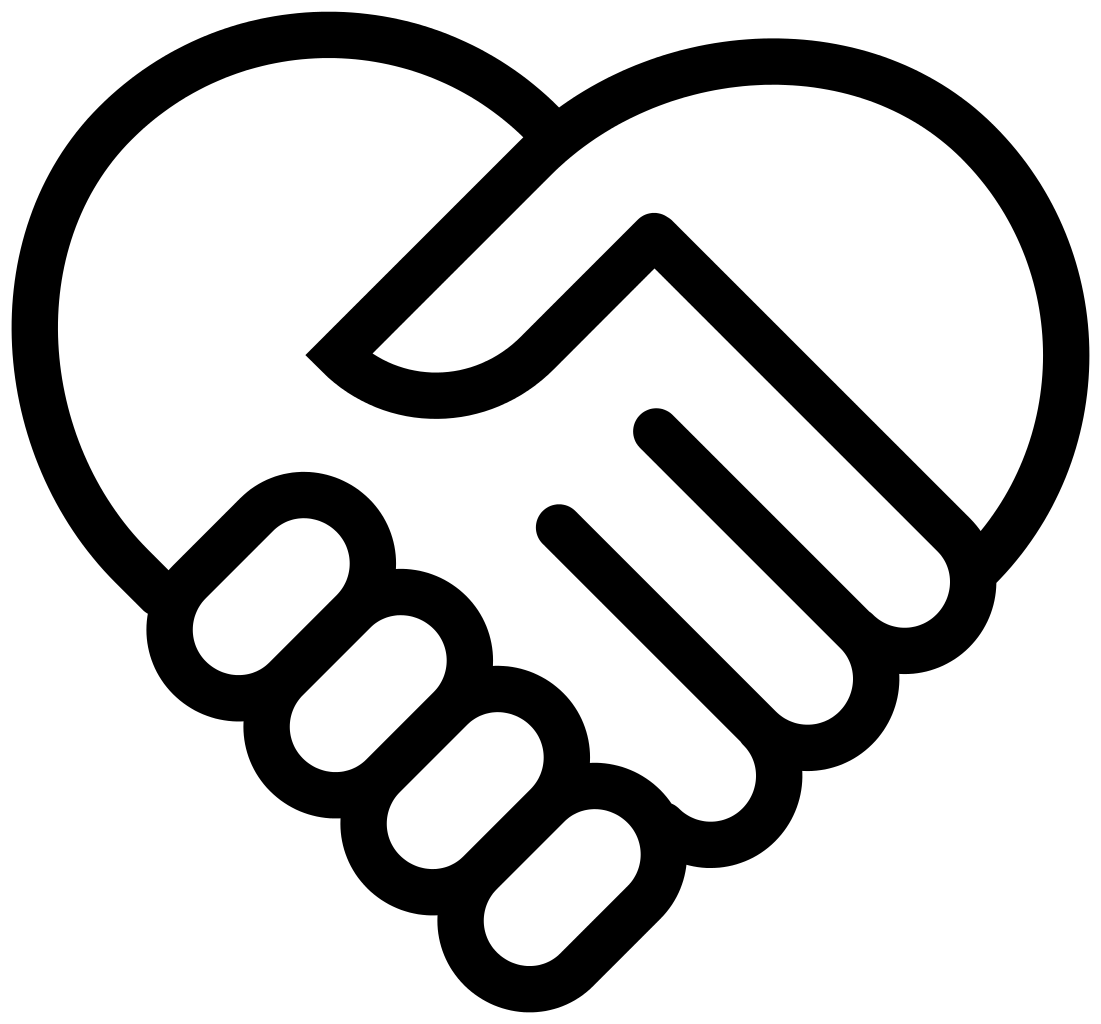 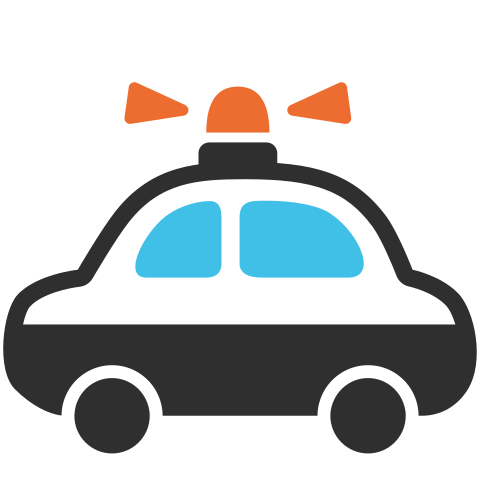 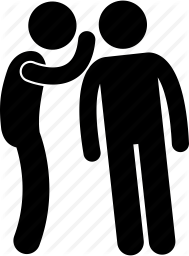 [Speaker Notes: Su equipo, familia y amigos le darán ayuda, para estar seguro y saludable y así garantizar su seguridad y comodidad con las personas que le rodean.
¿Qué debe hacer cuando experimenta, es testigo, se le habla o sospecha de abuso?
¡Dígaselo a alguien de confianza! 
Si tiene buenas razones para creer que usted o alguien que conoce está siendo abusado, tome medidas inmediatas para garantizar la seguridad suya o de la persona afectada. 
Luego, denuncie el presunto abuso a alguien de confianza. Puede hablar con alguien que crea que le dará ayuda. 

Durante la orientación, los centros regionales pueden incluir información en este momento con respecto a:
Recursos locales para agencias de denuncias
Recursos locales para sobrevivientes de abuso]
SUS DERECHOS Y SU SEGURIDAD
REVISIÓN
REVISAR SUS DERECHOS Y SEGURIDAD
Sus derechos 

Verificaciones de antecedentes penales

Reconocer y denunciar el abuso
PRÓXIMOS PASOS
5 PRINCIPIOS
Libertad
Autoridad
Apoyo 
Responsabilidad 
Confirmación
PAPELES Y RESPONSABILIDADES
Usted 
Familia/círculo de apoyo
Coordinador de servicios
Servicio de gestión financiera 
Proveedor de servicios
Facilitador independiente
PRÓXIMOS PASOS
VISIÓN GENERAL
VISIÓN GENERAL
PLANES DEL CENTRO REGIONAL

COMITÉ CONSULTIVO LOCAL

RECURSOS DE AUTODETERMINACIÓN

RECURSOS COMUNITARIOS DE AUTODETERMINACIÓN
PRÓXIMOS PASOS
PLAN DEL CENTRO REGIONAL
MARCADOR DE POSICIÓN: 
Los planes para cada centro regional específico
[Speaker Notes: Aquí es donde cada RC puede insertar lo que su plan es para lo que sucederá a continuación.

¿Todos se reunirán con su Coordinador de servicios de inmediato o celebrarán una reunión pronto? 
¿Todos recibirán una copia de su declaración anual de costos para conocer su presupuesto individual? 
¿Cómo le ayudará el RC en la búsqueda de un FMS, ya que son el único servicio requerido?]
PRÓXIMOS PASOS
GRUPOS CONSULTIVOS LOCALES DE SDP
¡Conecte con su apoyo local!
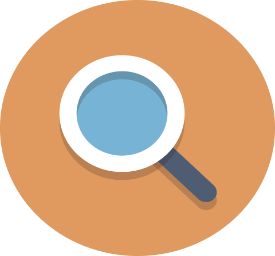 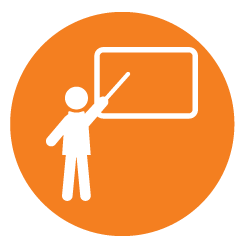 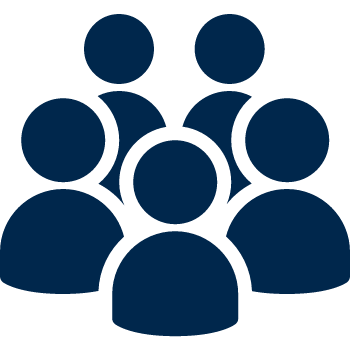 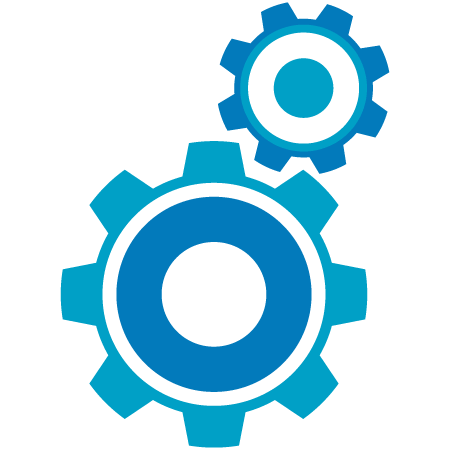 Supervisa el desarrollo y el progreso continuo 
del programa.
Puede llevar a cabo
 difusión y alcance y 
proporcionar formación.
Ofrezca recomendaciones para la mejora continua.
Las reuniones de colaboración y en red incluyen a: participantes, familias,
facilitadores independientes, FMS y proveedores de servicios.
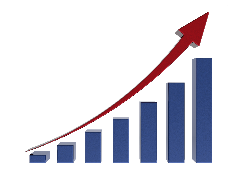 Se llevan a cabo las reuniones de nuestro Comité consultivo local de SD:
	FECHA:
	LUGAR:
[Speaker Notes: Su centro regional le da apoyo, pero hay otro apoyo local del Comité consultivo local de voluntarios. 

Los comités locales de autodeterminación supervisan el desarrollo y el proceso continuo del programa. 

Asista a reuniones y conéctese a familias y participantes que fueron seleccionados para SDP. Haga recomendaciones para mejorar. ¡Hable sobre lo que va bien en su plan y su vida autodeterminada!

Estos son todos los marcadores de posición que RCs/LVACs deben llenar.]
PRÓXIMOS PASOS
RECURSOS
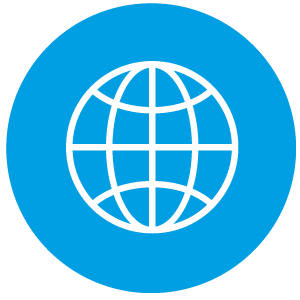 Centro de autodeterminación: self-determination.com
Actualizaciones en SDP de California: dds.ca.gov/SDP y [Enter RC site]
Es mi elección: mn.gov/mnddc/extra/publications/Its-My-Choice.pdf
[Speaker Notes: El centro regional puede proporcionar folletos adicionales para ayudar a encontrar apoyos locales adicionales en la comunidad.]
PRÓXIMOS PASOS
REVISIÓN
REVISIÓN DE PASOS SIGUIENTES
Planes del centro regional

Comité consultivo local

Recursos de autodeterminación

Recursos comunitarios de autodeterminación
[Speaker Notes: El centro regional guiará sus próximos pasos.

Únase a su grupo consultivo local de SDP para mantenerse involucrado y tener voz en el desarrollo de SDP. 

¡Para obtener más información, explore los enlaces proporcionados para aprender más sobre SDP, sus derechos y sus opciones!]
PENSAMIENTOS DE CIERRE
5 PRINCIPIOS
Libertad
Autoridad
Apoyo 
Responsabilidad 
Confirmación
PAPELES Y RESPONSABILIDADES
Usted 
Familia/círculo de apoyo
Coordinador de servicios
Servicio de gestión financiera 
Proveedor de servicios
Facilitador independiente
PENSAMIENTOS DE CIERRE
PENSAMIENTOS DE CIERRE
Lo que es posible depende de
¡USTED!
Haga un plan que se adapte a su vida y le ayude a alcanzar sus metas en la vida.

     Con los servicios de las personas que usted elija,
            ¡En la comunidad donde usted vive y en los lugares donde desee estar!
PENSAMIENTOS DE CIERRE
PREGUNTAS
¿PREGUNTAS?
Centro regional local: (Inserte el enlace del sitio web a la información de SDP)

Comité consultivo local (Inserte el enlace del sitio web o información de contacto)

Sitio web de DDS: www.dds.ca.gov/sdp

Correo electrónico de DDS: sdp@dds.ca.gov